NATIONAL OCEANIC AND ATMOSPHERIC ADMINISTRATION
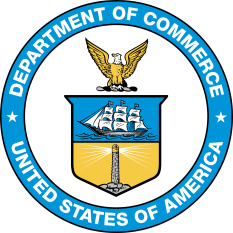 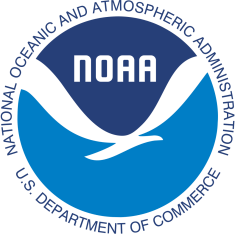 GEFSv12 Retrospective Case Studies: Winter Storms
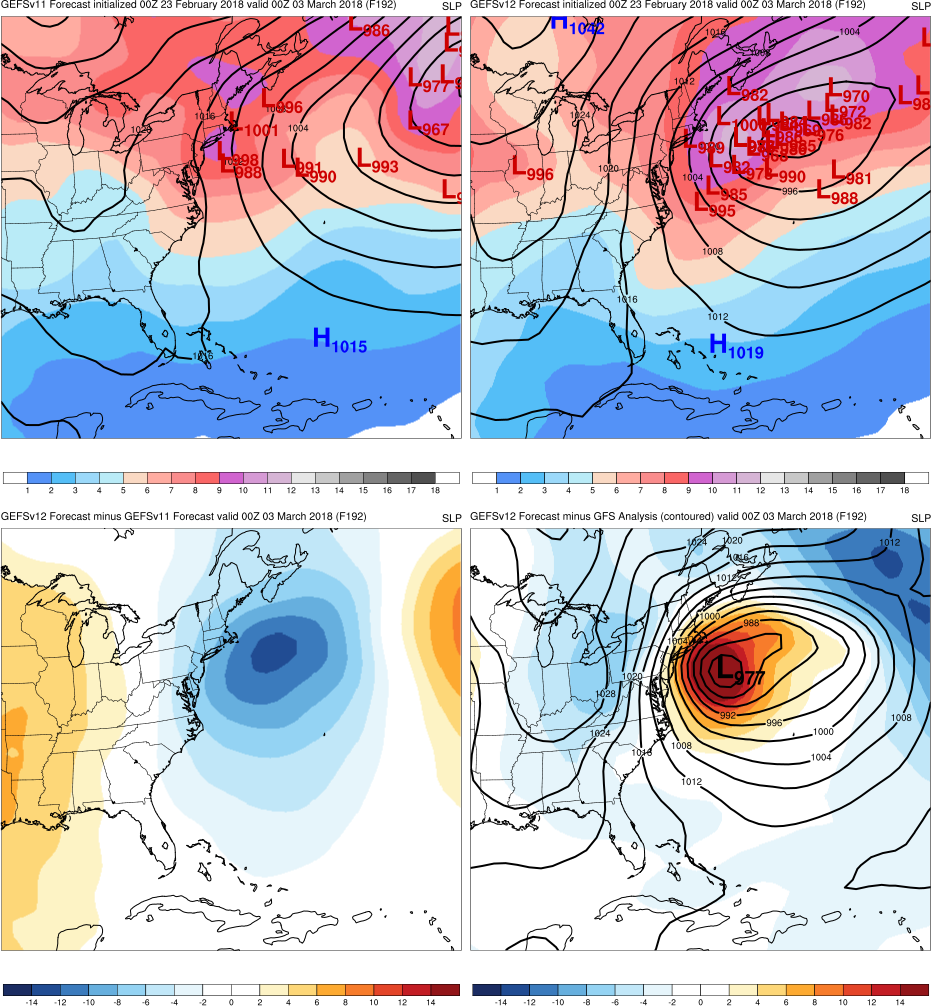 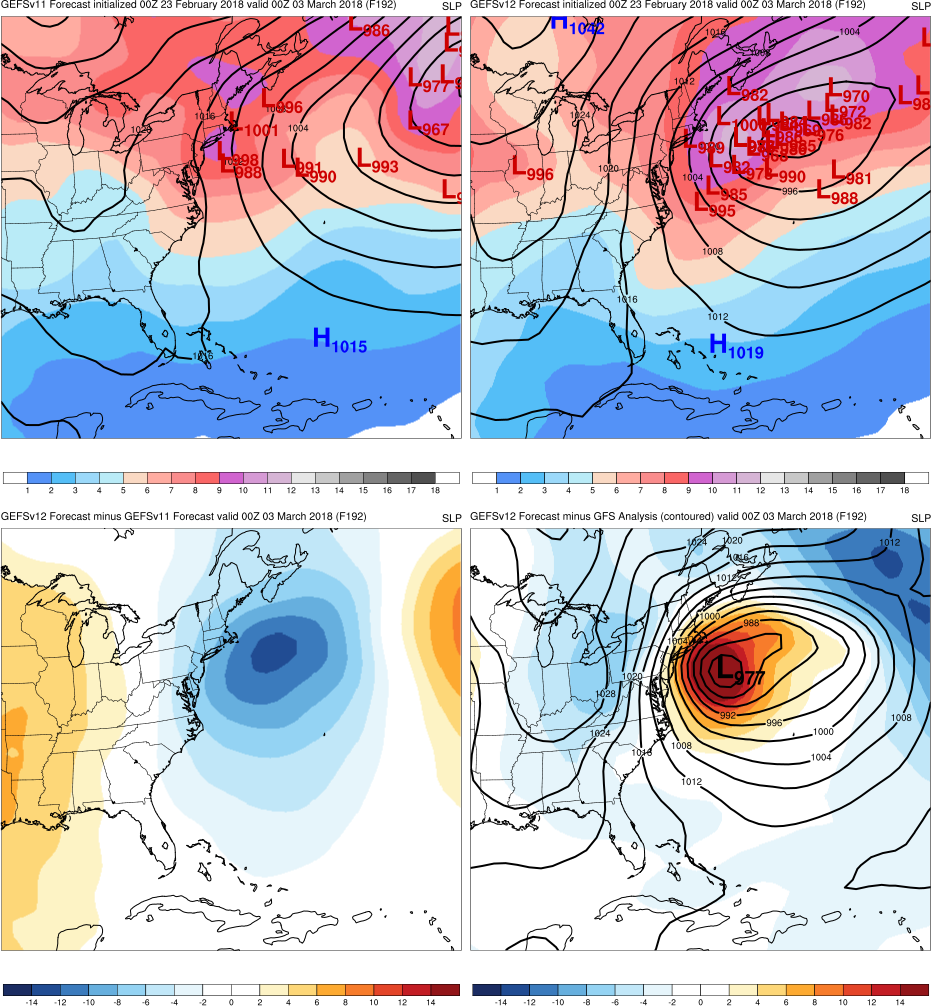 GFS Anl.
GEFSv11
GEFSv12
Alicia Bentley
EMC Model Evaluation Group Webinar
19 March 2020
NATIONAL OCEANIC AND ATMOSPHERIC ADMINISTRATION
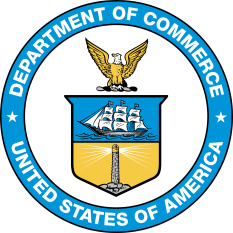 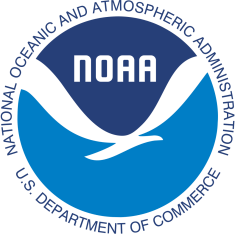 Quick Facts about GEFSv12
NATIONAL OCEANIC AND ATMOSPHERIC ADMINISTRATION
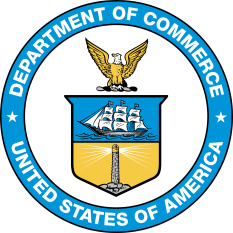 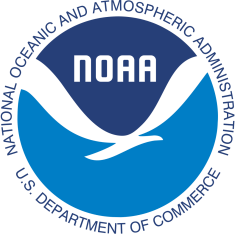 GEFSv12 Winter AC Scores
DAY 5 – NH Winter 500-hPa Anomaly Correlation (AC) Scores
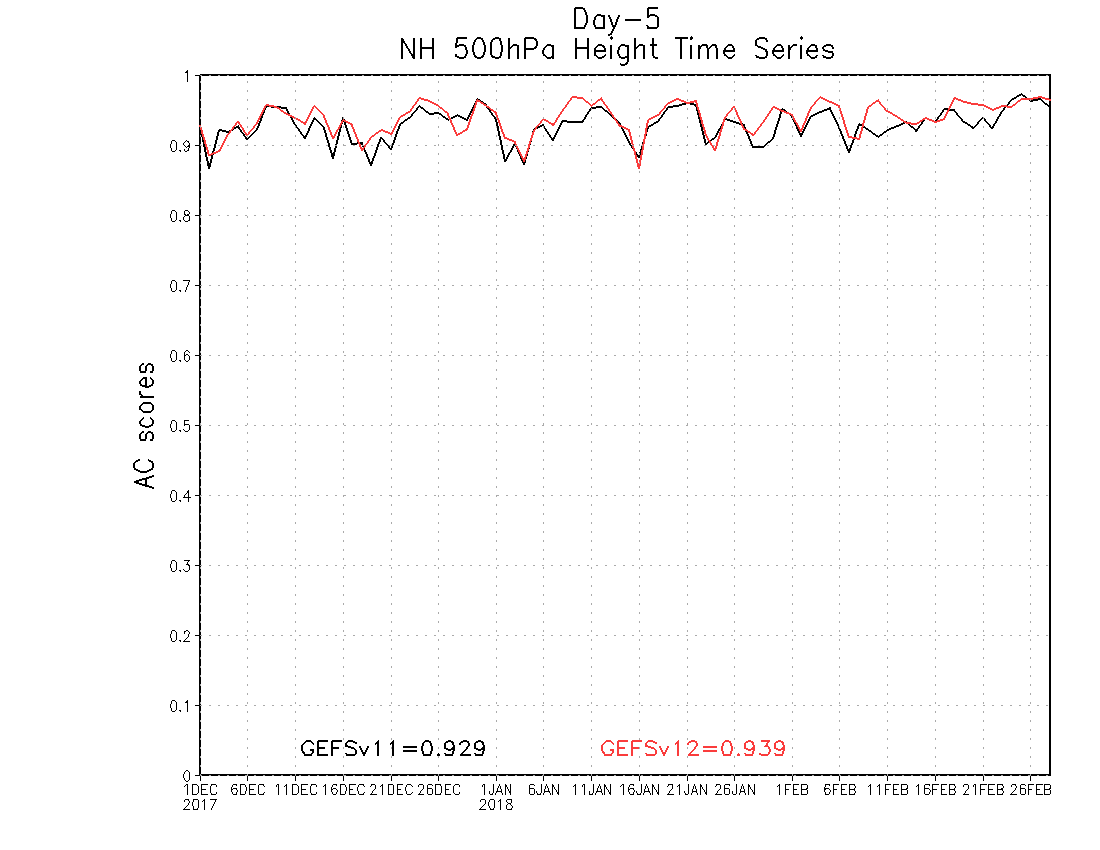 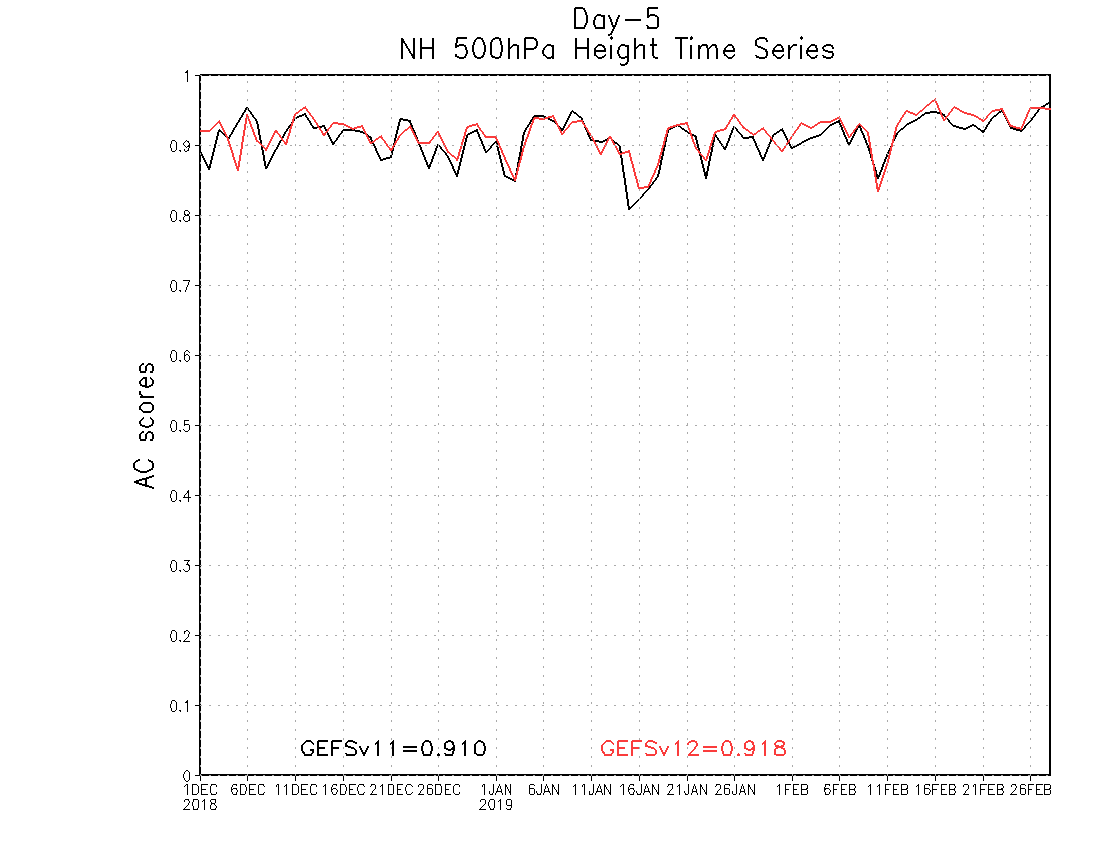 GEFSv12 has higher NH Winter 500-hPa AC scores than GEFSv11 at Day 5
GEFSv11 = .929  GEFSv12 = .939
GEFSv11 = .910  GEFSv12 = .918
12/2018
3/2019
12/2017
3/2018
NATIONAL OCEANIC AND ATMOSPHERIC ADMINISTRATION
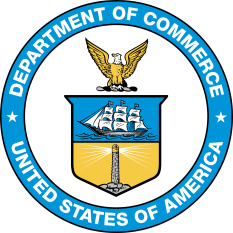 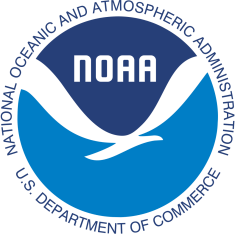 GEFSv12 AC Scores (500-hPa Z at Day 5)
NATIONAL OCEANIC AND ATMOSPHERIC ADMINISTRATION
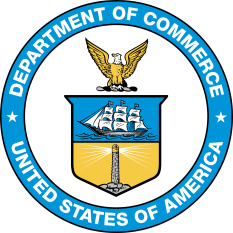 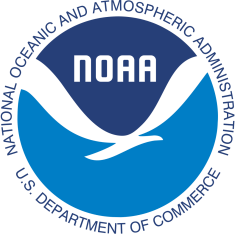 GEFSv12 CONUS Precip.: Brier Skill Score
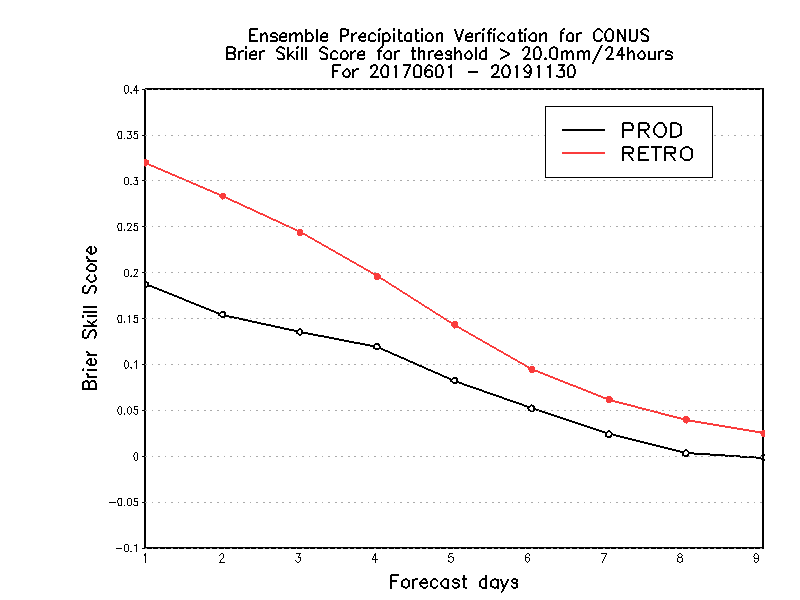 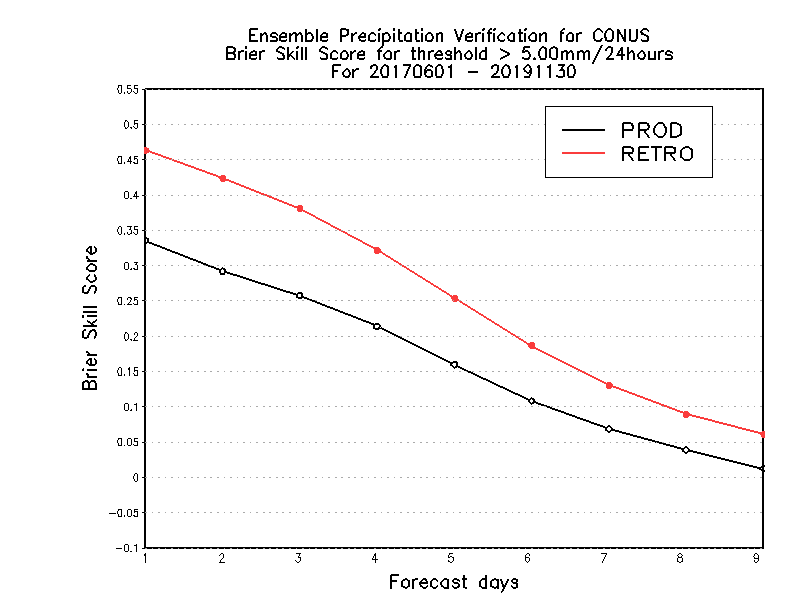 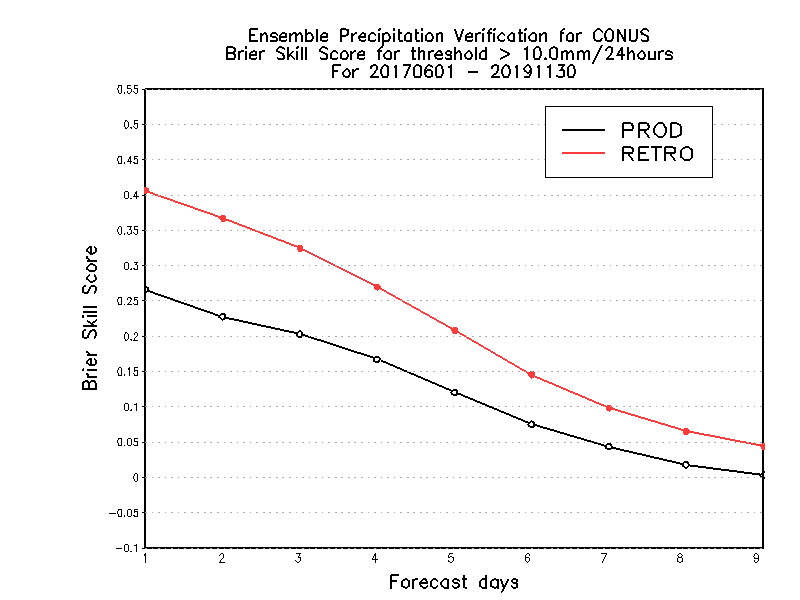 20mm/24h
10mm/24h
5mm/24h
Brier Skill Score ()
Forecast Lead Time ()
Forecast Lead Time ()
Forecast Lead Time ()
GEFSv12 mean has higher Brier Skill Scores than GEFSv11 mean at all lead times and thresholds
5
STTP has minor contribution to tropics
STTP overdispersion in winter hemisphere
NATIONAL OCEANIC AND ATMOSPHERIC ADMINISTRATION
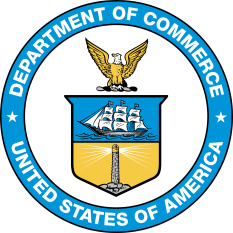 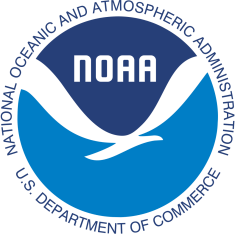 GEFSv12 CONUS Precip.: Equitable Threat Score
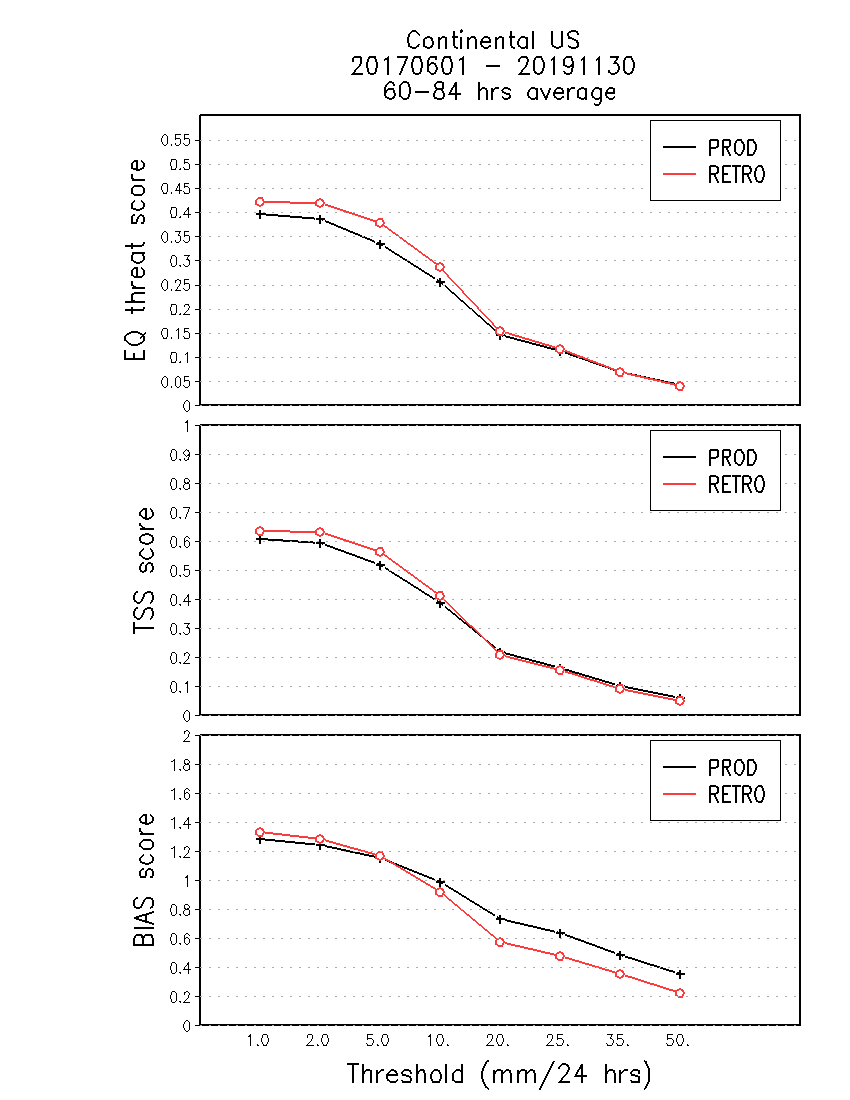 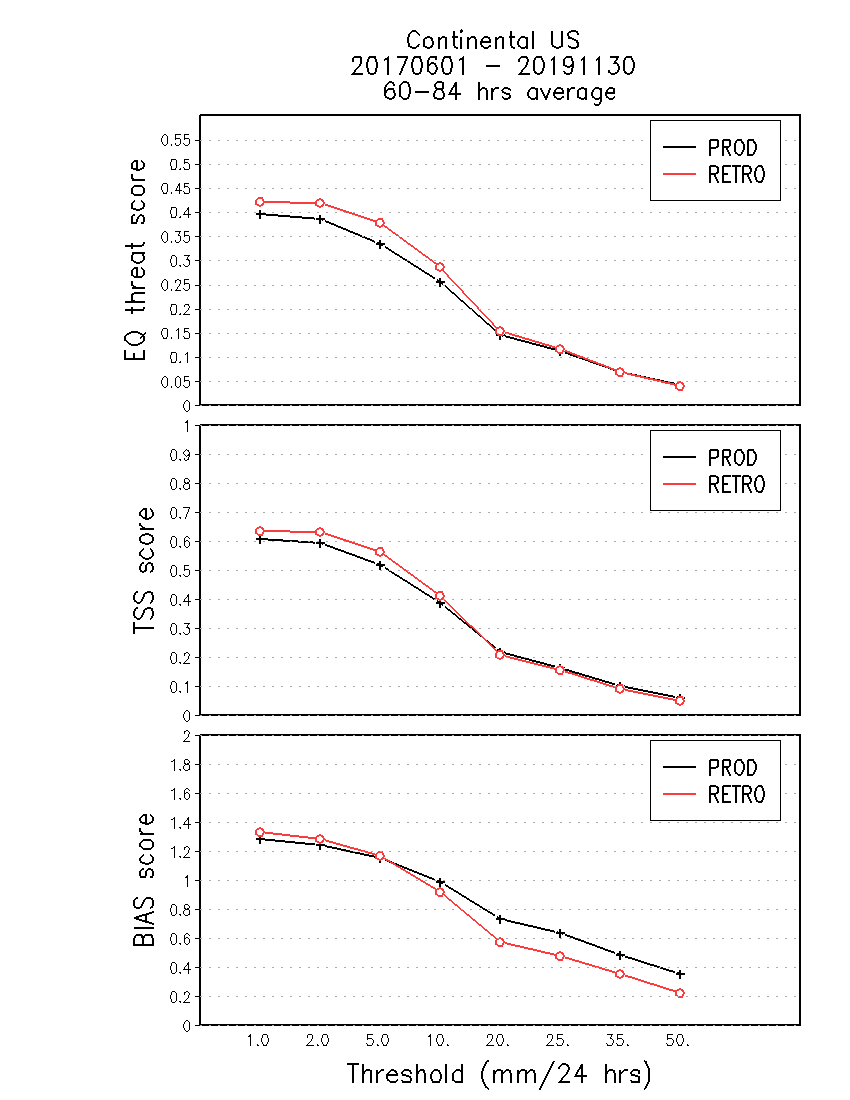 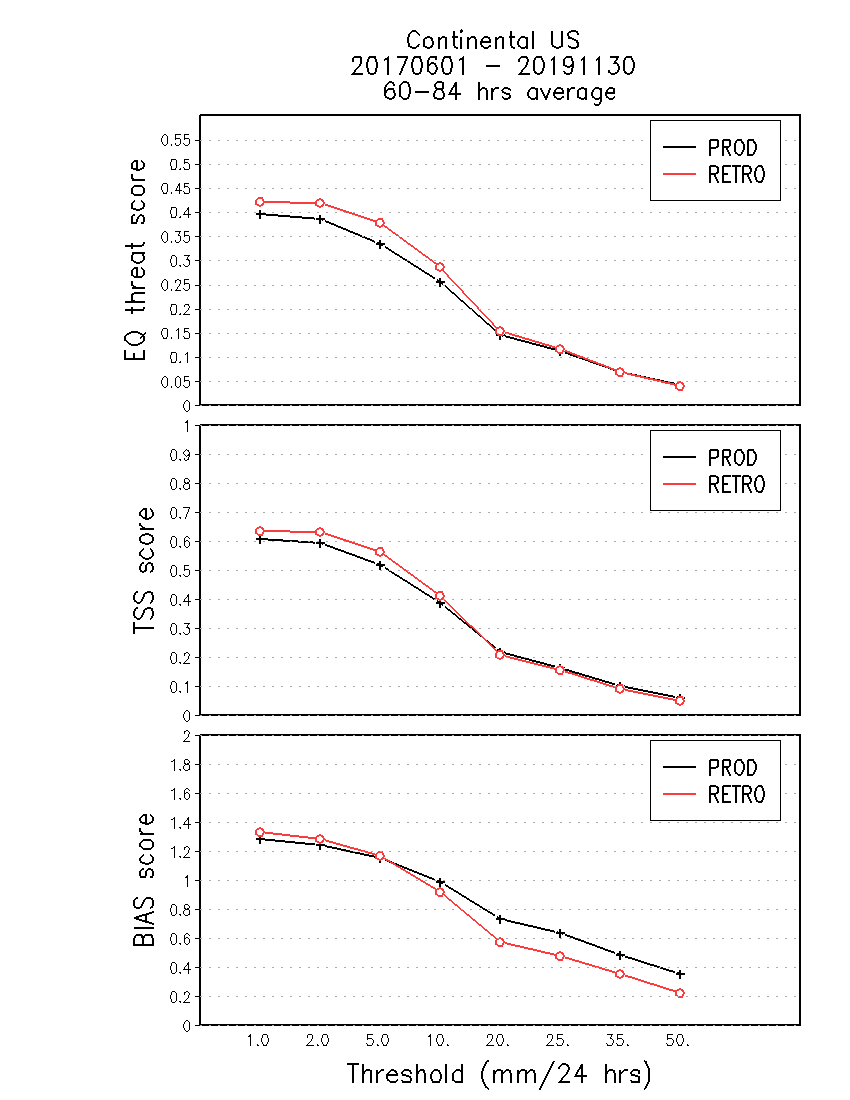 BIAS
Equitable Threat Score
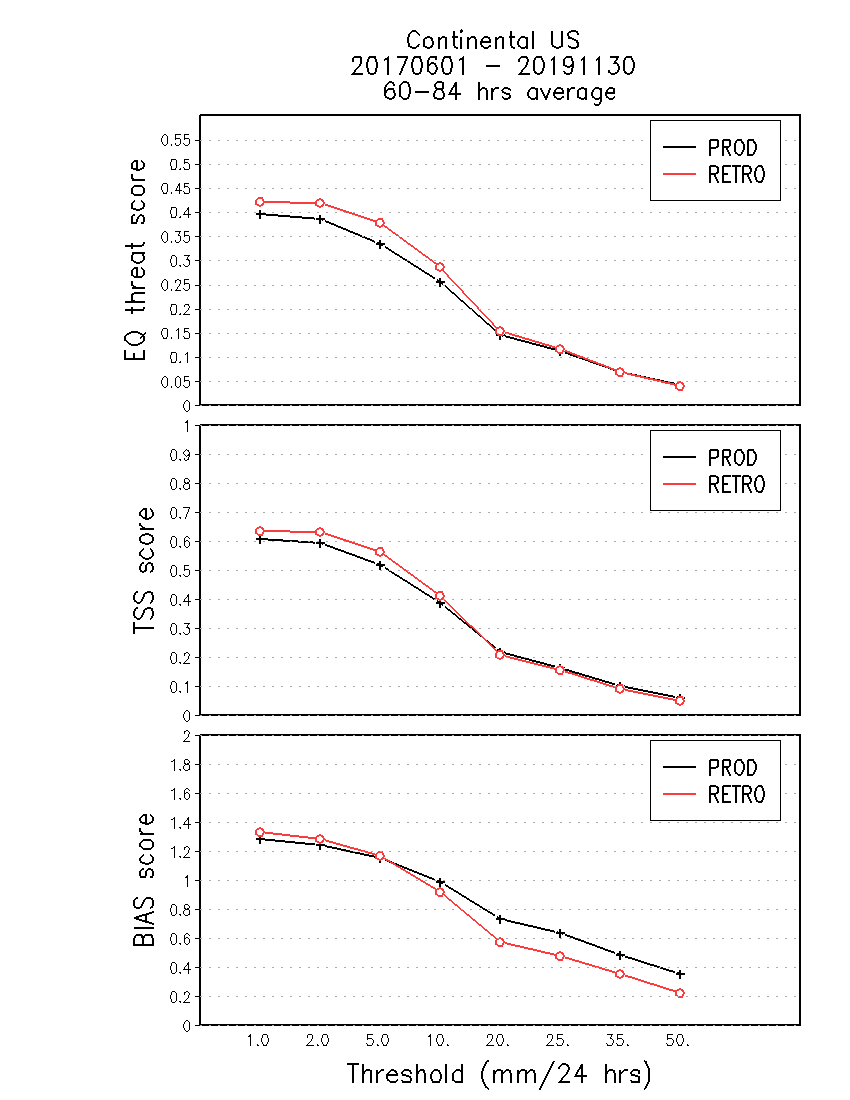 GEFSv12 mean has higher ETS values than GEFSv11 mean at lower precip thresholds

GEFSv12 mean has a larger low bias than GEFSv11 mean at higher precip thresholds
NATIONAL OCEANIC AND ATMOSPHERIC ADMINISTRATION
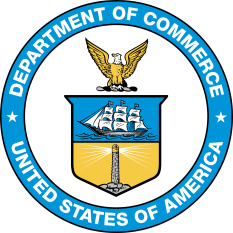 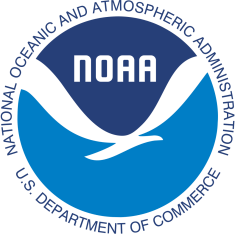 GEFSv12 CONUS Precip.: Reliability Diagrams
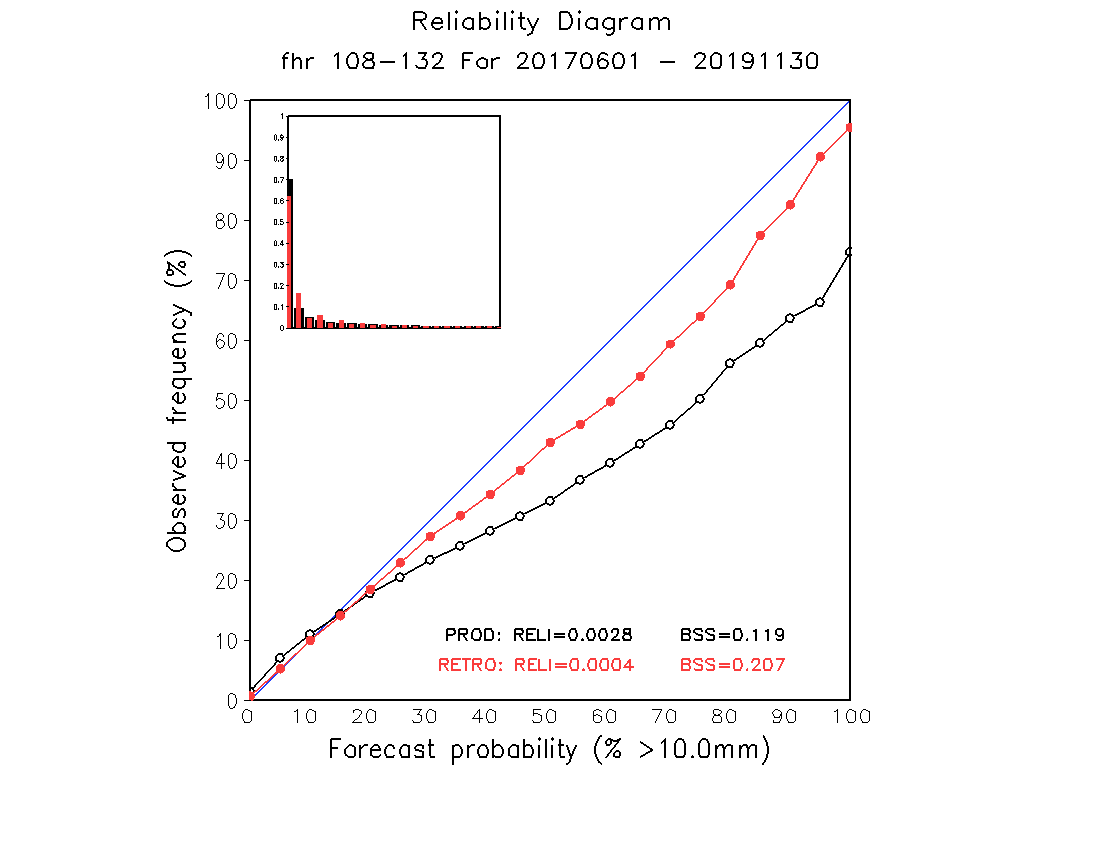 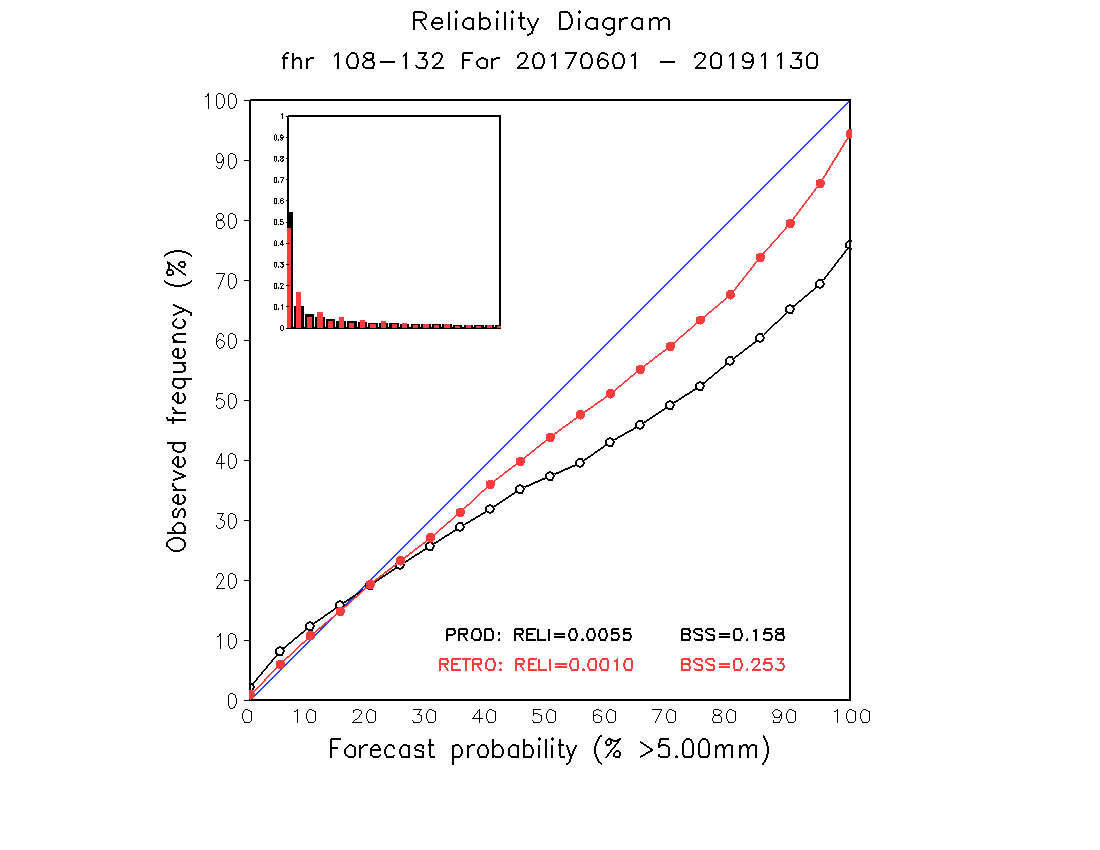 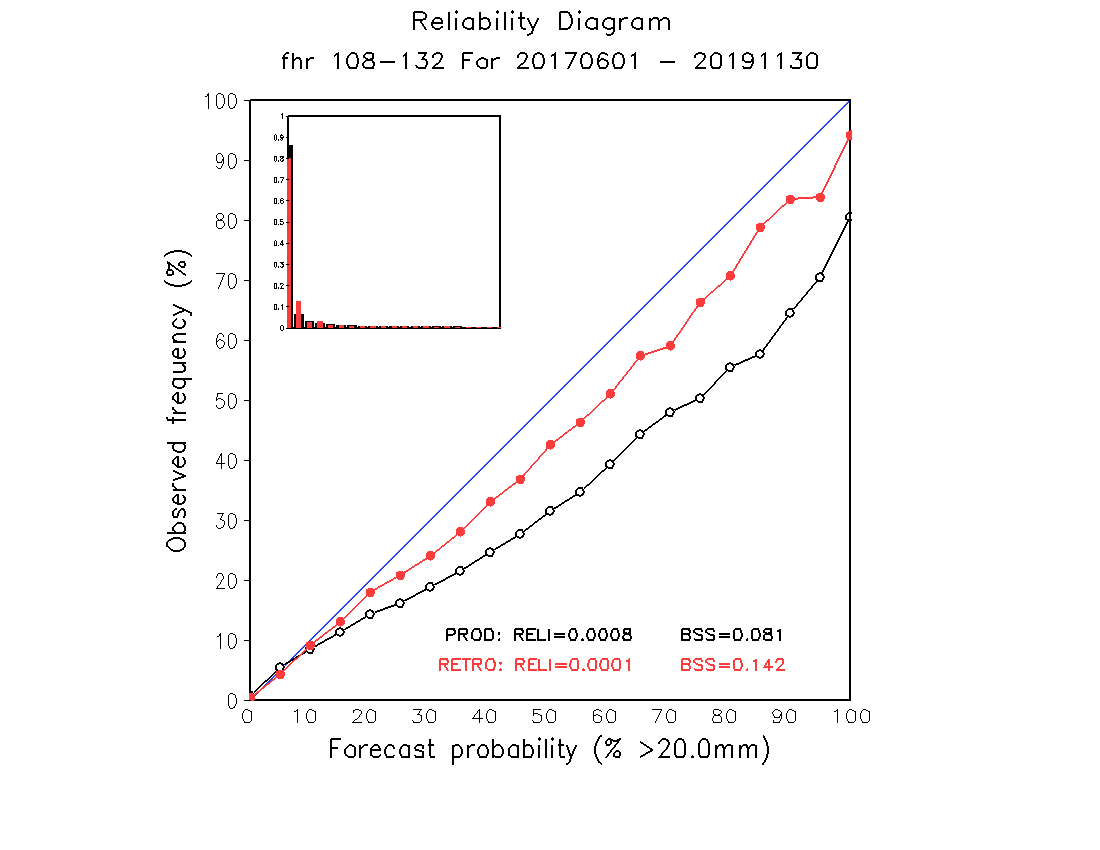 5mm/24h
10mm/24h
20mm/24h
GEFSv12 is “more reliable” than GEFSv11 (red line closer to diagonal blue line) at all precipitation thresholds at Day 5 (F108-F132)
NATIONAL OCEANIC AND ATMOSPHERIC ADMINISTRATION
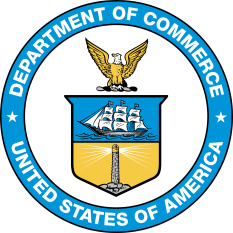 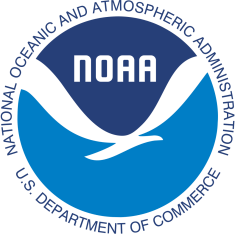 GEFSv12 Retrospectives: Winter Storms
GEFSv12 retrospectives initialized at 0000 UTC during 6/1/17–11/30/19
Extra hurricane initializations at 1200 UTC during 6/1–9/30 (2017, 2018, 2019) 

GEFSv12 Winter Storm case studies include:
Alaskan Cyclone (Sep 2017)
Southeast U.S. Snowstorm (Dec 2017)
East Coast “Bomb” Cyclone (Jan 2018)
West Coast Atmospheric River (Mar 2018)
Mid-Atlantic Windstorm (Mar 2018)
Alaskan Cyclone (Apr 2018)
Mid-Atlantic Snowstorm (Nov 2018)
Pacific Northwest Snowstorm (Feb 2019)
Central U.S. “Bomb” Cyclone (Mar 2019)
Consolidates NCEP/EMC verification and evaluation functions to efficiently and consistently support all modeling groups 
Removes evaluation functions from the model science chain of command, ensuring independent model evaluations
NATIONAL OCEANIC AND ATMOSPHERIC ADMINISTRATION
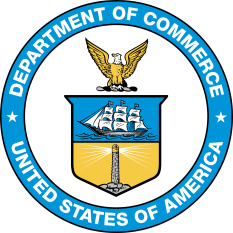 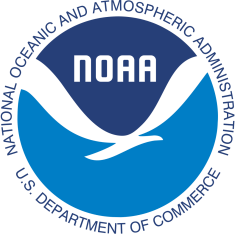 GEFSv12 Retrospectives: Winter Storms
https://www.emc.ncep.noaa.gov/users/meg/gefsv12/retros/
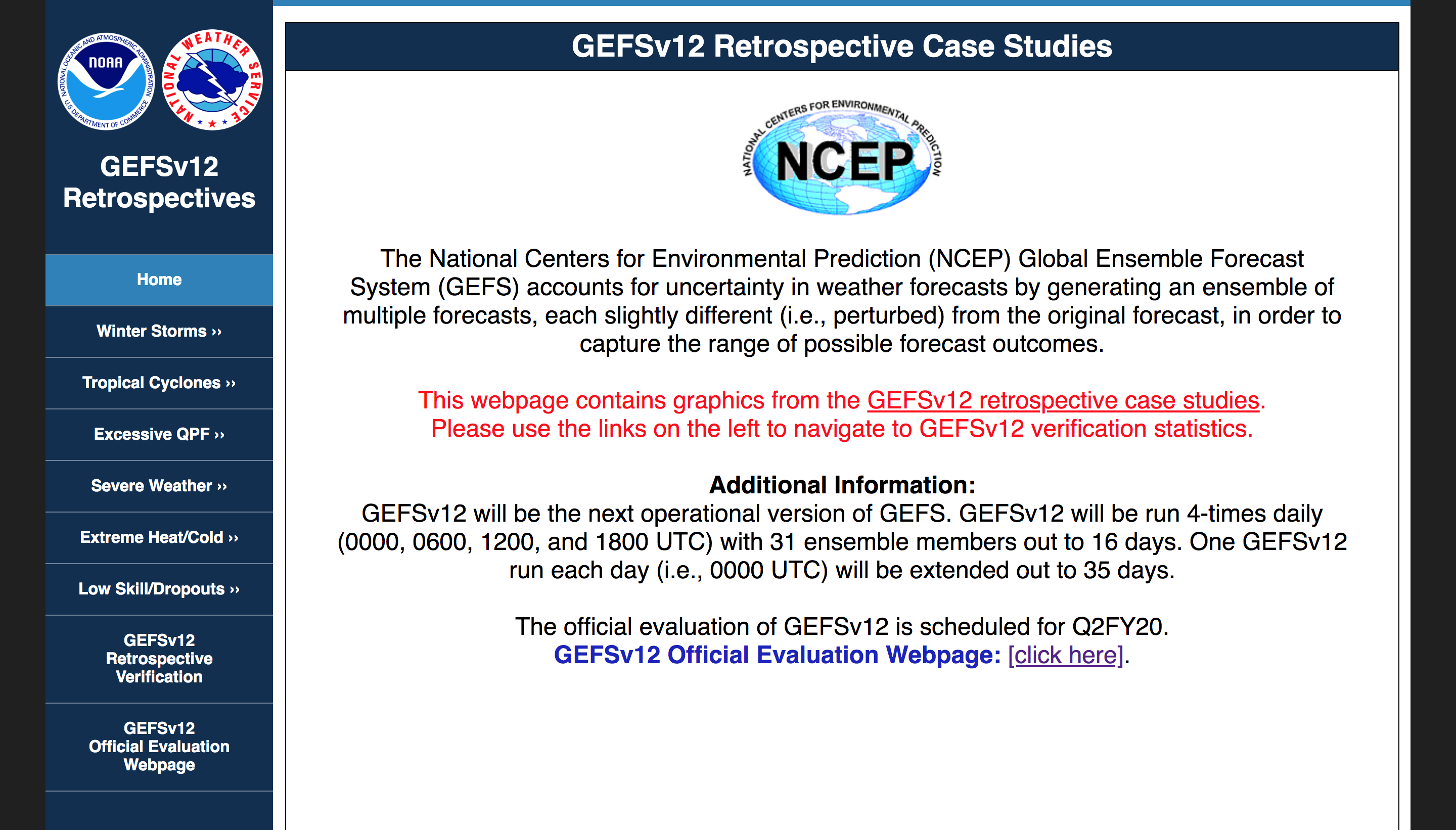 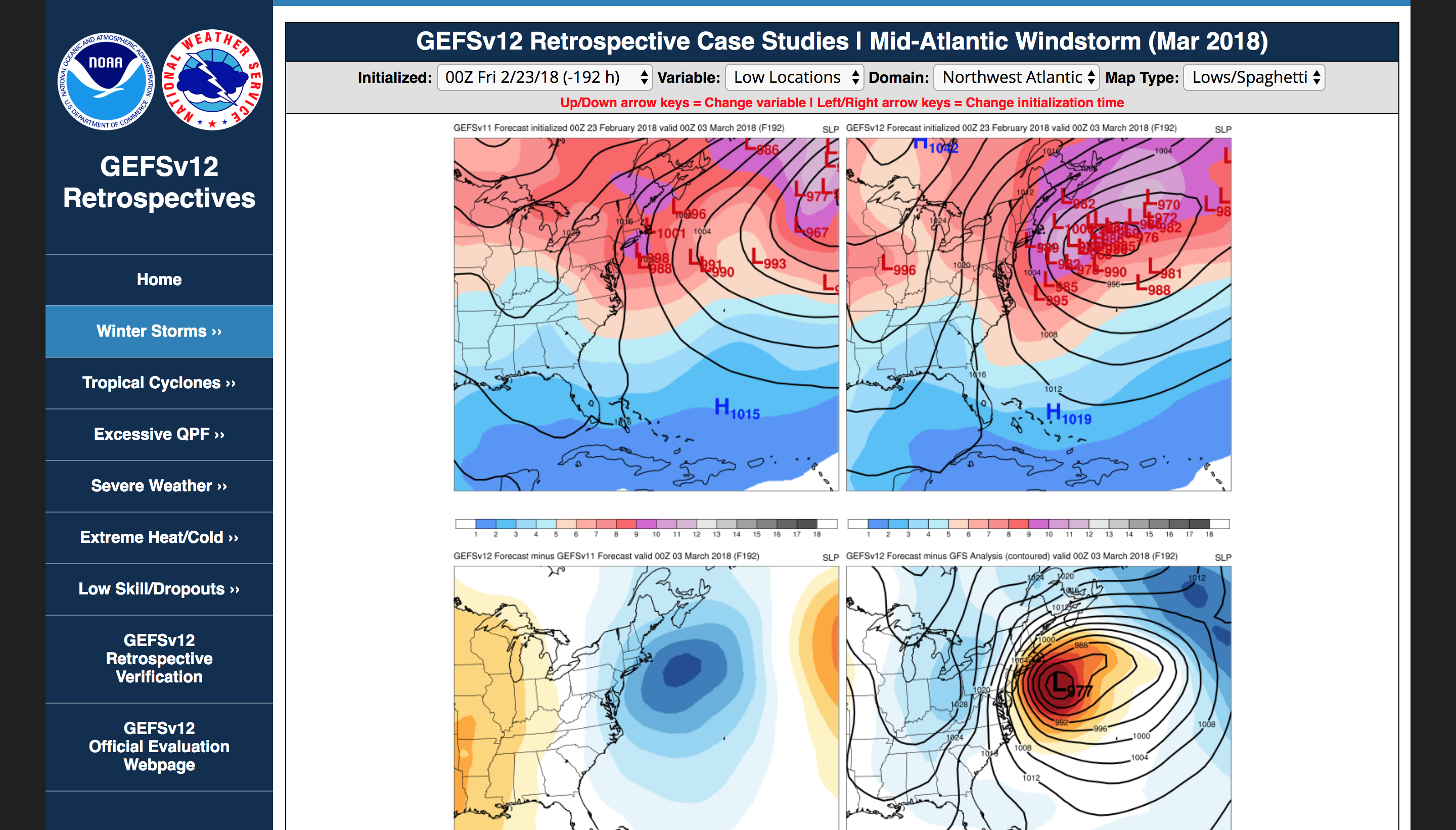 NATIONAL OCEANIC AND ATMOSPHERIC ADMINISTRATION
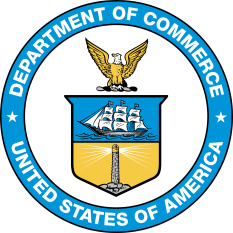 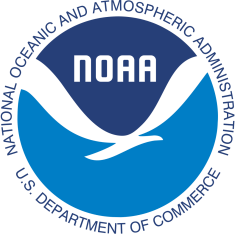 GEFSv12 Retrospectives: Winter Storms
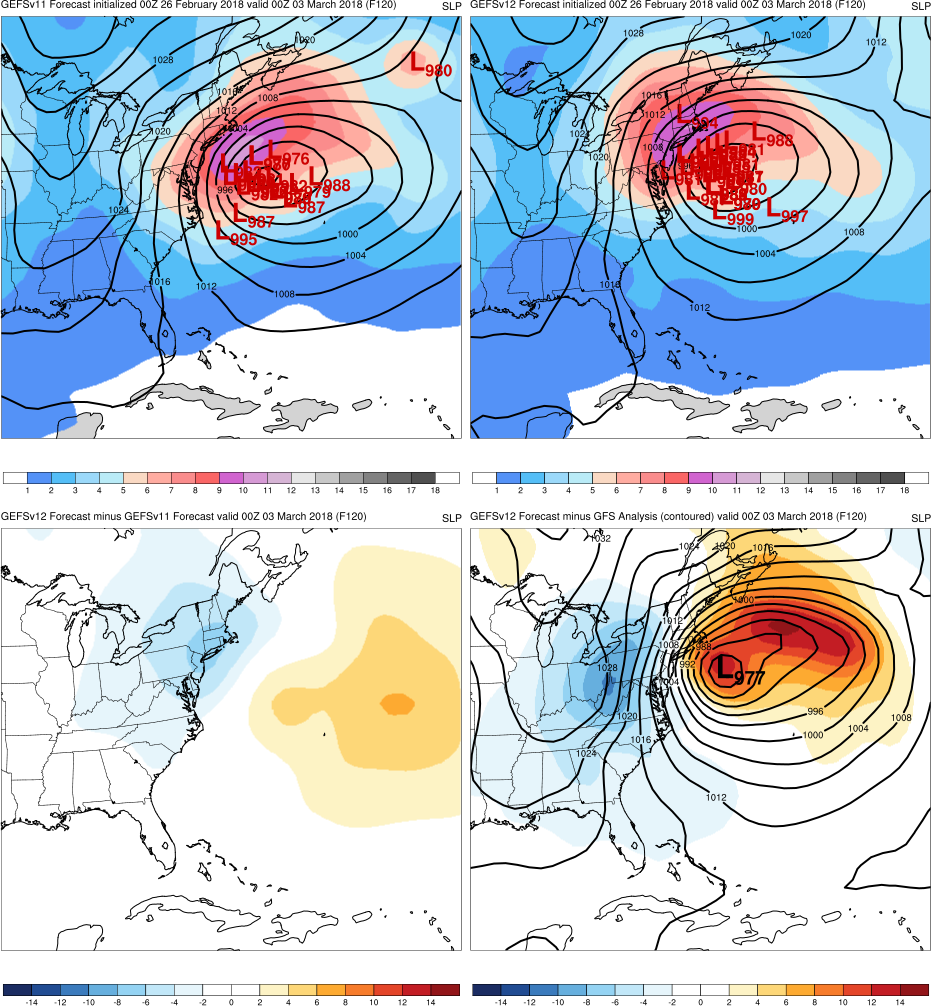 Top:Mean (contours)
Spread (shaded)
Low Locations
Graphics Setup
GEFSv11
GEFSv12
Bottom Left:GEFSv12−GEFSv11(shaded)
Bottom Right:GFS analysis (contours)
GEFSv12−GFS analysis (shaded)
v12−v11
GFS Anl.
NATIONAL OCEANIC AND ATMOSPHERIC ADMINISTRATION
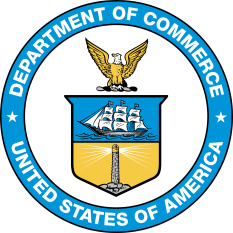 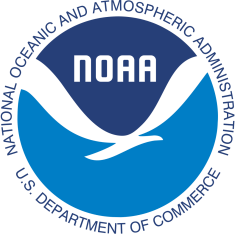 GEFSv12 Retrospectives: Winter Storms
Reminder of different ways to display snowfall:

SNOD = Accumulated Snow Depth

WEASD = Water Equivalent Snow Depth(10:1 snow-liquid ratio is usually applied)
NATIONAL OCEANIC AND ATMOSPHERIC ADMINISTRATION
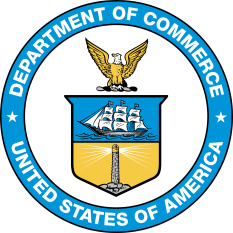 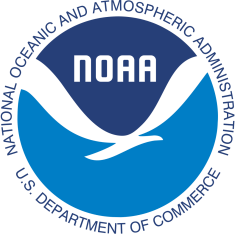 GEFSv12 Retrospectives: Winter Storms
East Coast Extratropical Cyclones 

Mid-Atlantic Windstorm (Mar 2018)
East Coast “Bomb” Cyclone (Jan 2018)
Mid-Atlantic Snowstorm (Nov 2018)
Southeast U.S. Snowstorm (Dec 2017)
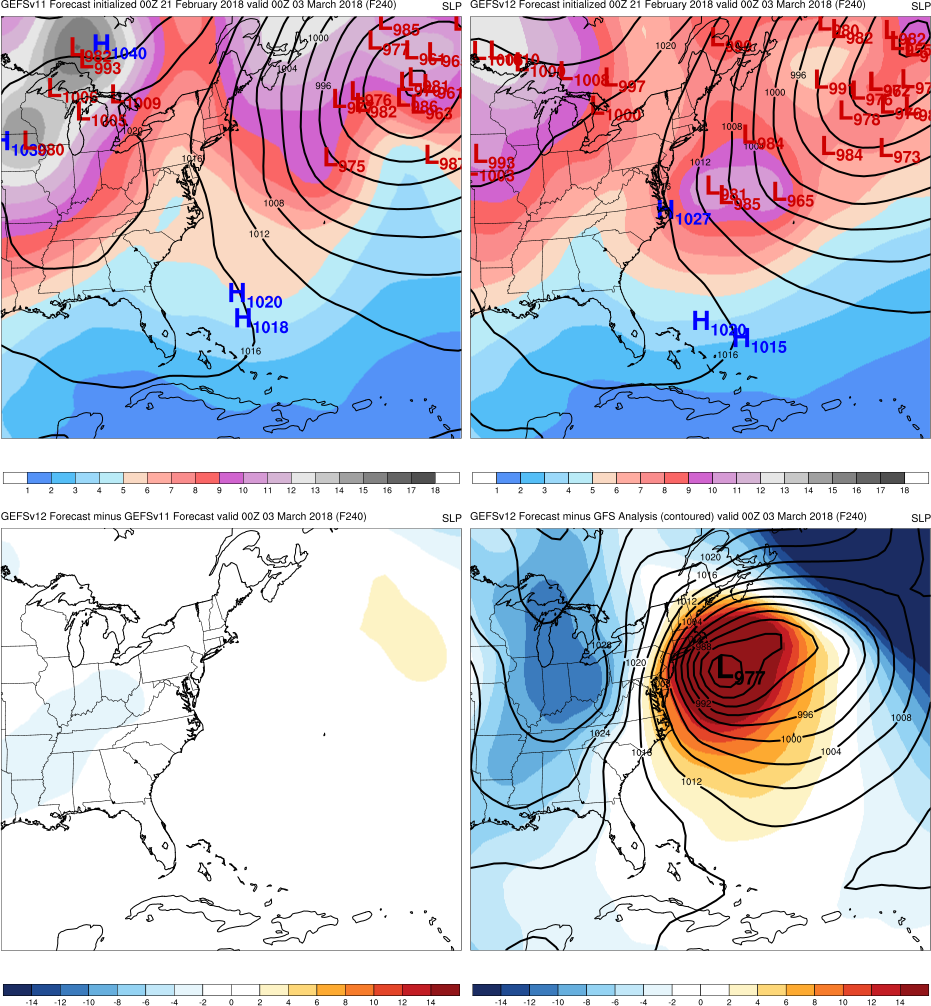 Mid-Atlantic Windstorm
Init.: 0000 UTC 2/21/2018 (F240)
F240: GEFSv12 and GEFSv11 forecast       the cyclone too far E, but a few GEFSv12   members suggest a possible coastal low
GEFSv11
GEFSv12
v12−v11
GFS Anl.
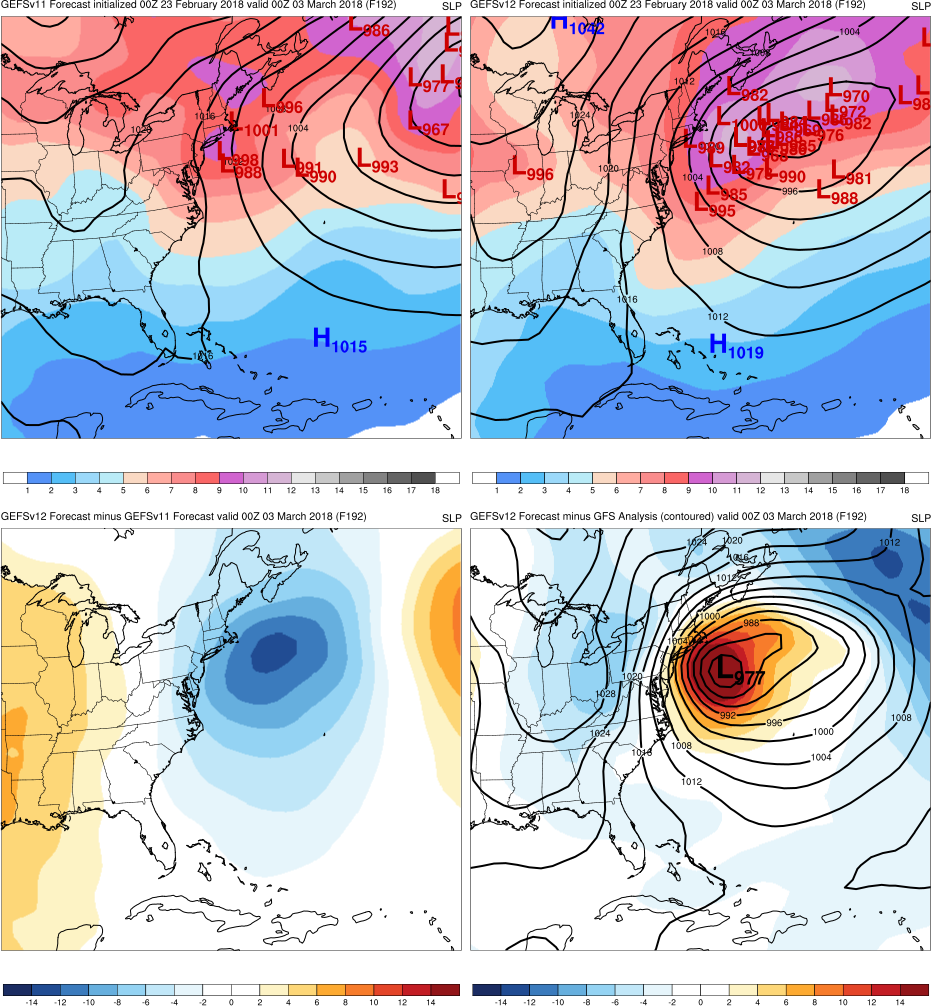 Mid-Atlantic Windstorm
Init.: 0000 UTC 2/23/2018 (F192)
F240: GEFSv12 and GEFSv11 forecast       the cyclone too far E, but a few GEFSv12   members suggest a possible coastal low 
 
  F192: GEFSv12 members correctly shift    the cyclone closer to the East Coast, while   GEFSv11 does not
GEFSv11
GEFSv12
v12−v11
GFS Anl.
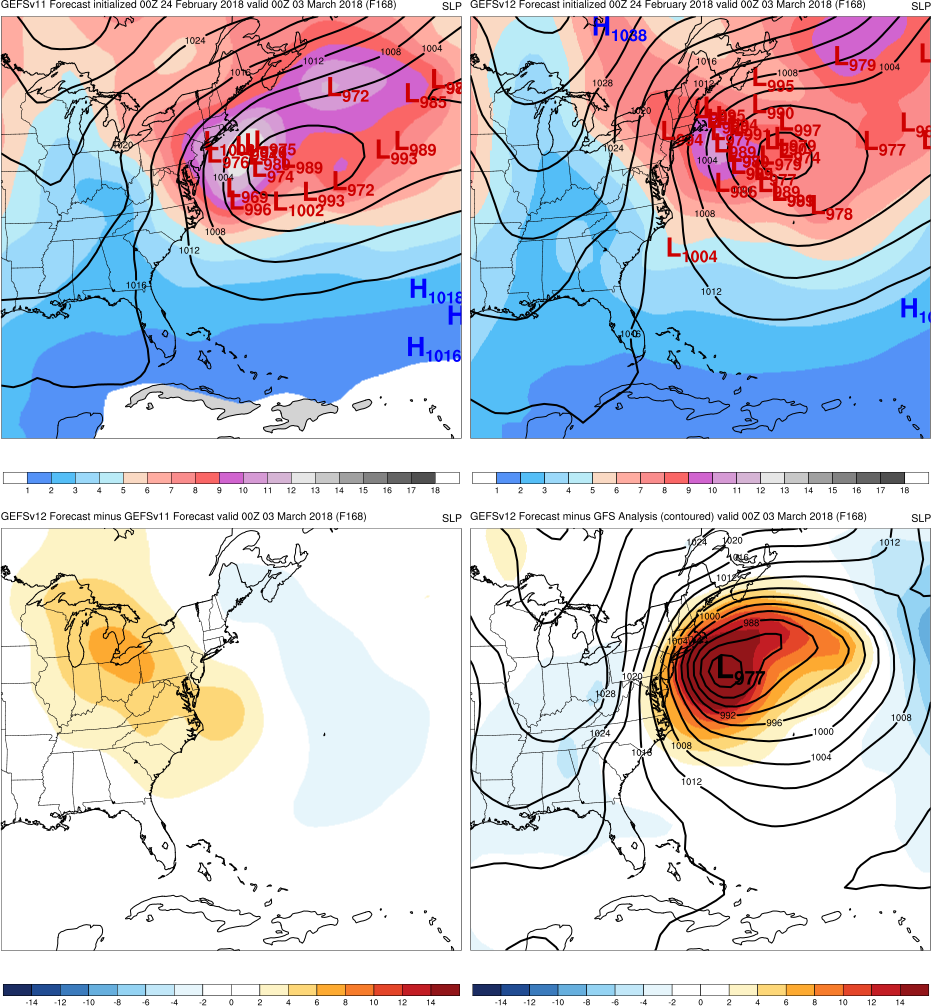 Mid-Atlantic Windstorm
Init.: 0000 UTC 2/24/2018 (F168)
F240: GEFSv12 and GEFSv11 forecast       the cyclone too far E, but a few GEFSv12   members suggest a possible coastal low  

  F192: GEFSv12 members correctly shift    the cyclone closer to the East Coast, while   GEFSv11 does not

  F168: GEFSv11 starts to shift from E to W
GEFSv11
GEFSv12
v12−v11
GFS Anl.
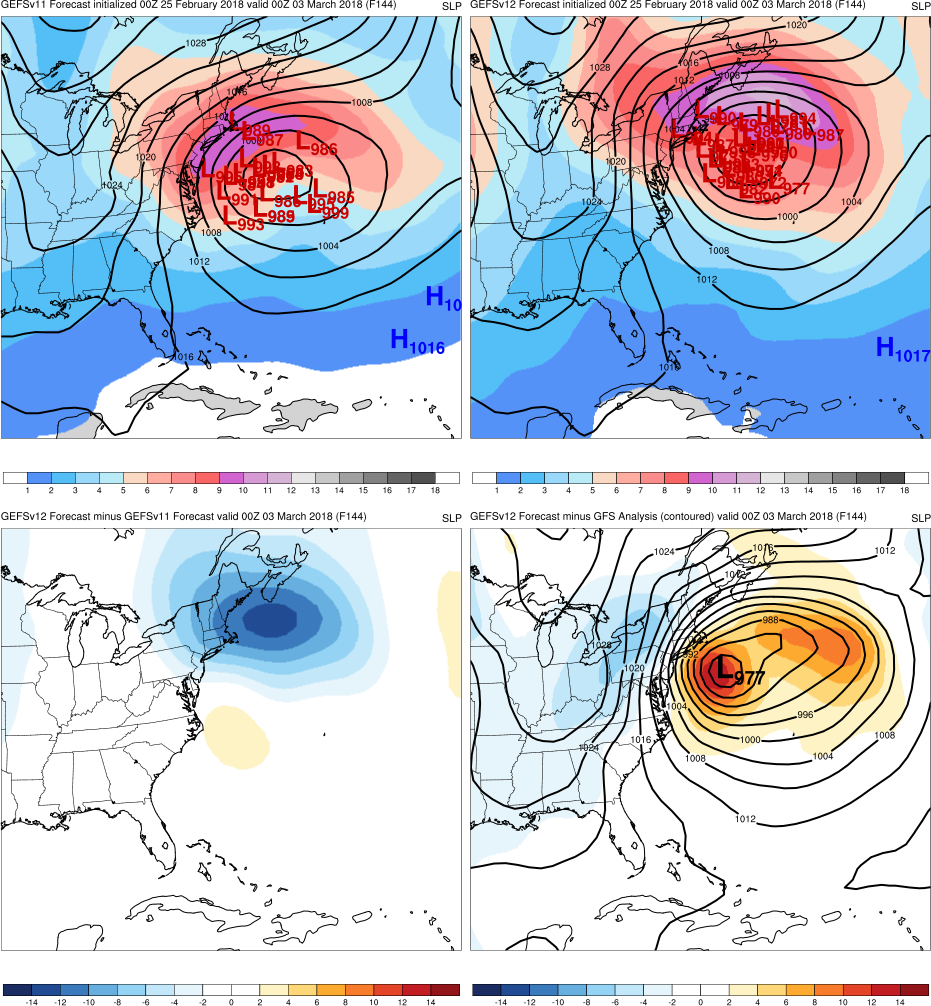 Mid-Atlantic Windstorm
Init.: 0000 UTC 2/25/2018 (F144)
F240: GEFSv12 and GEFSv11 forecast       the cyclone too far E, but a few GEFSv12   members suggest a possible coastal low  
  F192: GEFSv12 members correctly shift    the cyclone closer to the East Coast, while   GEFSv11 does not

  F168: GEFSv11 starts to shift from E to W

  F144: GEFSv12 and GEFSv11 both shift    west, but GEFSv12 is (correctly) deeper
GEFSv11
GEFSv12
v12−v11
GFS Anl.
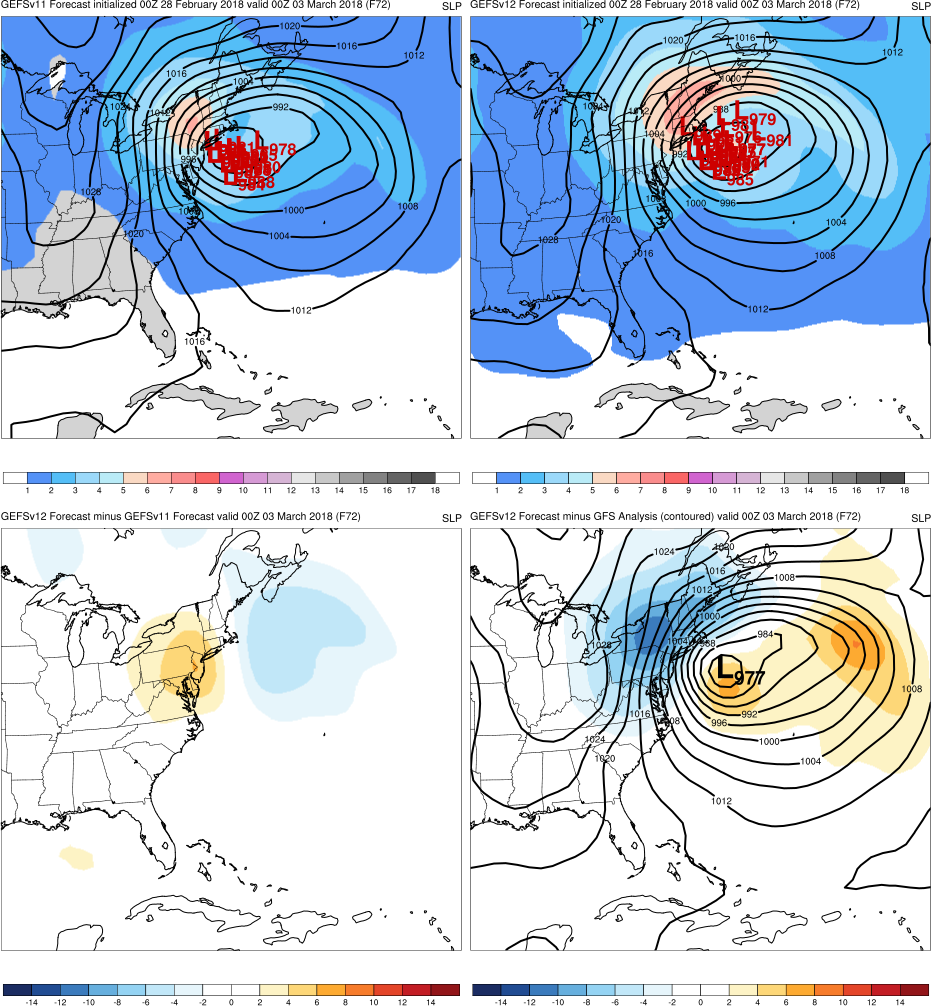 Mid-Atlantic Windstorm
Init.: 0000 UTC 2/28/2018 (F072)
F240: GEFSv12 and GEFSv11 forecast       the cyclone too far E, but a few GEFSv12   members suggest a possible coastal low
 
  F192: GEFSv12 members correctly shift    the cyclone closer to the East Coast, while   GEFSv11 does not

  F168: GEFSv11 starts to shift from E to W

  F144: GEFSv12 and GEFSv11 both shift    west, but GEFSv12 is (correctly) deeper

  F072: GEFSv12 and GEFSv11 both shift    west and lock onto the correct low location
GEFSv11
GEFSv12
v12−v11
GFS Anl.
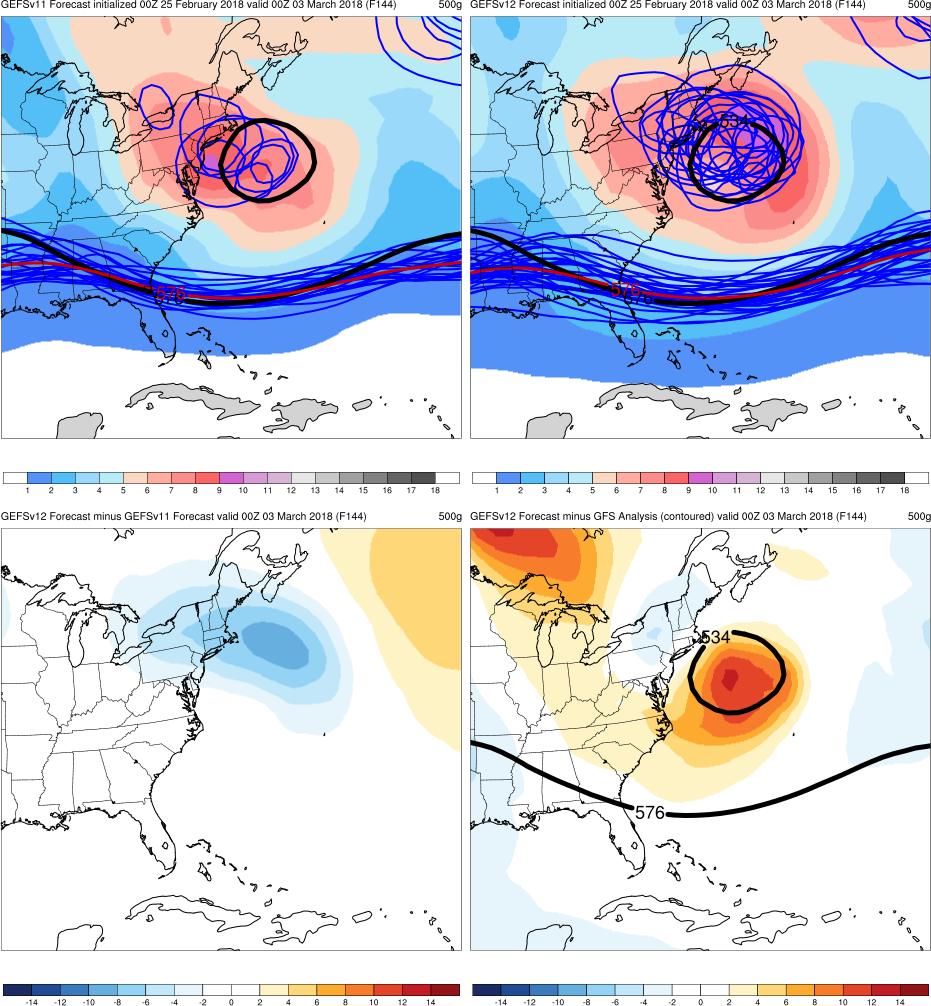 Mid-Atlantic Windstorm
Init.: 0000 UTC 2/25/2018 (F144)
GEFSv12 was able to forecast the overall     synoptic pattern (e.g., cutoff low formation)     earlier than GEFSv11, resulting in more     accurate cyclone track and intensity     forecasts in the long and medium range






   Example of 500-hPa spaghetti plots (also       available online), with analyzed 576-dam    and 534-dam contours (black), ensemble    mean (red), and ensemble members (blue)
GEFSv11
GEFSv12
v12−v11
GFS Anl.
NATIONAL OCEANIC AND ATMOSPHERIC ADMINISTRATION
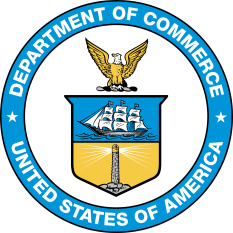 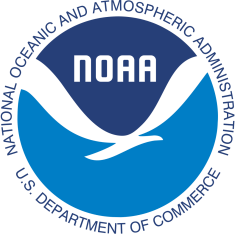 GEFSv12 Retrospectives: Winter Storms
East Coast Extratropical Cyclones 

Mid-Atlantic Windstorm (Mar 2018)
East Coast “Bomb” Cyclone (Jan 2018)
Mid-Atlantic Snowstorm (Nov 2018)
Southeast U.S. Snowstorm (Dec 2017)
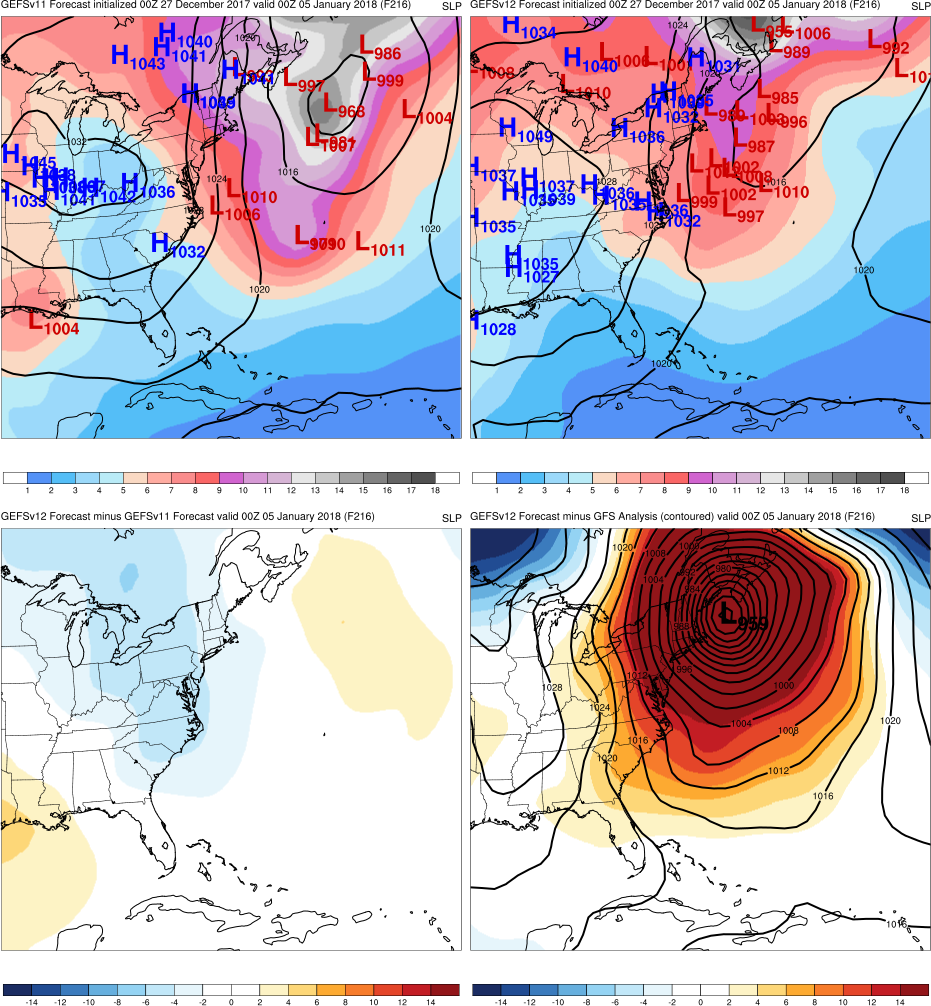 East Coast “Bomb” Cyclone
Init.: 0000 UTC 12/27/2017 (F216)
F216: GEFSv12 has larger percentage of    members forecasting a coastal low. Most    members in both versions are too weak.
GEFSv11
GEFSv12
v12−v11
GFS Anl.
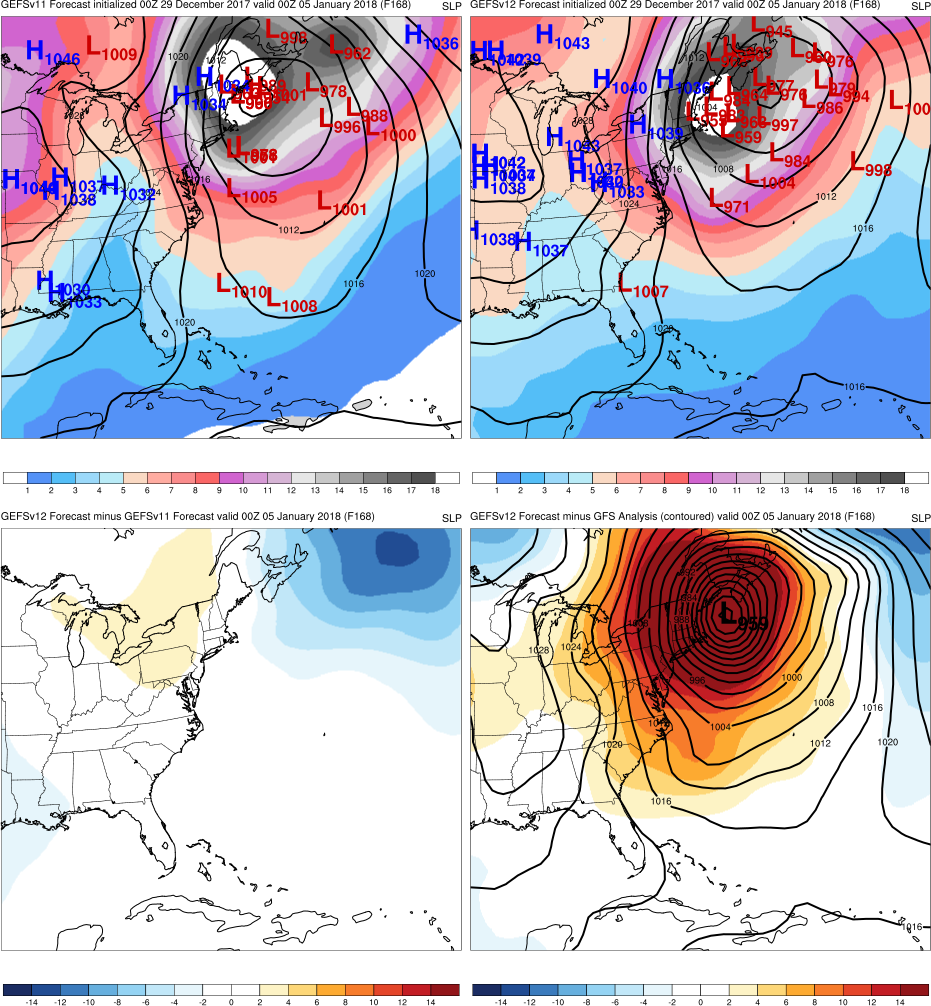 East Coast “Bomb” Cyclone
Init.: 0000 UTC 12/29/2017 (F168)
F216: GEFSv12 has larger percentage of    members forecasting a coastal low. Most    members in both versions are too weak.   

  F168: GEFSv12 forecasts location/intensity    of “bomb” cyclone earlier than GEFSv11
GEFSv11
GEFSv12
v12−v11
GFS Anl.
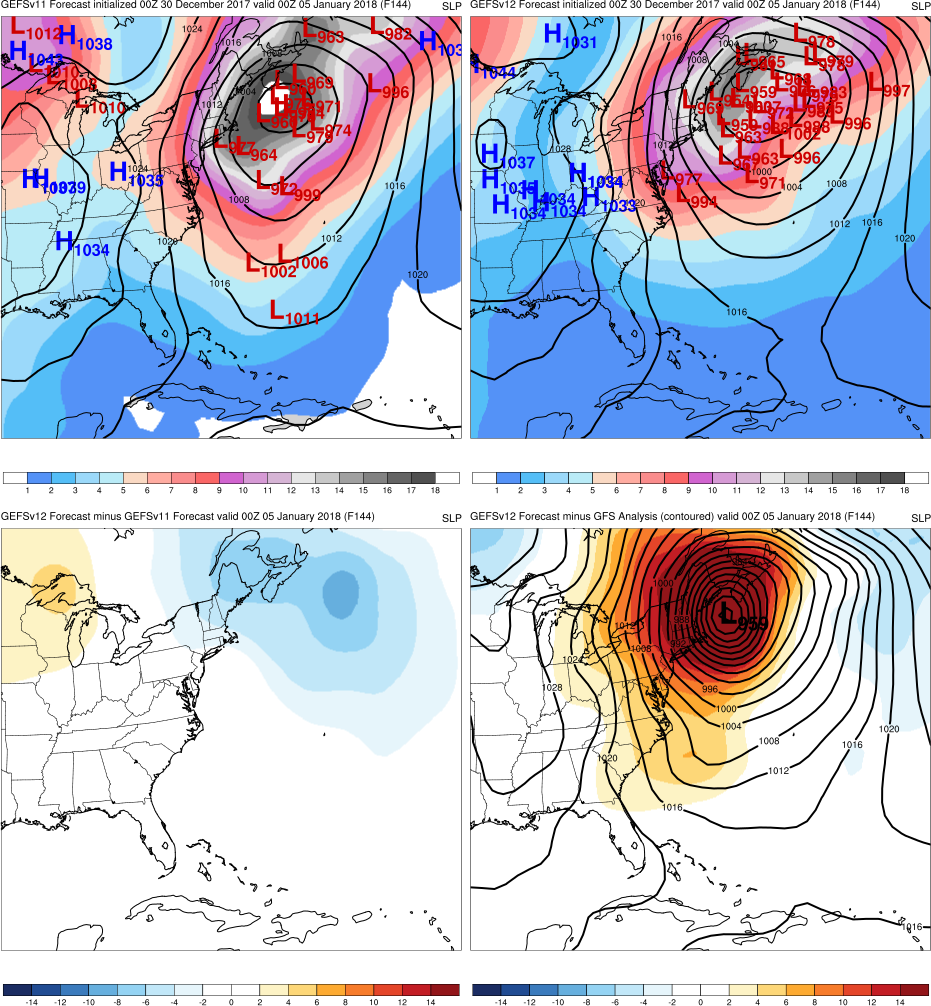 East Coast “Bomb” Cyclone
Init.: 0000 UTC 12/30/2017 (F144)
F216: GEFSv12 has larger percentage of    members forecasting a coastal low. Most    members in both versions are too weak. 
  
  F168: GEFSv12 forecasts location/intensity    of “bomb” cyclone earlier than GEFSv11

  F144: GEFSv11 forecasts a few lows much    too far south; GEFSv12 closer to analysis
GEFSv11
GEFSv12
v12−v11
GFS Anl.
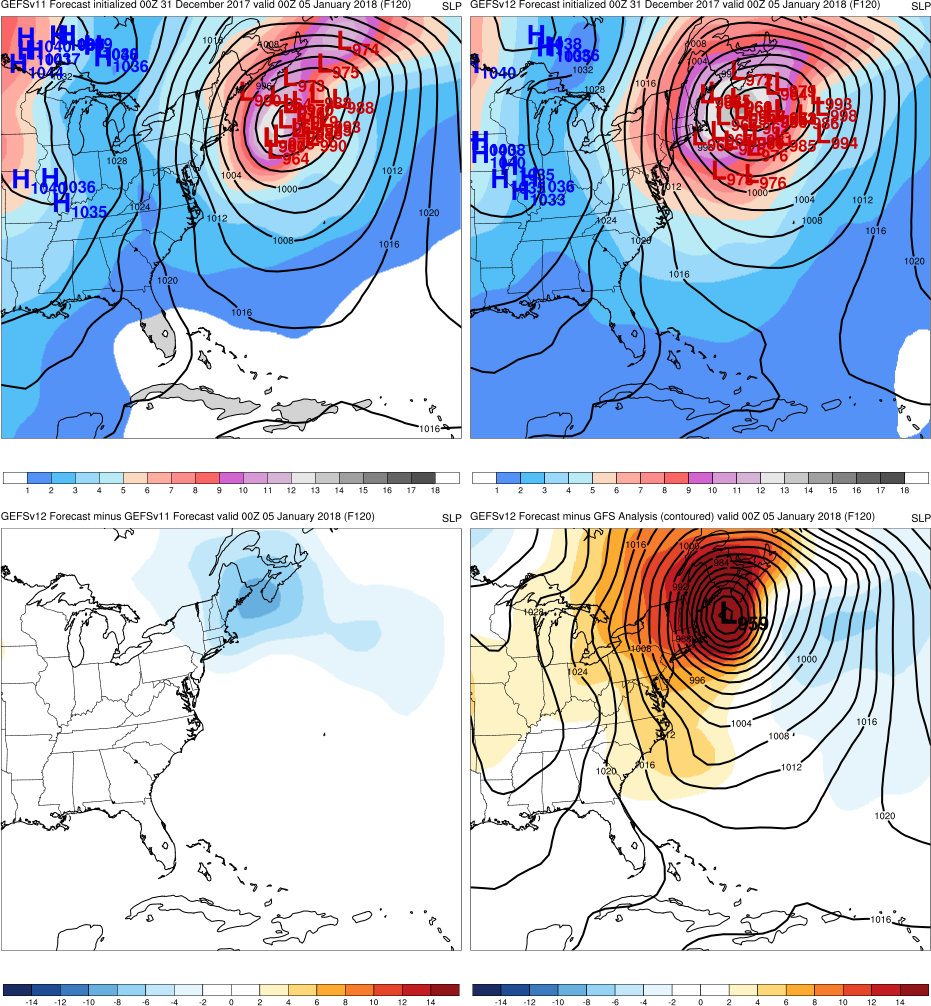 East Coast “Bomb” Cyclone
Init.: 0000 UTC 12/31/2017 (F120)
F216: GEFSv12 has larger percentage of    members forecasting a coastal low. Most    members in both versions are too weak. 
  
  F168: GEFSv12 forecasts location/intensity    of “bomb” cyclone earlier than GEFSv11

  F144: GEFSv11 forecasts a few lows much    too far south; GEFSv12 closer to analysis

  F120: GEFSv11 comes inline w/ GEFSv12
GEFSv11
GEFSv12
v12−v11
GFS Anl.
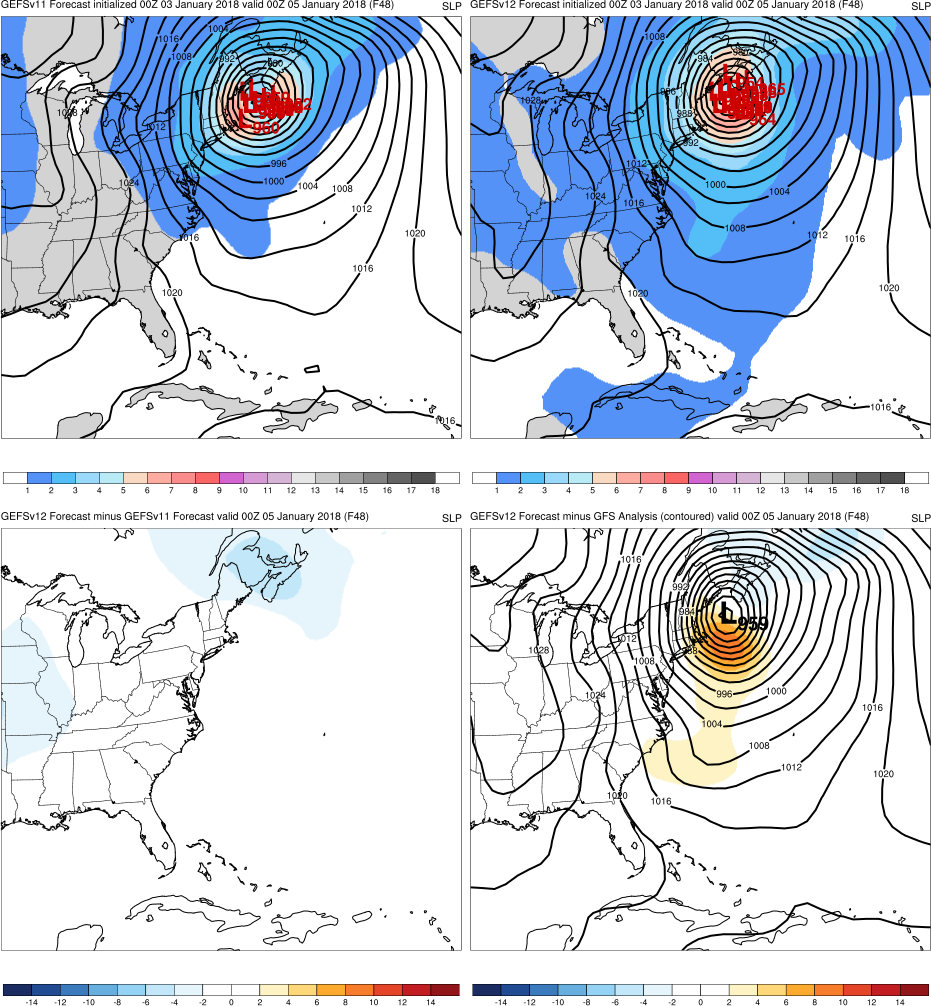 East Coast “Bomb” Cyclone
Init.: 0000 UTC 01/03/2018 (F048)
F216: GEFSv12 has larger percentage of    members forecasting a coastal low. Most    members in both versions are too weak.   
 
  F168: GEFSv12 forecasts location/intensity    of “bomb” cyclone earlier than GEFSv11

  F144: GEFSv11 forecasts a few lows much    too far south; GEFSv12 closer to analysis

  F120: GEFSv11 comes inline w/ GEFSv12

  F048: GEFSv12 and GEFSv11 shift west    w/ shorter lead time toward GFS analysis
GEFSv11
GEFSv12
v12−v11
GFS Anl.
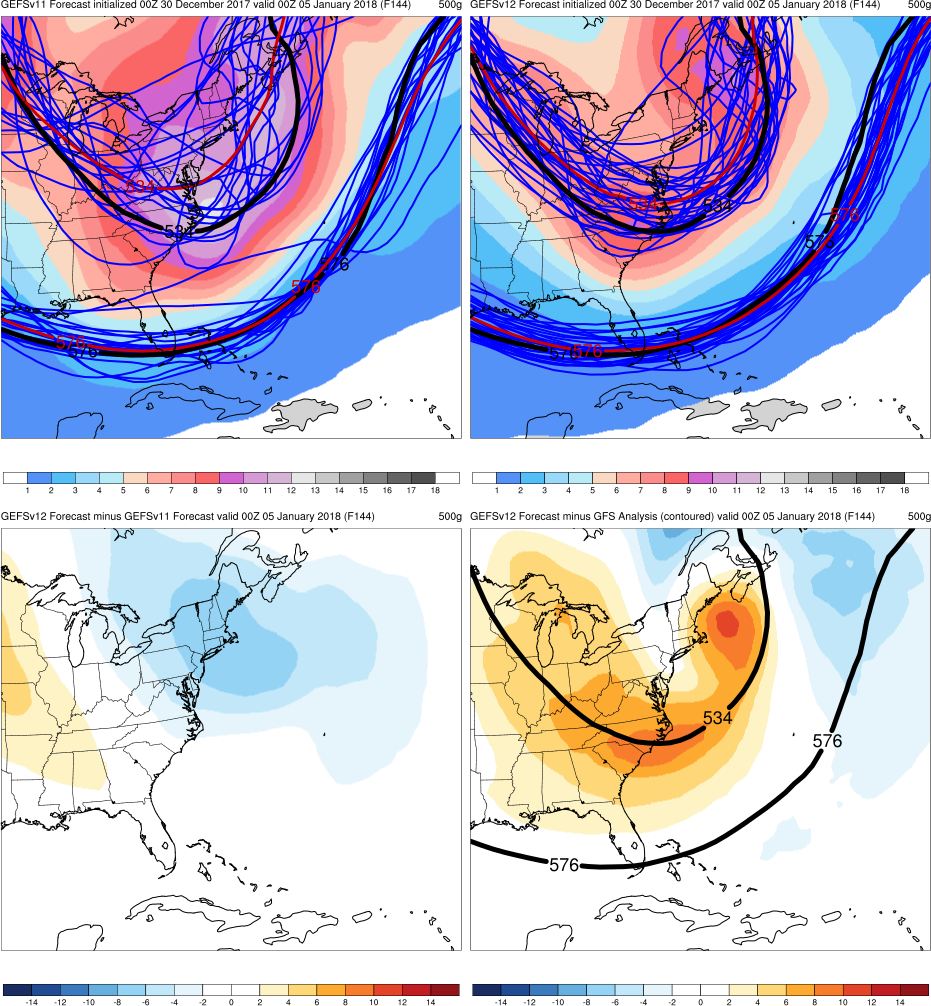 East Coast “Bomb” Cyclone
Init.: 0000 UTC 12/30/2017 (F144)
GEFSv12 was able to forecast the overall     synoptic pattern earlier & more accurately    than GEFSv11, resulting in more accurate     extratropical cyclone track and intensity     forecasts in the long and medium range






   Example of 500-hPa spaghetti plots (also       available online), with analyzed 576-dam    and 534-dam contours (black), ensemble    mean (red), and ensemble members (blue)
GEFSv11
GEFSv12
v12−v11
GFS Anl.
NATIONAL OCEANIC AND ATMOSPHERIC ADMINISTRATION
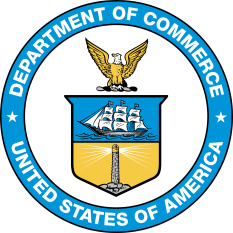 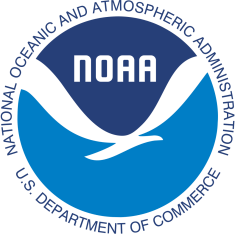 GEFSv12 Retrospectives: Winter Storms
East Coast Extratropical Cyclones 

Mid-Atlantic Windstorm (Mar 2018)
East Coast “Bomb” Cyclone (Jan 2018)
Mid-Atlantic Snowstorm (Nov 2018)
Southeast U.S. Snowstorm (Dec 2017)
6-h SNOD
Mid-Atlantic Snowstorm
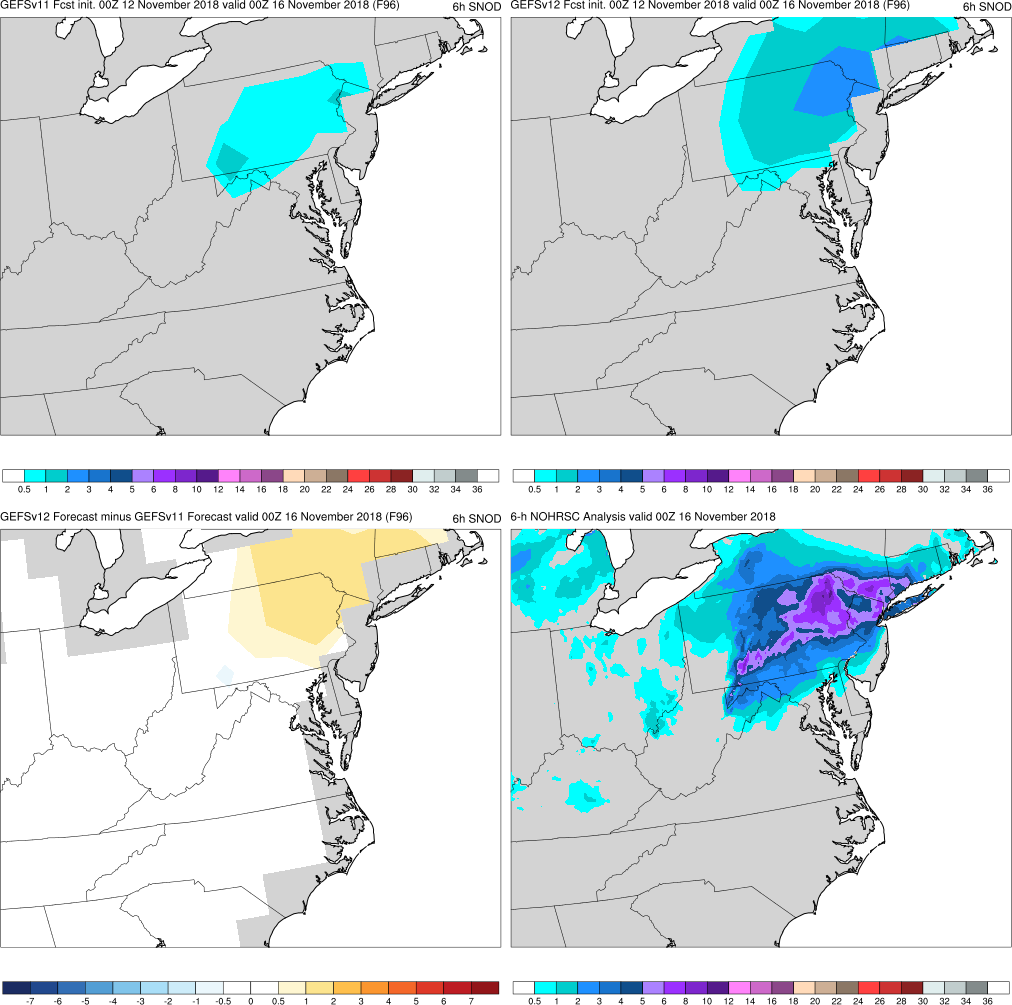 Init.: 0000 UTC 11/12/2018 (F096)
F096: GEFSv12 and GEFSv11 ens. means   start forecasting snow in the Mid-Atlantic.   GEFSv12 forecasts more than GEFSv11.
GEFSv11
GEFSv12
v12−v11
NOHRSC
6-h SNOD
Mid-Atlantic Snowstorm
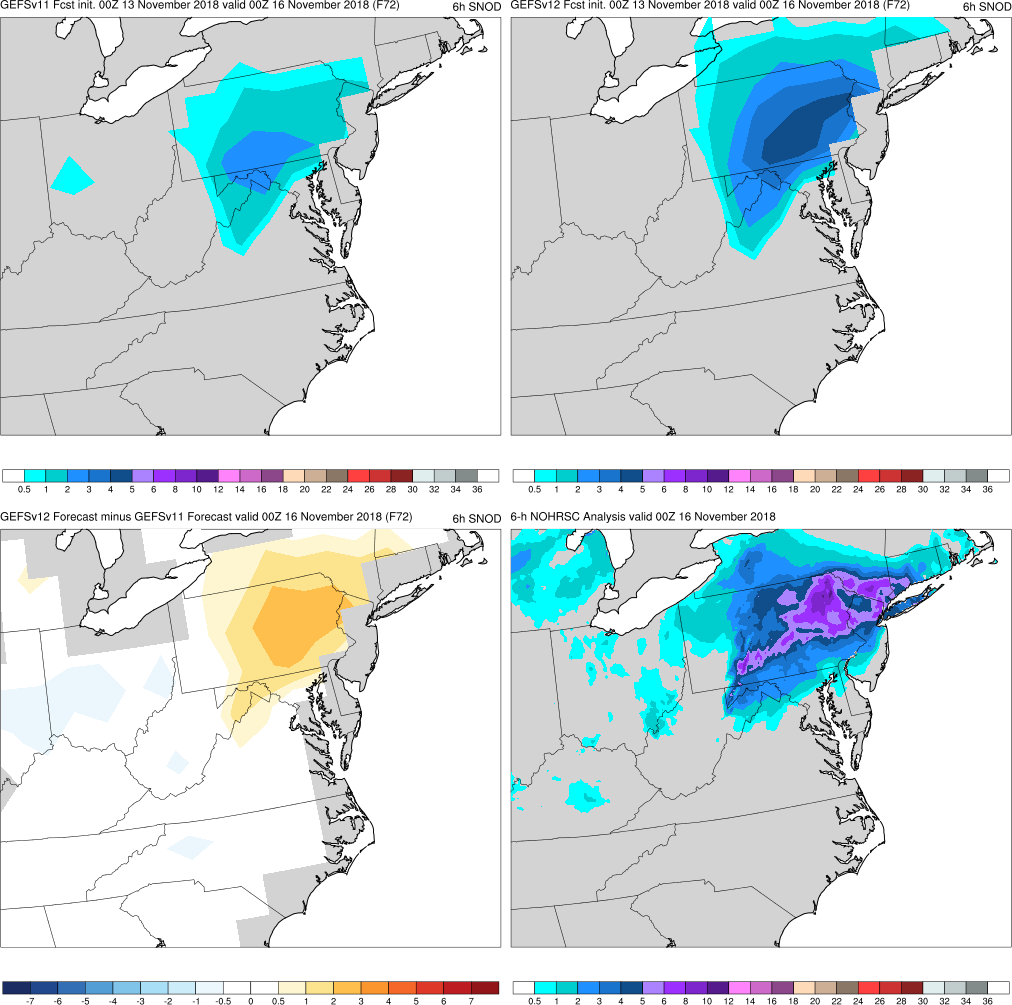 Init.: 0000 UTC 11/13/2018 (F072)
F096: GEFSv12 and GEFSv11 ens. means   start forecasting snow in the Mid-Atlantic.   GEFSv12 forecasts more than GEFSv11. 

  F072: GEFSv12 forecasts higher 6-h       snowfall totals over a more accurate    footprint than GEFSv11 (more surface lows)
GEFSv11
GEFSv12
v12−v11
NOHRSC
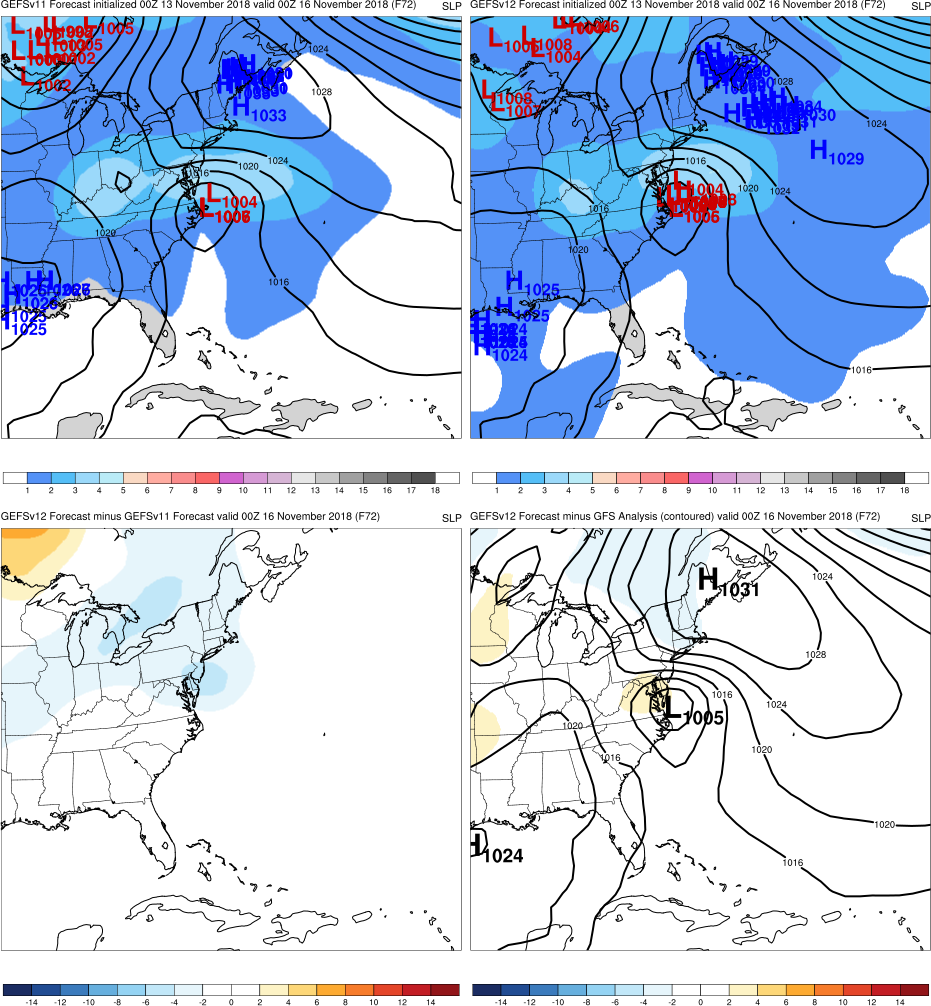 Mid-Atlantic Snowstorm
Init.: 0000 UTC 11/13/2018 (F072)
F096: GEFSv12 and GEFSv11 ens. means   start forecasting snow in the Mid-Atlantic.   GEFSv12 forecasts more than GEFSv11. 

  F072: GEFSv12 forecasts higher 6-h       snowfall totals over a more accurate    footprint than GEFSv11 (more surface lows)
GEFSv11
GEFSv12
v12−v11
GFS Anl.
6-h SNOD
Mid-Atlantic Snowstorm
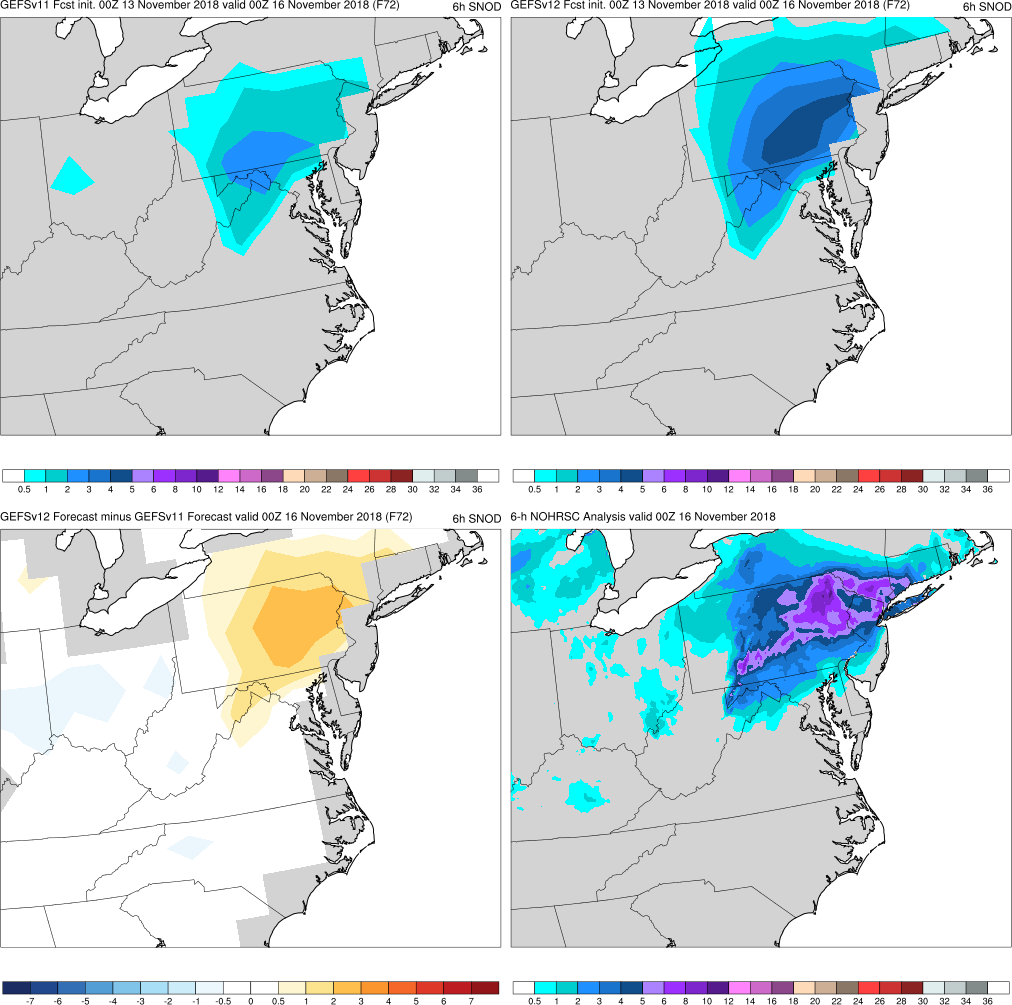 Init.: 0000 UTC 11/13/2018 (F072)
F096: GEFSv12 and GEFSv11 ens. means   start forecasting snow in the Mid-Atlantic.   GEFSv12 forecasts more than GEFSv11. 

  F072: GEFSv12 forecasts higher 6-h       snowfall totals over a more accurate    footprint than GEFSv11 (more surface lows)
GEFSv11
GEFSv12
v12−v11
NOHRSC
6-h SNOD
Mid-Atlantic Snowstorm
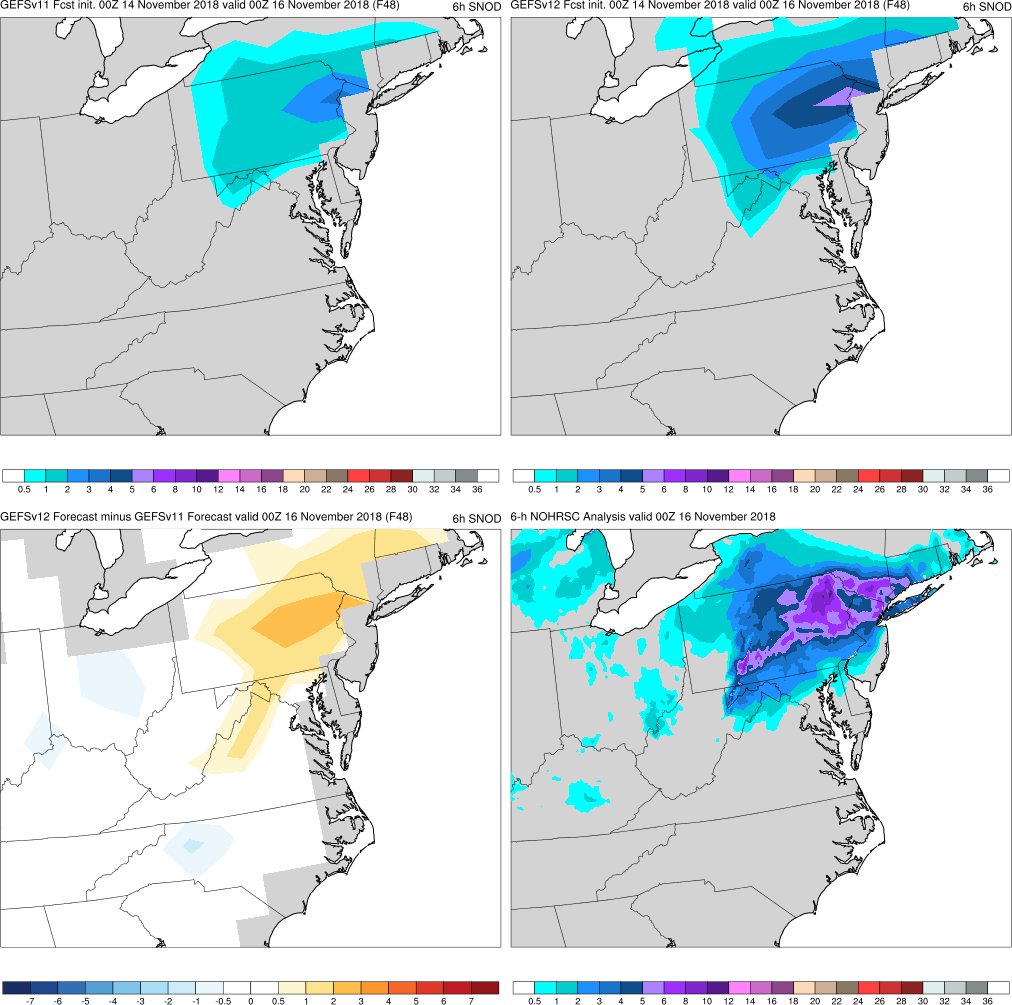 Init.: 0000 UTC 11/14/2018 (F048)
F096: GEFSv12 and GEFSv11 ens. means   start forecasting snow in the Mid-Atlantic.   GEFSv12 forecasts more than GEFSv11. 

  F072: GEFSv12 forecasts higher 6-h       snowfall totals over a more accurate    footprint than GEFSv11 (more surface lows)

  F048: GEFSv12 continues to forecast    higher 6-h snowfall totals over a more    accurate footprint than GEFSv11
GEFSv11
GEFSv12
v12−v11
NOHRSC
6-h SNOD
Mid-Atlantic Snowstorm
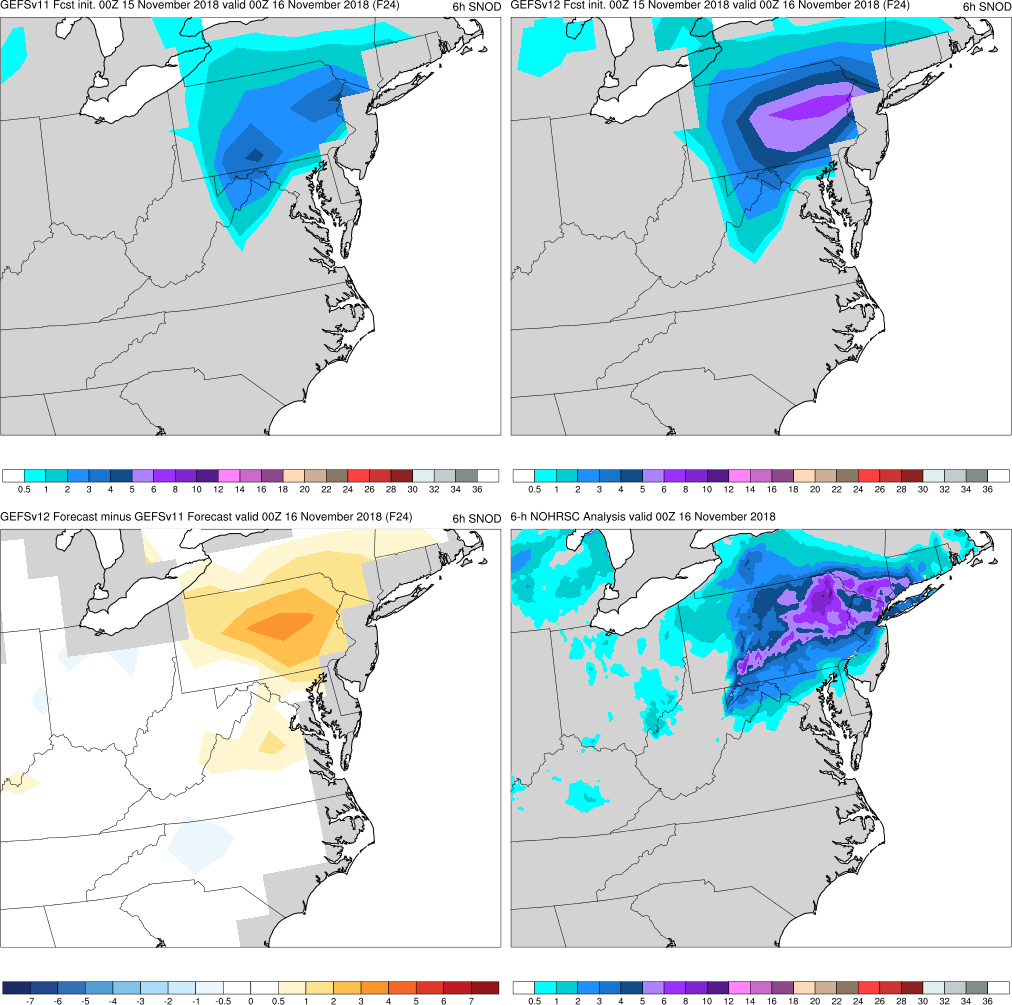 Init.: 0000 UTC 11/15/2018 (F024)
F096: GEFSv12 and GEFSv11 ens. means   start forecasting snow in the Mid-Atlantic.   GEFSv12 forecasts more than GEFSv11. 

  F072: GEFSv12 forecasts higher 6-h       snowfall totals over a more accurate    footprint than GEFSv11 (more surface lows)

  F048: GEFSv12 continues to forecast    higher 6-h snowfall totals over a more    accurate footprint than GEFSv11

  F024: GEFSv12 has a more accurate 6-h    snowfall forecast than GEFSv11 in the    short range (lead-time ≤24 h)
GEFSv11
GEFSv12
v12−v11
NOHRSC
Mid-Atlantic Snowstorm
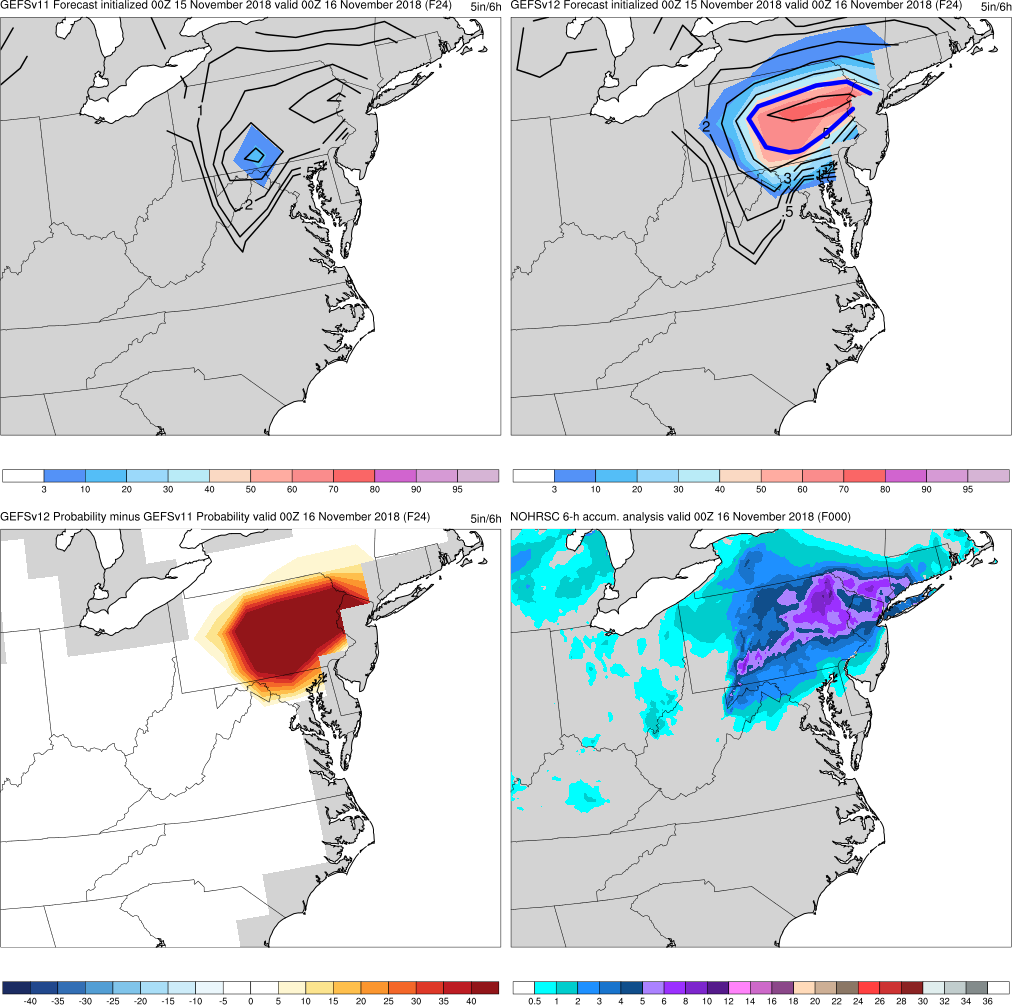 Init.: 0000 UTC 11/15/2018 (F024)
GEFSv12 was able to forecast much        higher probabilities of ≥5” of snow in 6 h     than GEFSv11, even as late as F024

   NOHRSC regions with ≥5” of snow in 6 h     are shaded in purple (bottom right), which     matches well w/ higher probabilities of ≥5”     of snow in 6 h in GEFSv12 (upper right)



   Example of plots depicting the probability of    ≥5” of snow in 6 h (also available online), with    the ensemble mean (contoured), probability of    occurrence (%; shaded), and prob. diff. (shaded)
GEFSv11
GEFSv12
v12−v11
NOHRSC
NATIONAL OCEANIC AND ATMOSPHERIC ADMINISTRATION
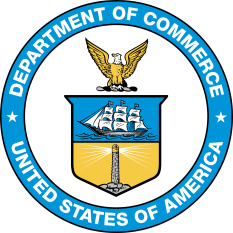 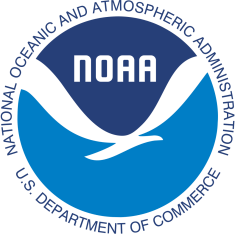 GEFSv12 Retrospectives: Winter Storms
East Coast Extratropical Cyclones 

Mid-Atlantic Windstorm (Mar 2018)
East Coast “Bomb” Cyclone (Jan 2018)
Mid-Atlantic Snowstorm (Nov 2018)
Southeast U.S. Snowstorm (Dec 2017)
24-h WEASD
Southeast U.S. Snowstorm
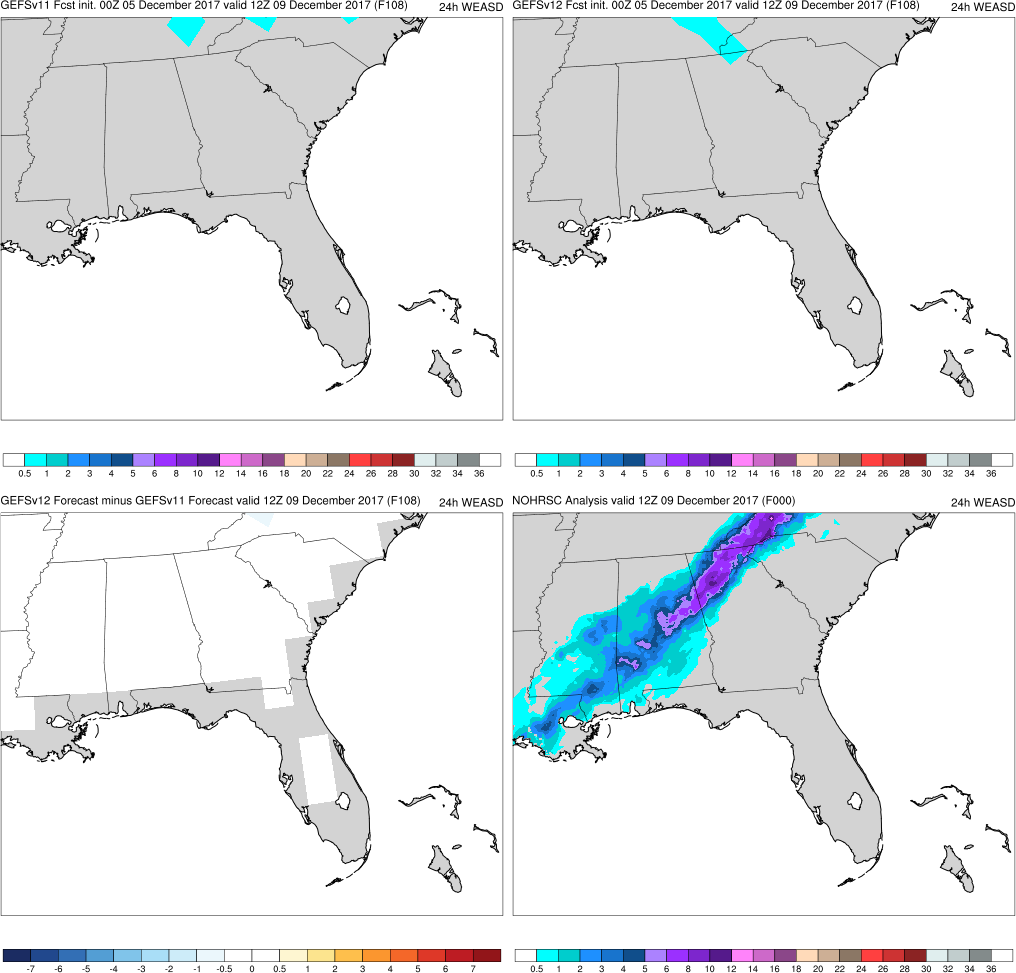 Init.: 0000 UTC 12/05/2017 (F108)
F108: Neither GEFSv11 nor GEFSv12 has   24-h snowfall totals across the Southeast
GEFSv11
GEFSv12
v12−v11
NOHRSC
24-h WEASD
Southeast U.S. Snowstorm
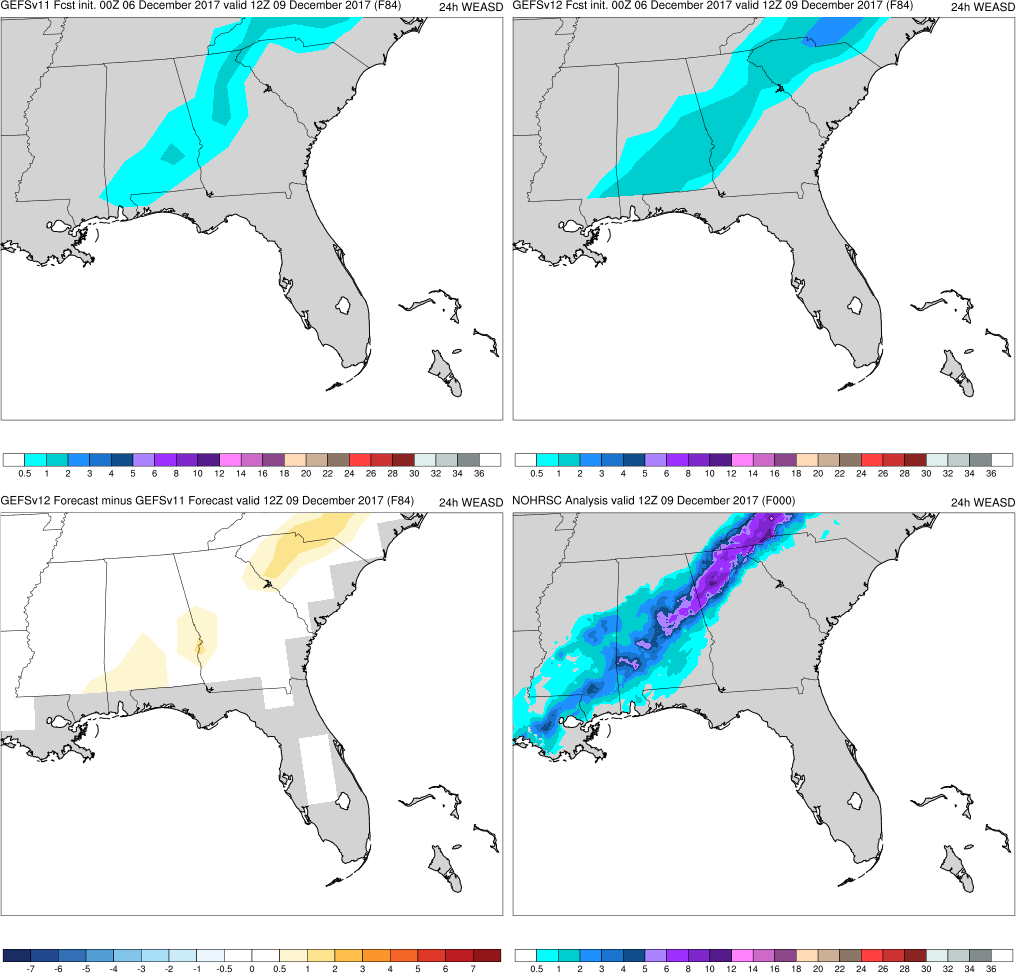 Init.: 0000 UTC 12/06/2017 (F084)
F108: Neither GEFSv11 nor GEFSv12 has   24-h snowfall totals across the Southeast

  F084: Both GEFSv11 and GEFSv12 begin    to forecast 24-h snowfall totals across the      Southeast. GEFSv12 has higher totals.
GEFSv11
GEFSv12
v12−v11
NOHRSC
24-h WEASD
Southeast U.S. Snowstorm
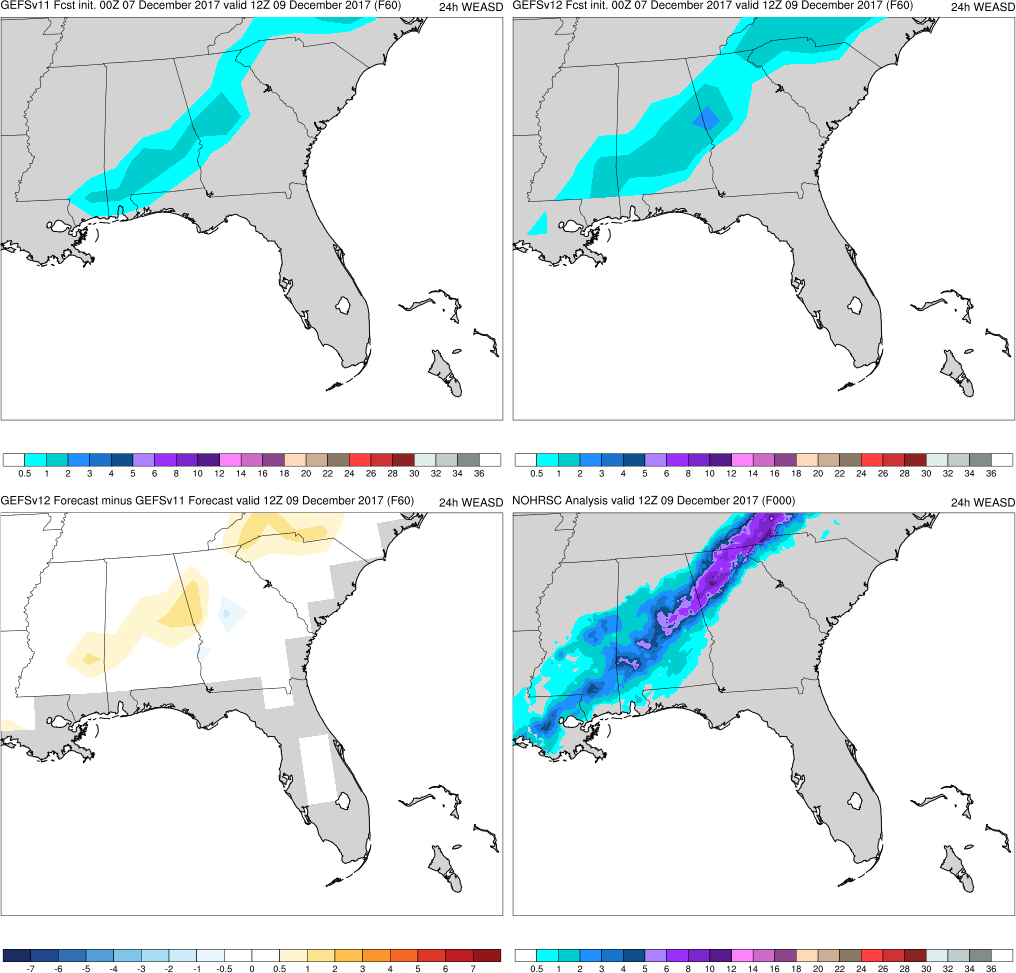 Init.: 0000 UTC 12/07/2017 (F060)
F108: Neither GEFSv11 nor GEFSv12 has   24-h snowfall totals across the Southeast

  F084: Both GEFSv11 and GEFSv12 begin    to forecast 24-h snowfall totals across the      Southeast. GEFSv12 has higher totals.  

  F060: Both GEFSv11 and GEFSv12 have    24-h snowfall totals >1” across Alabama.    GEFSv12 has higher totals in Carolinas.
GEFSv11
GEFSv12
v12−v11
NOHRSC
24-h WEASD
Southeast U.S. Snowstorm
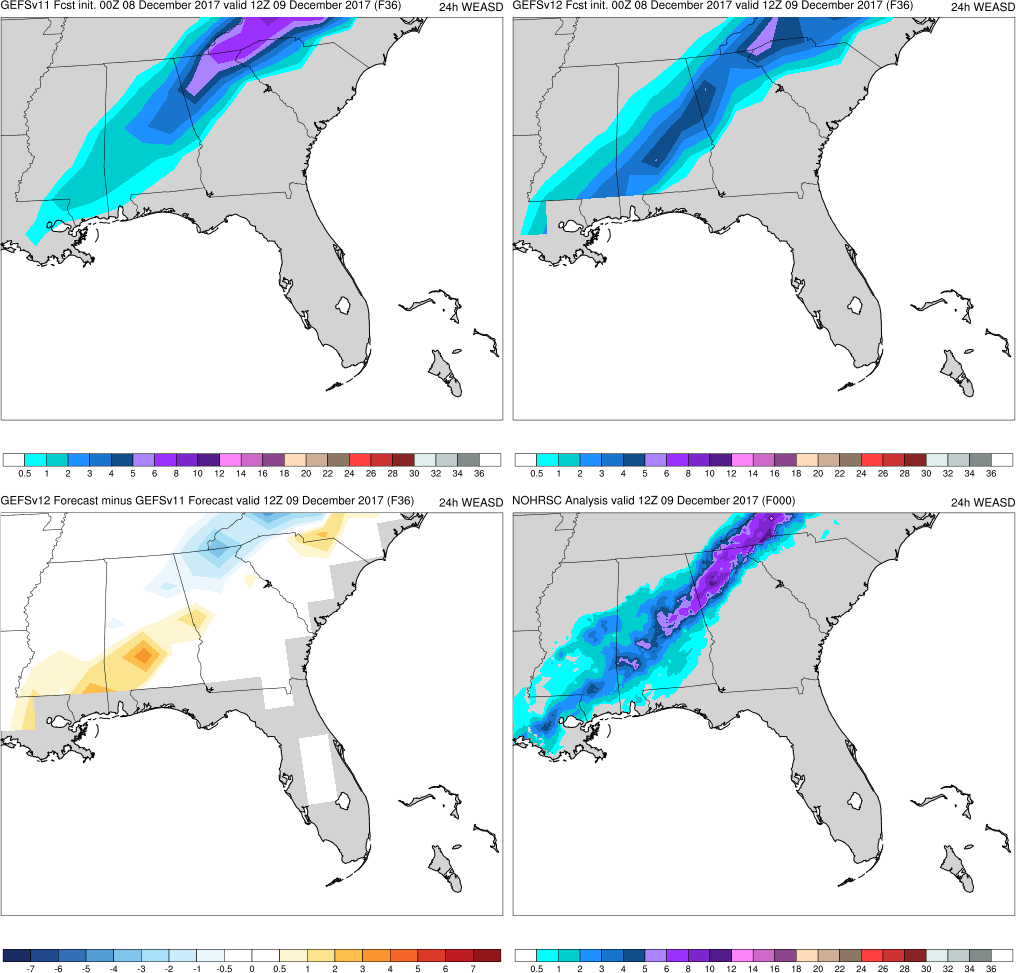 Init.: 0000 UTC 12/08/2017 (F036)
F108: Neither GEFSv11 nor GEFSv12 has   24-h snowfall totals across the Southeast

  F084: Both GEFSv11 and GEFSv12 begin    to forecast 24-h snowfall totals across the      Southeast. GEFSv12 has higher totals.  

  F060: Both GEFSv11 and GEFSv12 have    24-h snowfall totals >1” across Alabama.    GEFSv12 has higher totals in Carolinas. 

  F036: GEFSv12 correctly forecasts >2” of    snow in 24 h for southwest Alabama/   Mississippi. GEFSv11 does not, but does   a better job with snow in Carolinas.
GEFSv11
GEFSv12
v12−v11
NOHRSC
NATIONAL OCEANIC AND ATMOSPHERIC ADMINISTRATION
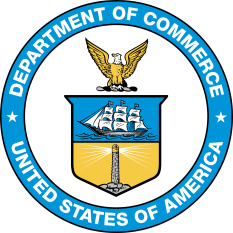 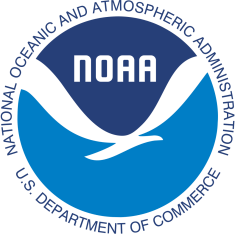 GEFSv12 Retrospectives: Winter Storms
Central/Western U.S. Winter Storms

Central U.S. “Bomb” Cyclone (Mar 2019)
West Coast Atmospheric River (Mar 2018)
Pacific Northwest Snowstorm (Feb 2019)
Alaskan Cyclone (Apr 2018)
Init.: 0000 UTC 03/04/2018 (F240)
Central U.S. “Bomb” Cyclone
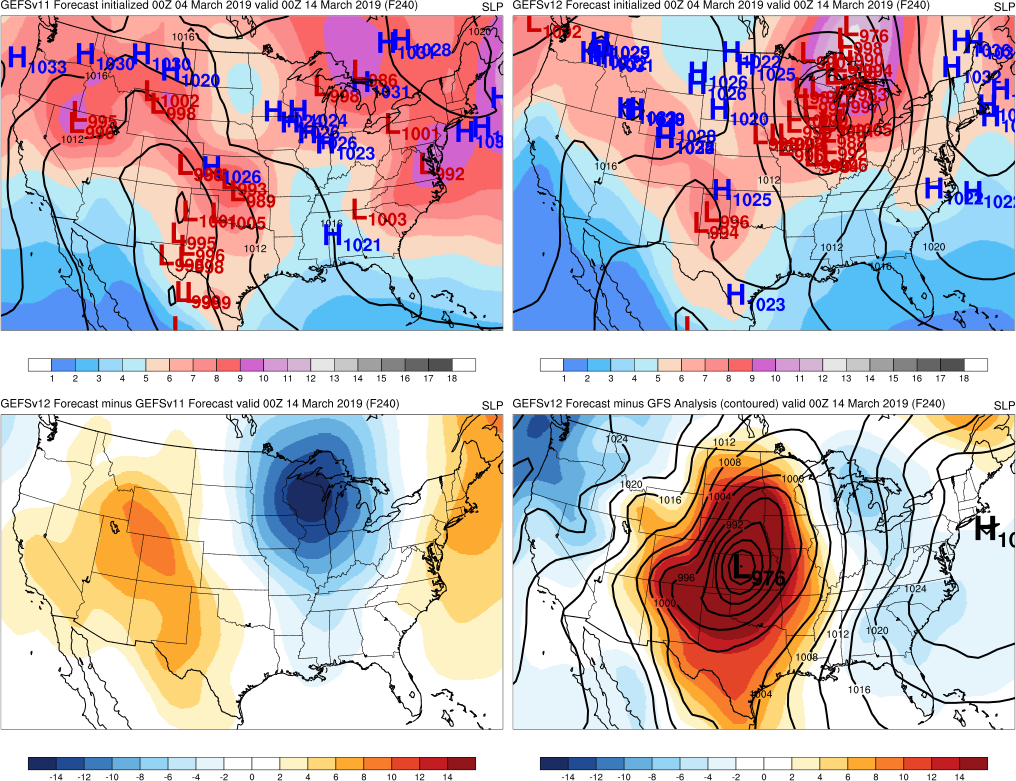 F240: GEFSv12 forecasts a potential cyclone over the upper Midwest. GEFSv11 is further S.
GEFSv11
GEFSv12
v12−v11
GFS Anl.
Init.: 0000 UTC 03/06/2018 (F192)
Central U.S. “Bomb” Cyclone
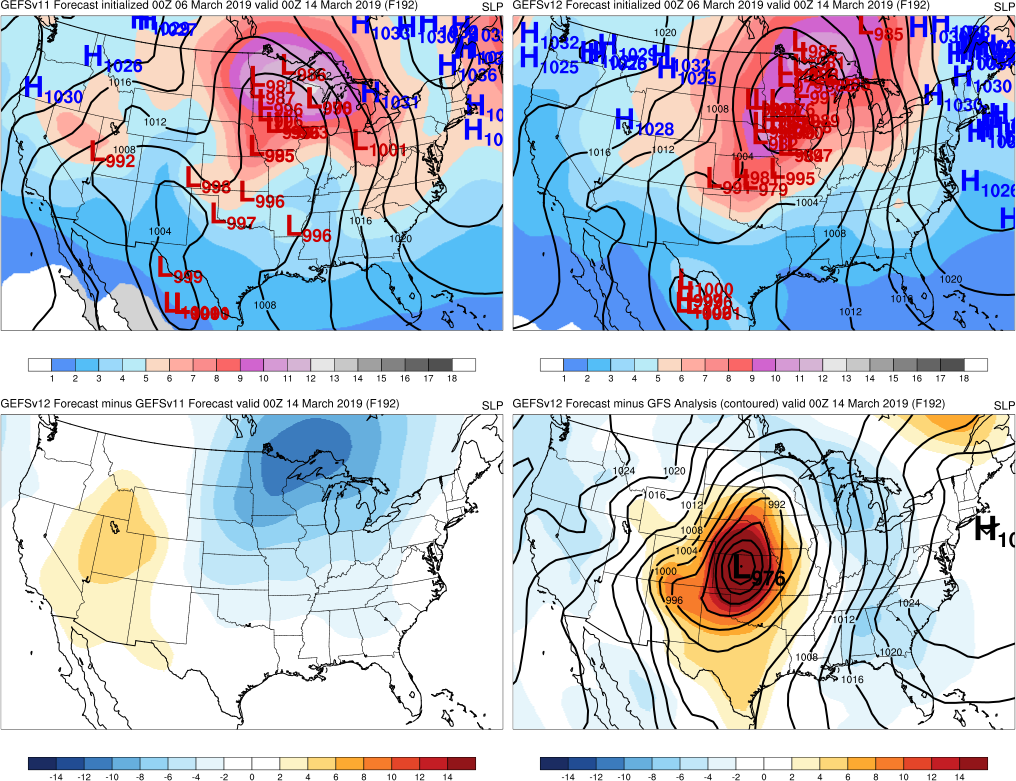 F240: GEFSv12 forecasts a potential cyclone over the upper Midwest. GEFSv11 is further S.

F192: GEFSv11 starts to forecasta cyclone over the upper Midwest,& both have lows over central U.S.
GEFSv11
GEFSv12
v12−v11
GFS Anl.
Init.: 0000 UTC 03/08/2018 (F144)
Central U.S. “Bomb” Cyclone
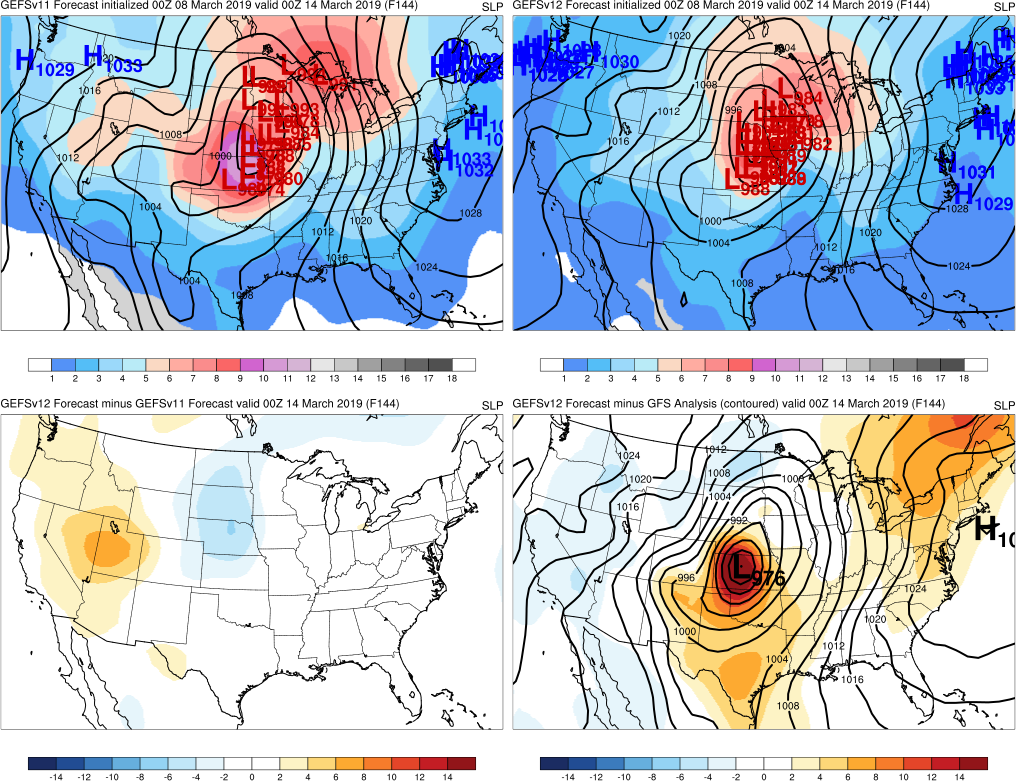 F240: GEFSv12 forecasts a potential cyclone over the upper Midwest. GEFSv11 is further S.

F192: GEFSv11 starts to forecasta cyclone over the upper Midwest,& both have lows over central U.S.

F144: GEFSv12 and GEFSv11 start to shift cyclones to the SW
GEFSv11
GEFSv12
v12−v11
GFS Anl.
Init.: 0000 UTC 03/09/2018 (F120)
Central U.S. “Bomb” Cyclone
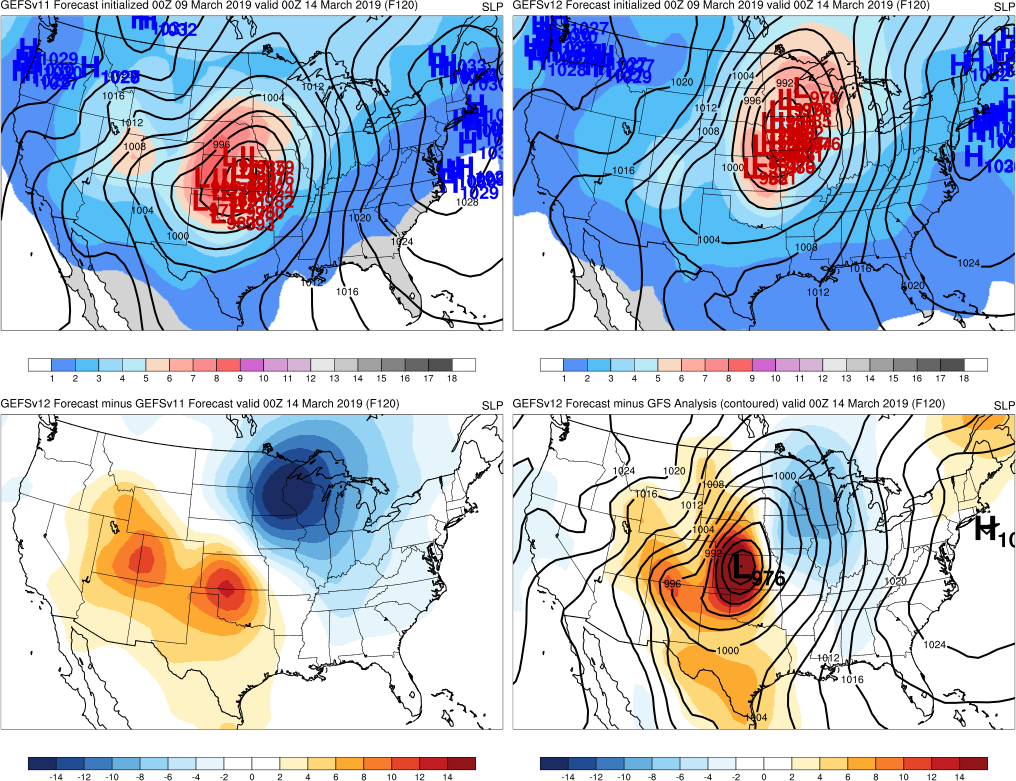 F240: GEFSv12 forecasts a potential cyclone over the upper Midwest. GEFSv11 is further S.

F192: GEFSv11 starts to forecasta cyclone over the upper Midwest,& both have lows over central U.S.

F144: GEFSv12 and GEFSv11 start to shift cyclones to the SW

F120: GEFSv11 correctly shifts cyclone over Kansas/Oklahoma before GEFSv12 does
GEFSv11
GEFSv12
v12−v11
GFS Anl.
Init.: 0000 UTC 03/11/2018 (F072)
Central U.S. “Bomb” Cyclone
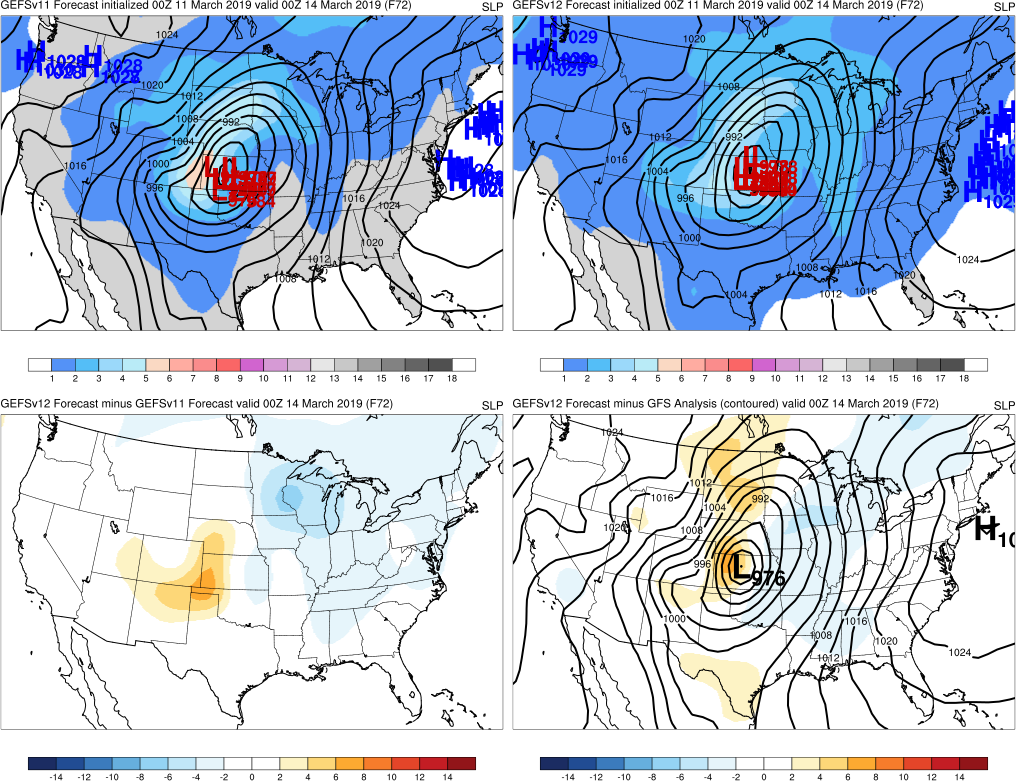 F240: GEFSv12 forecasts a potential cyclone over the upper Midwest. GEFSv11 is further S.

F192: GEFSv11 starts to forecasta cyclone over the upper Midwest,& both have lows over central U.S.

F144: GEFSv12 and GEFSv11 start to shift cyclones to the SW

F120: GEFSv11 correctly shifts cyclone over Kansas/Oklahoma before GEFSv12 does

F072: GEFSv12 takes another 48hto correctly shift to the southwest
GEFSv11
GEFSv12
v12−v11
GFS Anl.
Init.: 0000 UTC 03/09/2018 (F120)
Central U.S. “Bomb” Cyclone
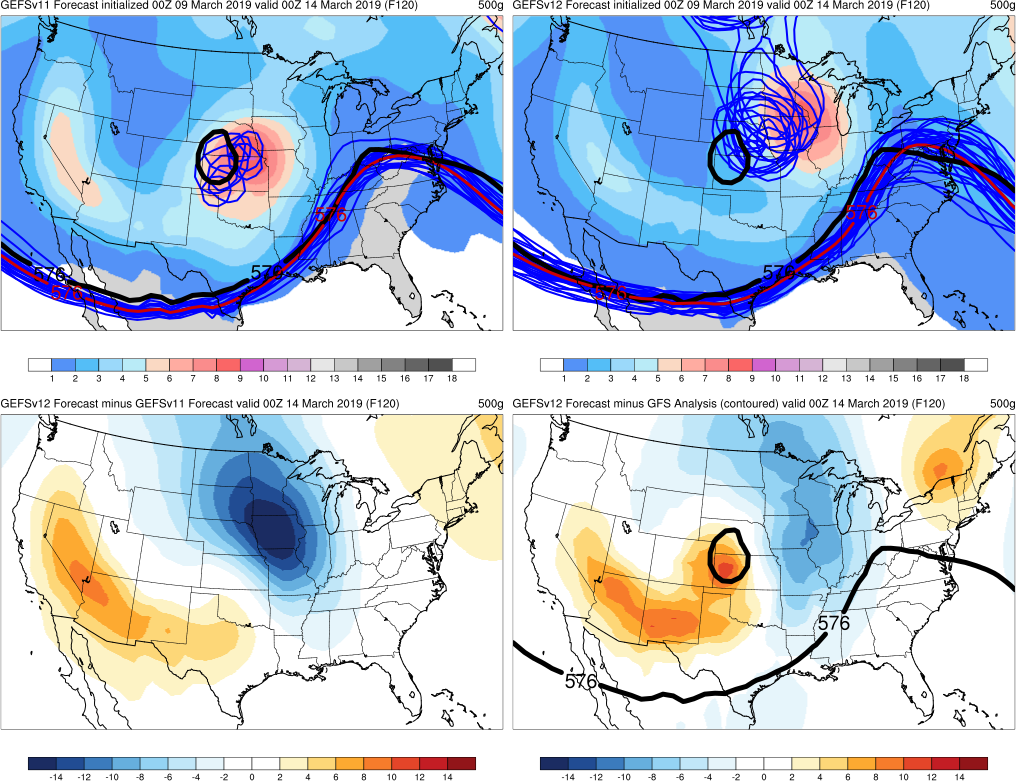 GEFSv12 took longer to shift the cyclone to the SW due to the presence of a progressive 500-hPa cutoff low that tried to rapidly rejoin the midlatitude waveguide Cutoff lows trying to rapidly rejoin the midlatitude waveguide is a known bias of the FV3-based global models (i.e., progressive)



Example of 500-hPa spaghetti plots (also available online), with analyzed 576-dam and 534-dam contours (black), ensemble mean (red), and ensemble members (blue)
GEFSv11
GEFSv12
v12−v11
GFS Anl.
NATIONAL OCEANIC AND ATMOSPHERIC ADMINISTRATION
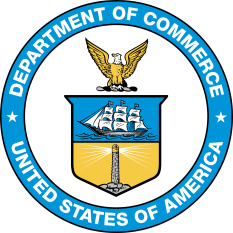 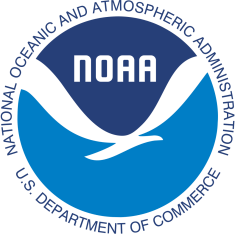 GEFSv12 Retrospectives: Winter Storms
Central/Western U.S. Winter Storms

Central U.S. “Bomb” Cyclone (Mar 2019)
West Coast Atmospheric River (Mar 2018)
Pacific Northwest Snowstorm (Feb 2019)
Alaskan Cyclone (Apr 2018)
West Coast Atmo. River
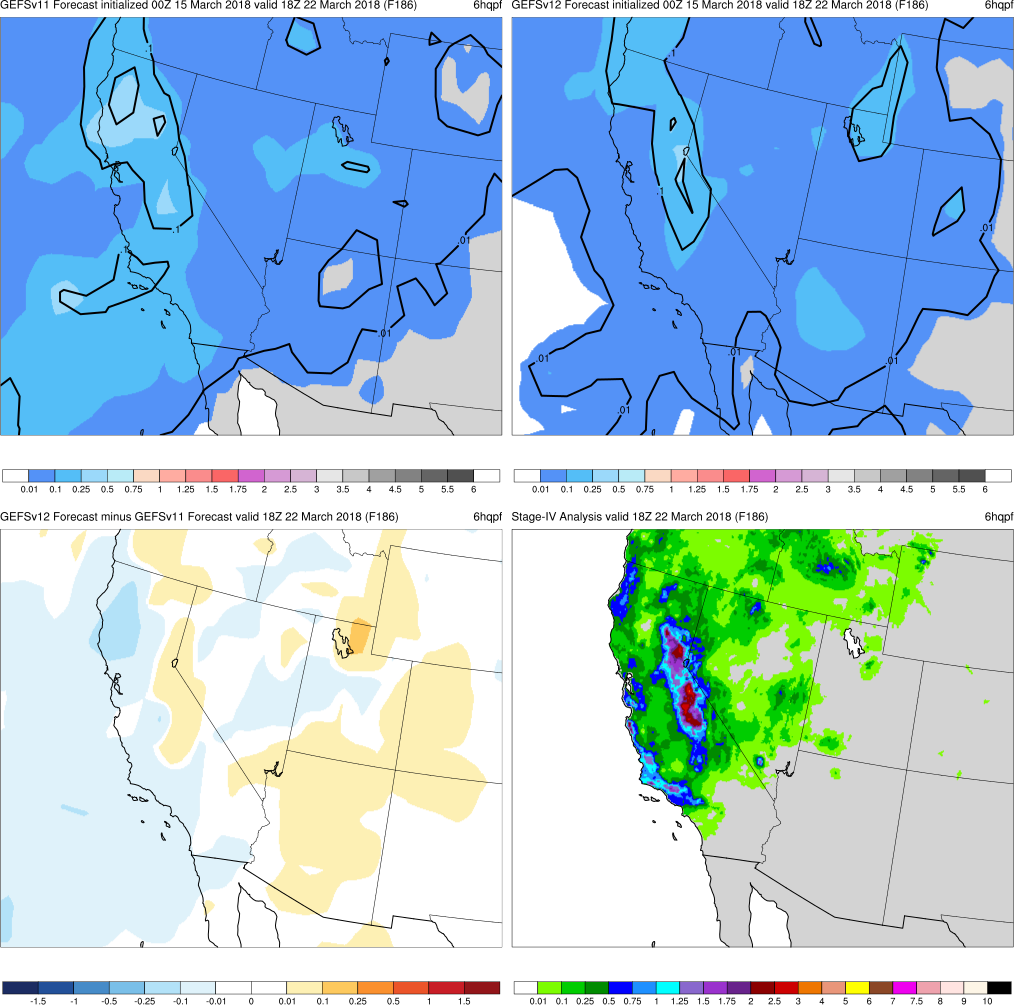 Init.: 0000 UTC 3/15/2018 (F186)
F186: GEFSv12 & GEFSv11 forecast high    precip totals in Sierra Nevada Mtns, but    GEFSv11 has highest amounts shifted N
GEFSv11
GEFSv12
v12−v11
Stage IV
West Coast Atmo. River
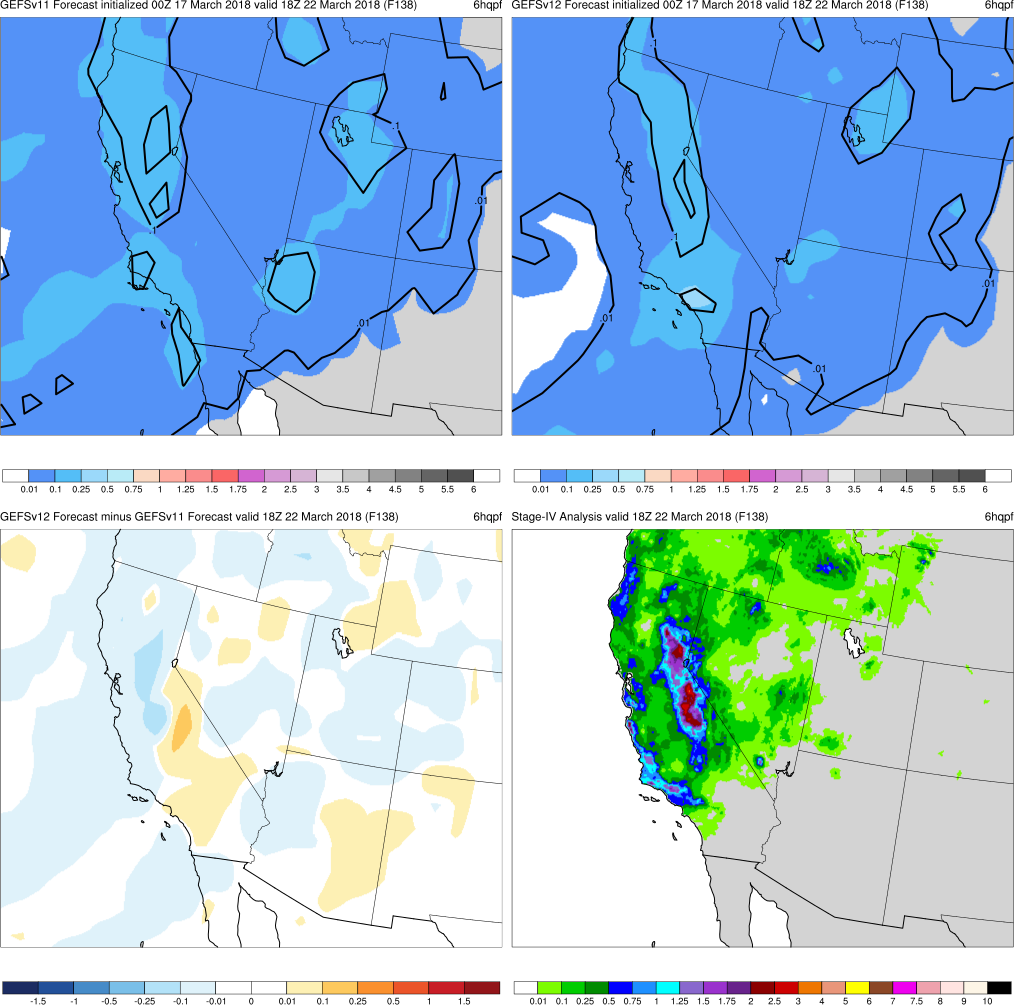 Init.: 0000 UTC 3/17/2018 (F138)
F186: GEFSv12 & GEFSv11 forecast high    precip totals in Sierra Nevada Mtns, but    GEFSv11 has highest amounts shifted N 

  F138: GEFSv11 shifts highest precipitation    amounts south toward Sierra Nevada Mtns
GEFSv11
GEFSv12
v12−v11
Stage IV
West Coast Atmo. River
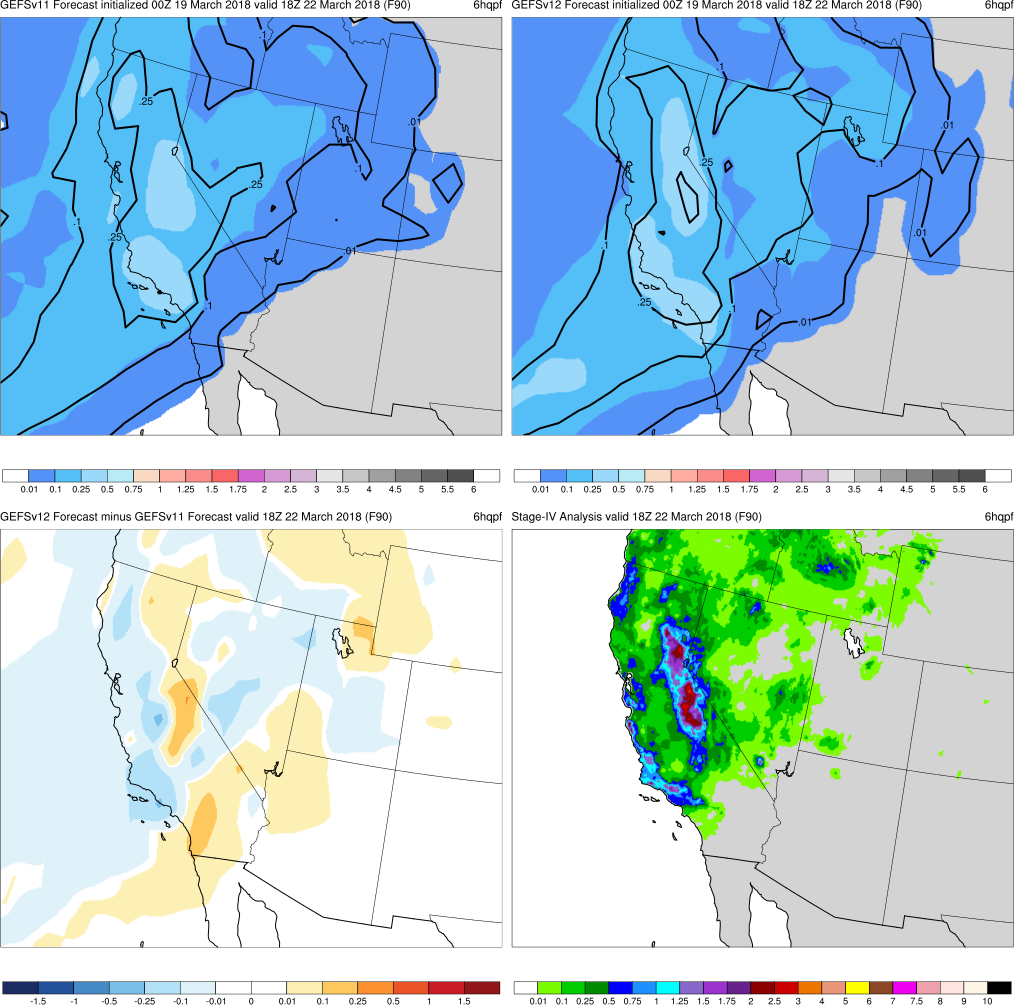 Init.: 0000 UTC 3/19/2018 (F090)
F186: GEFSv12 & GEFSv11 forecast high    precip totals in Sierra Nevada Mtns, but    GEFSv11 has highest amounts shifted N 

  F138: GEFSv11 shifts highest precipitation    amounts south toward Sierra Nevada Mtns

  F090: GEFSv12 and GEFSv11 increase   precip totals along Santa Barbara coast
GEFSv11
GEFSv12
v12−v11
Stage IV
West Coast Atmo. River
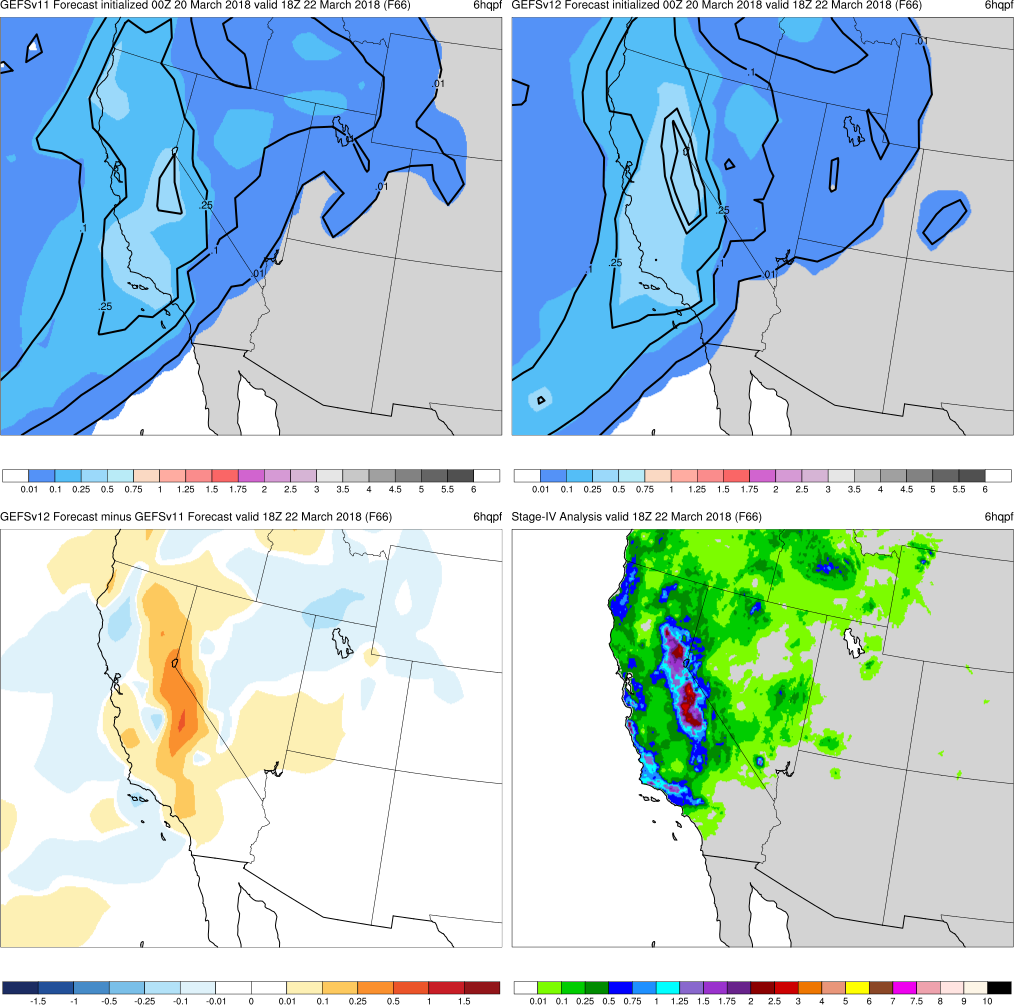 Init.: 0000 UTC 3/20/2018 (F066)
F186: GEFSv12 & GEFSv11 forecast high    precip totals in Sierra Nevada Mtns, but    GEFSv11 has highest amounts shifted N 

  F138: GEFSv11 shifts highest precipitation    amounts south toward Sierra Nevada Mtns

  F090: GEFSv12 and GEFSv11 increase   precip totals along Santa Barbara coast 

  F066: GEFSv12 correctly forecasts higher    precip totals across Sierra Nevada Mtns
GEFSv11
GEFSv12
v12−v11
Stage IV
West Coast Atmo. River
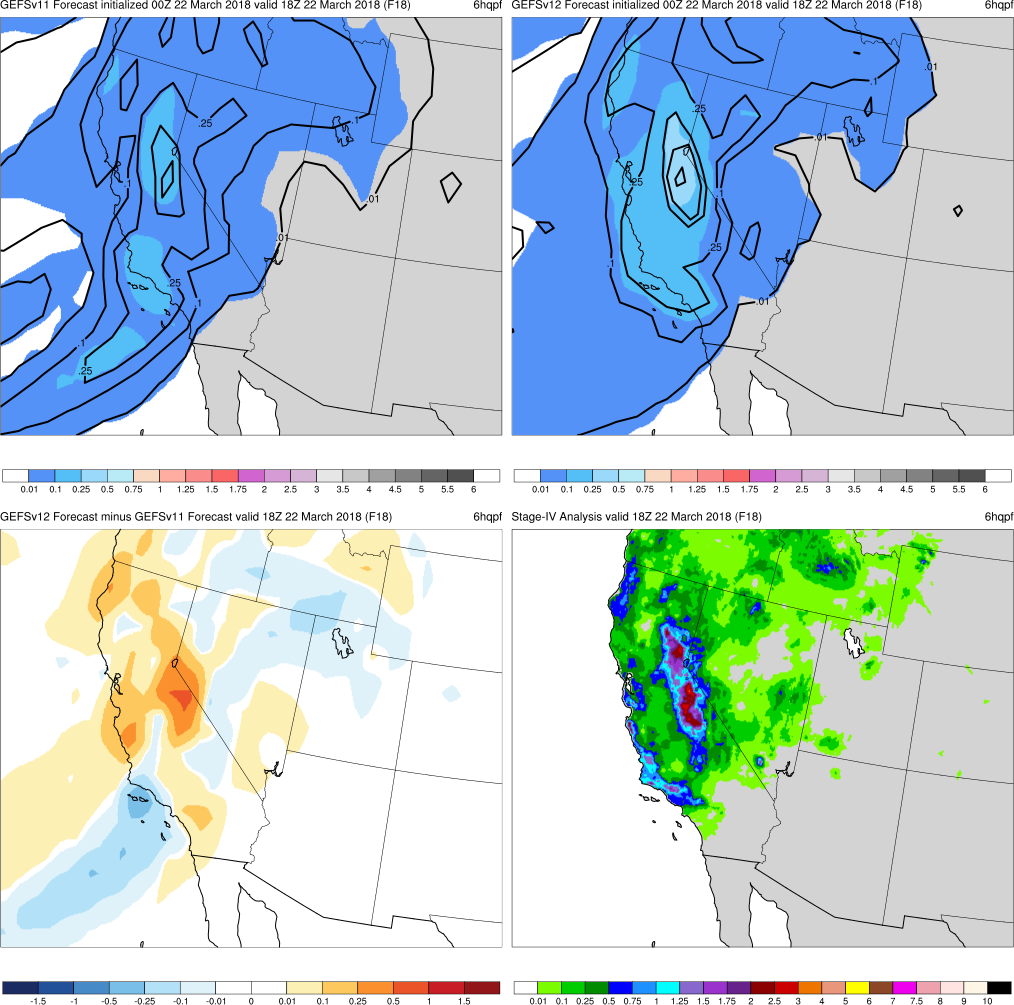 Init.: 0000 UTC 3/20/2018 (F066)
F186: GEFSv12 & GEFSv11 forecast high    precip totals in Sierra Nevada Mtns, but    GEFSv11 has highest amounts shifted N 

  F138: GEFSv11 shifts highest precipitation    amounts south toward Sierra Nevada Mtns

  F090: GEFSv12 and GEFSv11 increase   precip totals along Santa Barbara coast 

  F066: GEFSv12 correctly forecasts higher    precip totals across Sierra Nevada Mtns 

  F018: GEFSv12 correctly forecasts higher    precip totals across Sierra Nevada Mtns
GEFSv11
GEFSv12
v12−v11
Stage IV
24-h QPF
West Coast Atmo. River
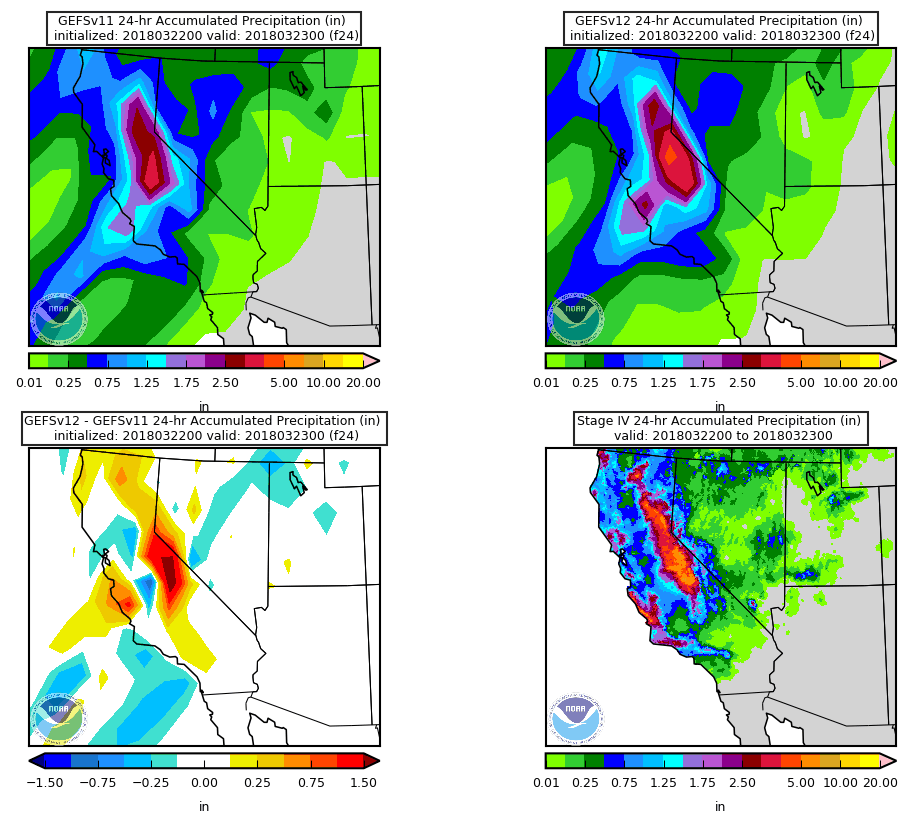 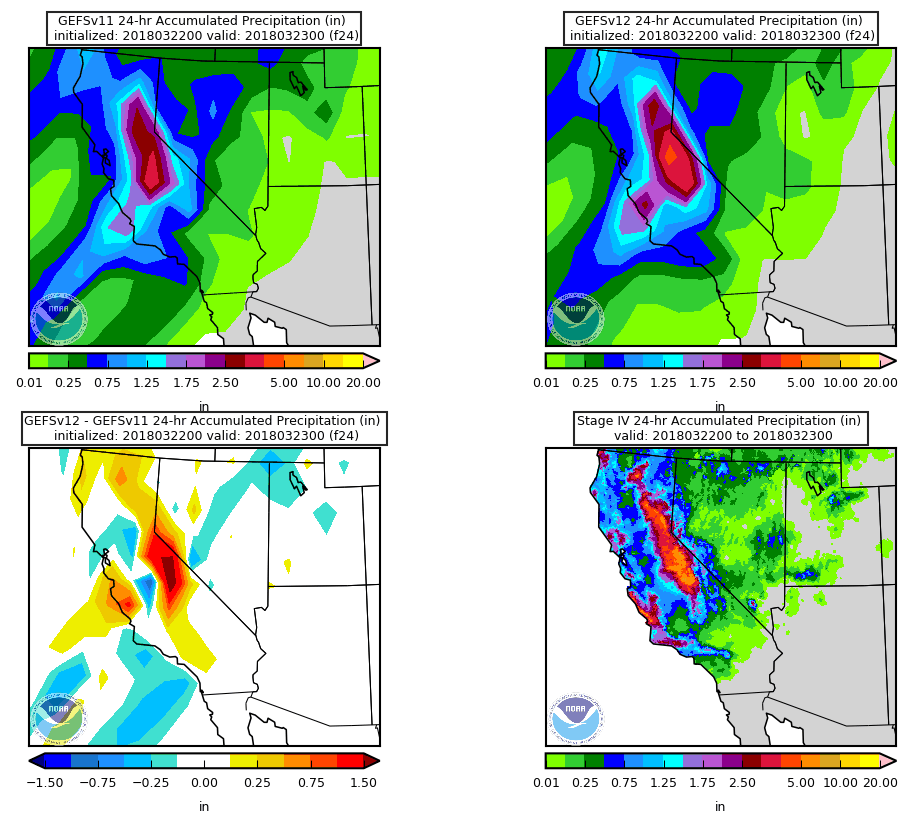 Init.: 0000 UTC 3/20/2018 (F066)
F186: GEFSv12 & GEFSv11 forecast high    precip totals in Sierra Nevada Mtns, but    GEFSv11 has highest amounts shifted N 

  F138: GEFSv11 shifts highest precipitation    amounts south toward Sierra Nevada Mtns

  F090: GEFSv12 and GEFSv11 increase   precip totals along Santa Barbara coast 

  F066: GEFSv12 correctly forecasts higher    precip totals across Sierra Nevada Mtns 

  F018: GEFSv12 correctly forecasts higher    precip totals across Sierra Nevada Mtns
GEFSv11
GEFSv12
v12−v11
Stage IV
NATIONAL OCEANIC AND ATMOSPHERIC ADMINISTRATION
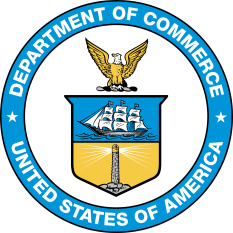 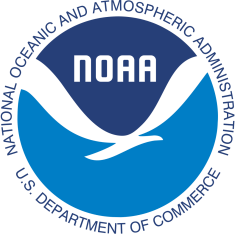 GEFSv12 Retrospectives: Winter Storms
Central/Western U.S. Winter Storms

Central U.S. “Bomb” Cyclone (Mar 2019)
West Coast Atmospheric River (Mar 2018)
Pacific Northwest Snowstorm (Feb 2019)
Alaskan Cyclone (Apr 2018)
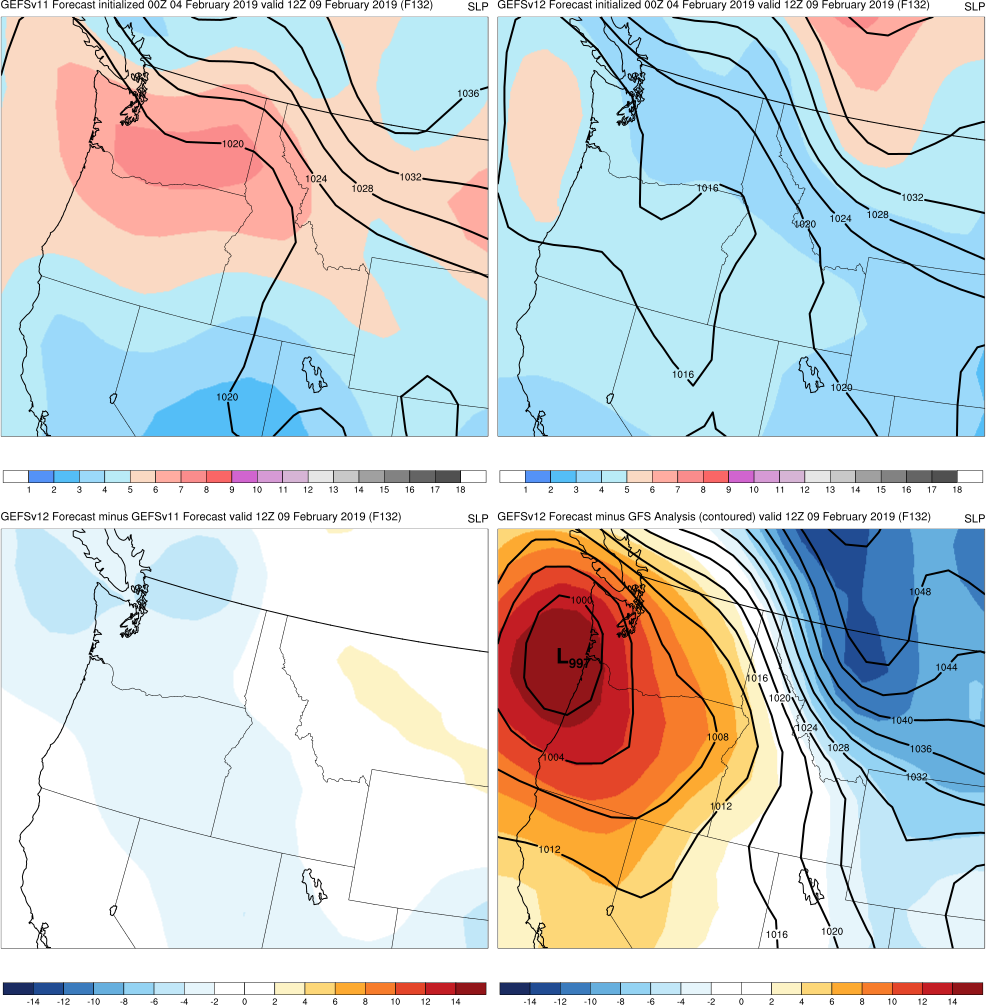 Pacific Northwest Snowstorm
Init.: 0000 UTC 2/04/2019 (F132)
F132: Neither the GEFSv12 nor GEFSv11   mean shows a cyclone off the West Coast
GEFSv11
GEFSv12
v12−v11
GFS Anl.
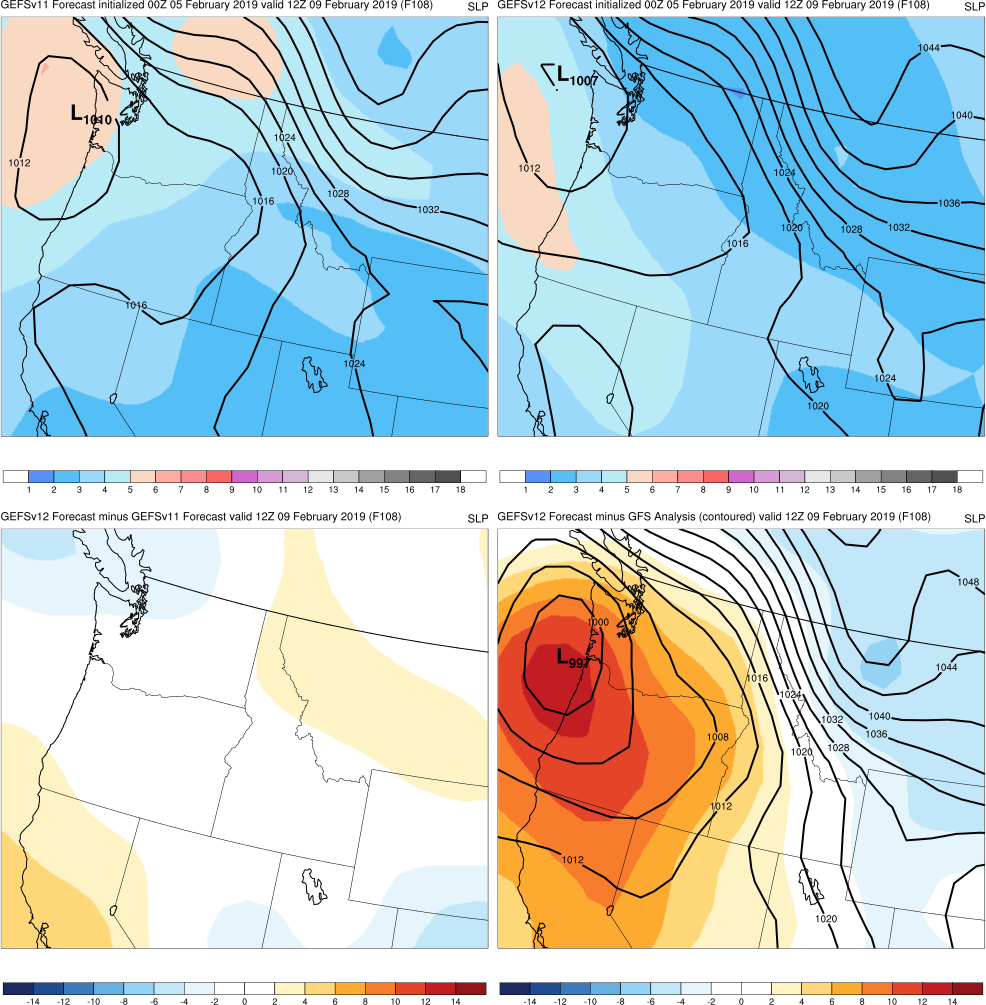 Pacific Northwest Snowstorm
Init.: 0000 UTC 2/05/2019 (F108)
F132: Neither the GEFSv12 nor GEFSv11   mean shows a cyclone off the West Coast

  F108: Both the GEFSv12 and GEFSv11    mean show a cyclone off the West Coast   & start to forecast snow for interior WA/OR
GEFSv11
GEFSv12
v12−v11
GFS Anl.
6-h SNOD
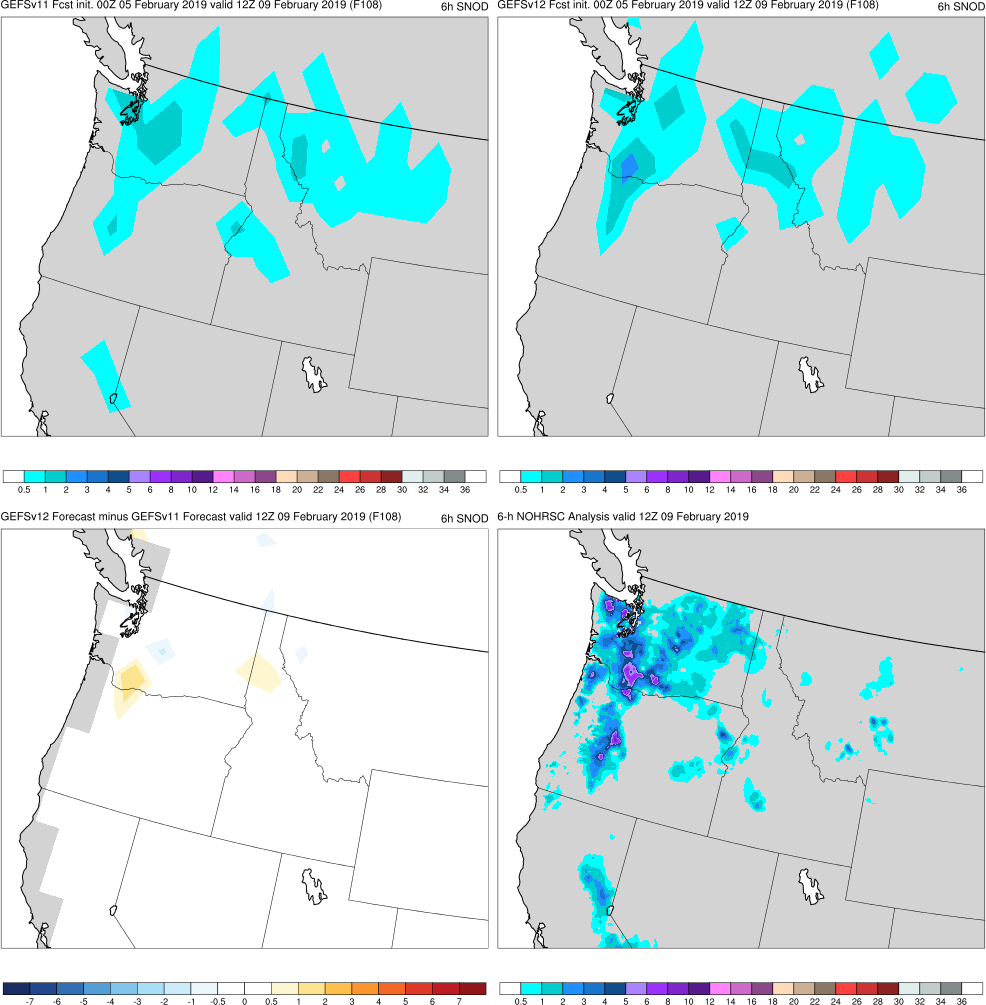 Pacific Northwest Snowstorm
Init.: 0000 UTC 2/05/2019 (F108)
F132: Neither the GEFSv12 nor GEFSv11   mean shows a cyclone off the West Coast

  F108: Both the GEFSv12 and GEFSv11    mean show a cyclone off the West Coast   & start to forecast snow for interior WA/OR
GEFSv11
GEFSv12
v12−v11
NOHRSC
6-h SNOD
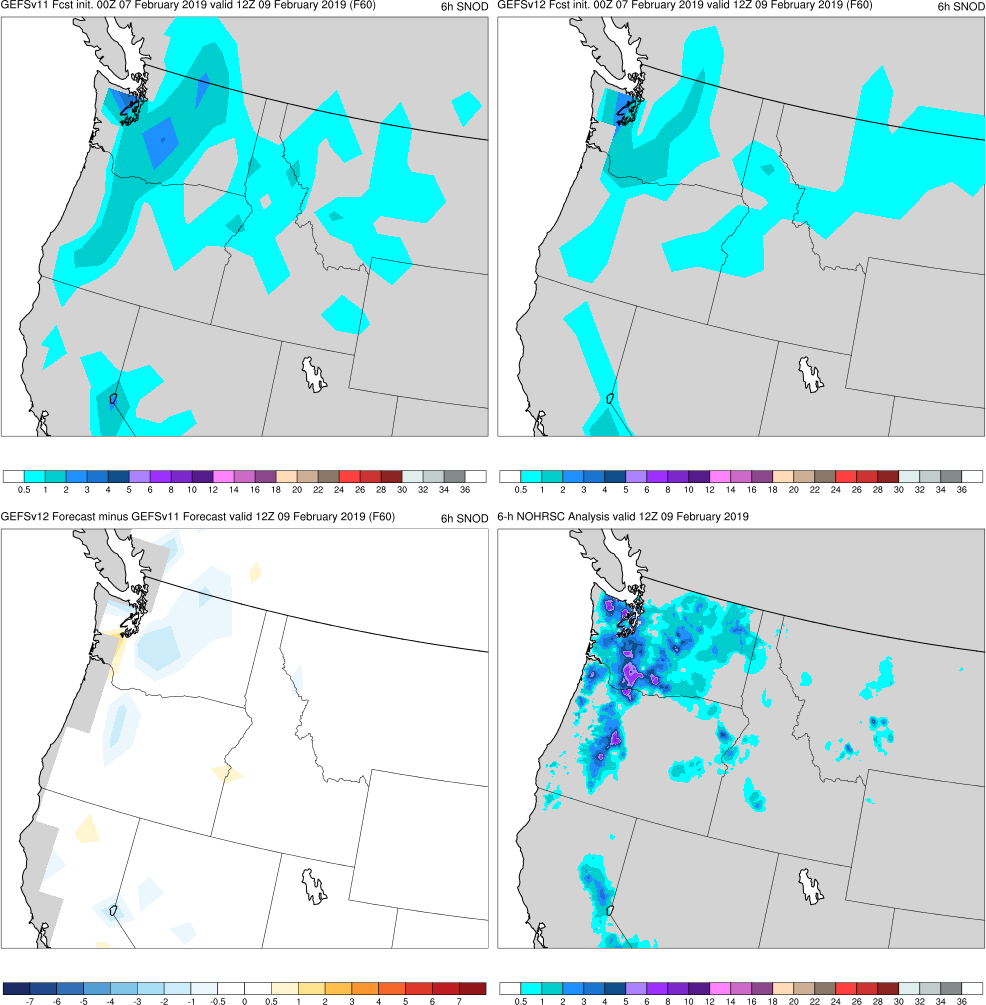 Pacific Northwest Snowstorm
Init.: 0000 UTC 2/07/2019 (F060)
F132: Neither the GEFSv12 nor GEFSv11   mean shows a cyclone off the West Coast

  F108: Both the GEFSv12 and GEFSv11    mean show a cyclone off the West Coast    & start to forecast snow for interior WA/OR 
 
  F060: GEFSv11 correctly has slightly    higher totals than GEFSv12 across WA/OR
GEFSv11
GEFSv12
v12−v11
NOHRSC
6-h SNOD
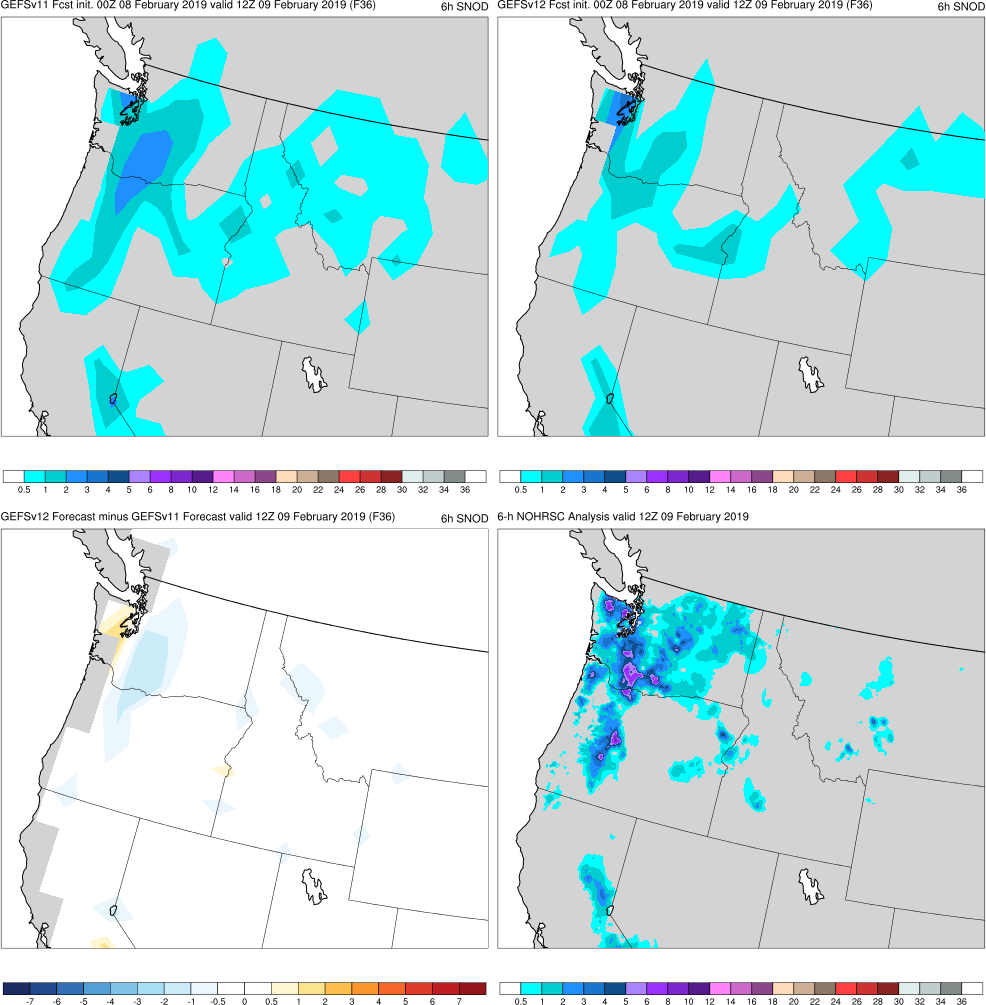 Pacific Northwest Snowstorm
Init.: 0000 UTC 2/08/2019 (F036)
F132: Neither the GEFSv12 nor GEFSv11   mean shows a cyclone off the West Coast

  F108: Both the GEFSv12 and GEFSv11    mean show a cyclone off the West Coast    & start to forecast snow for interior WA/OR 

  F060: GEFSv11 correctly has slightly    higher totals than GEFSv12 across WA/OR 

  F036: GEFSv11 correctly has slightly     higher totals than GEFSv12 across WA/OR
GEFSv11
GEFSv12
v12−v11
NOHRSC
6-h SNOD
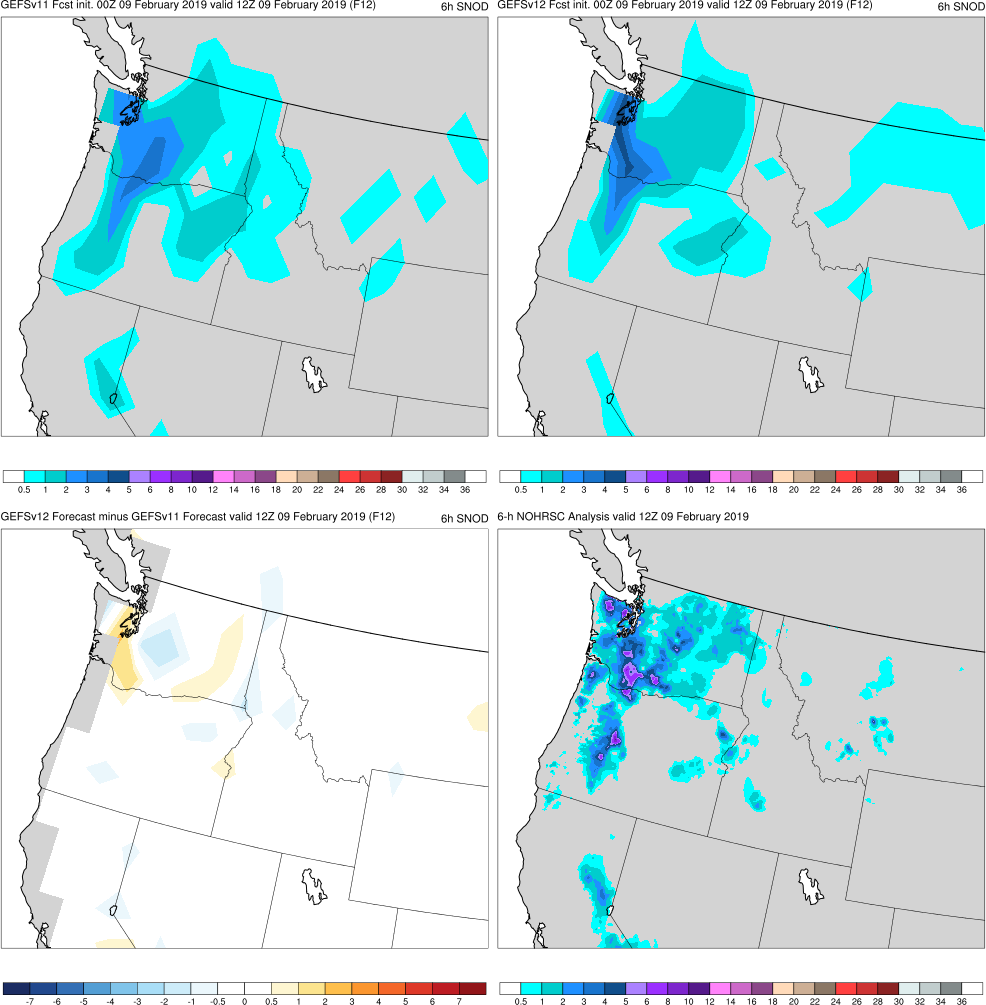 Pacific Northwest Snowstorm
Init.: 0000 UTC 2/09/2019 (F012)
F132: Neither the GEFSv12 nor GEFSv11   mean shows a cyclone off the West Coast

  F108: Both the GEFSv12 and GEFSv11    mean show a cyclone off the West Coast    & start to forecast snow for interior WA/OR 
 
  F060: GEFSv11 correctly has slightly    higher totals than GEFSv12 across WA/OR 

  F036: GEFSv11 correctly has slightly     higher totals than GEFSv12 across WA/OR 

  F012: GEFSv12 correctly increases totals    across WA/OR above the GEFSv11 totals
GEFSv11
GEFSv12
v12−v11
NOHRSC
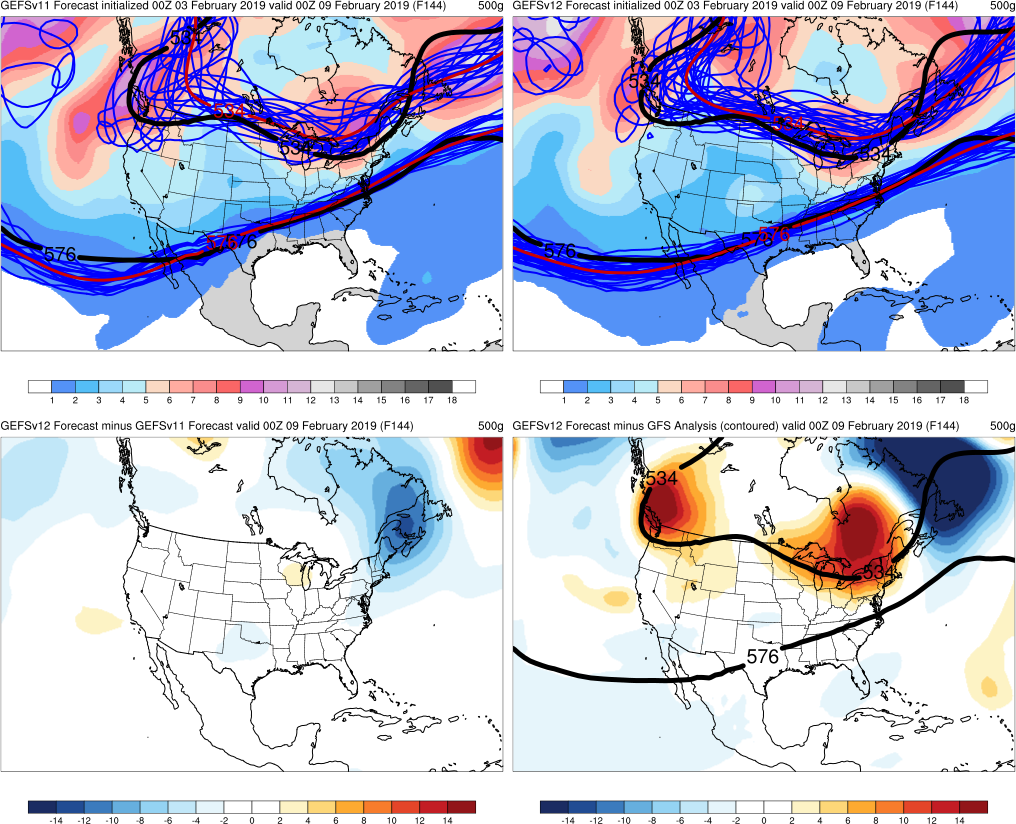 Pacific Northwest Snowstorm
Init.: 0000 UTC 2/03/2019 (F144)
GEFSv12 and GEFSv11 both struggled to capture the 500-hPa flow pattern associated with this event in the long and even medium range, causing the Pacific NW cyclone and its associated snowfall to be misplaced






Example of 500-hPa spaghetti plots (also available online), with analyzed 576-dam and 534-dam contours (black), ensemble mean (red), and ensemble members (blue)
GEFSv11
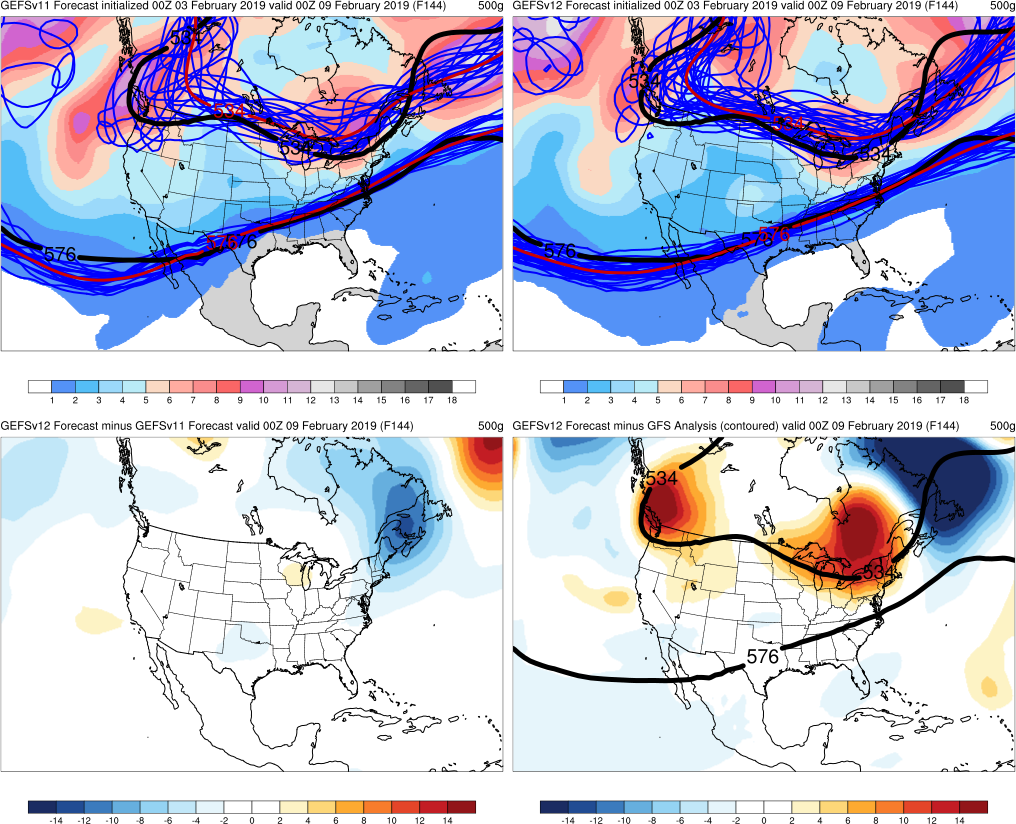 v12−v11
GEFSv12
GEFSv12
NATIONAL OCEANIC AND ATMOSPHERIC ADMINISTRATION
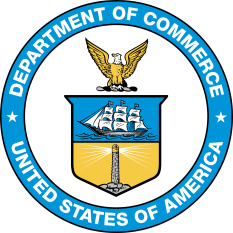 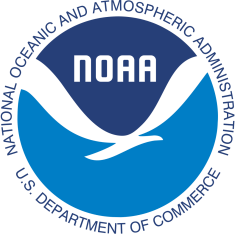 GEFSv12 Retrospectives: Winter Storms
Central/Western U.S. Winter Storms

Central U.S. “Bomb” Cyclone (Mar 2019)
West Coast Atmospheric River (Mar 2018)
Pacific Northwest Snowstorm (Feb 2019)
Alaskan Cyclone (Apr 2018)
Init.: 0000 UTC 4/15/2018 (F240)
Alaskan Cyclone
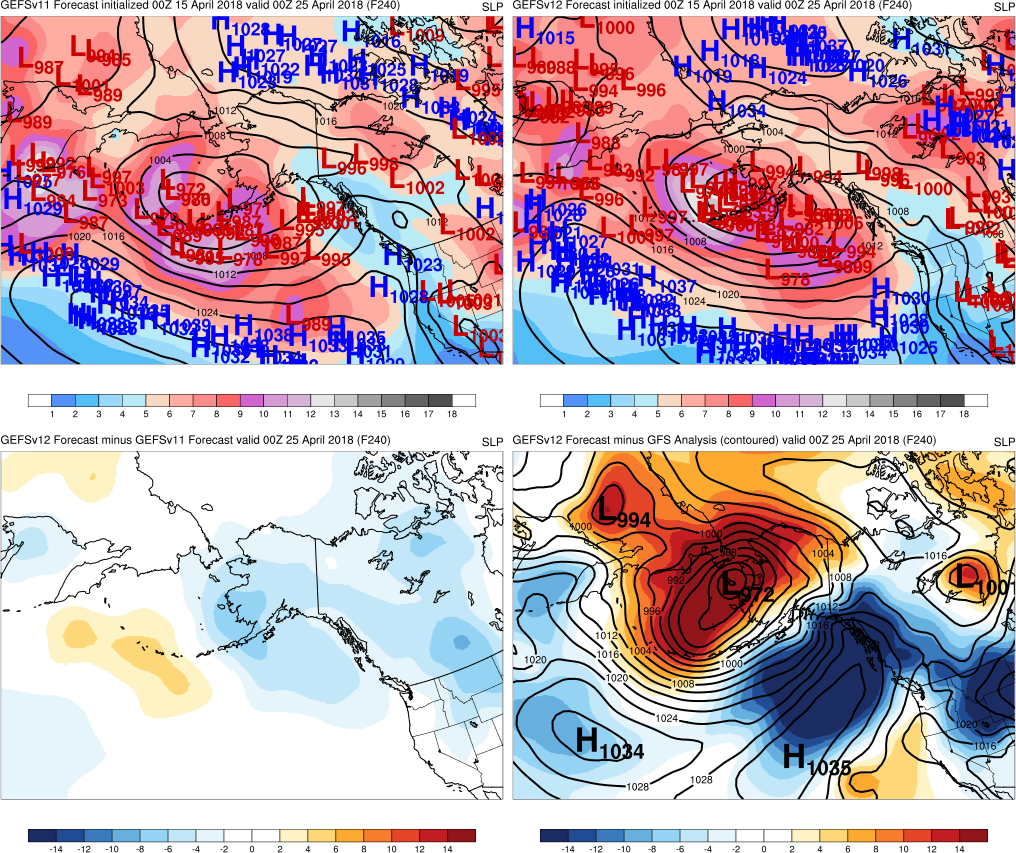 F240: Both GEFSv12 and GEFSv11forecast a potential Alaskan cyclone
GEFSv11
GEFSv12
v12−v11
GFS Anl.
Init.: 0000 UTC 4/18/2018 (F168)
Alaskan Cyclone
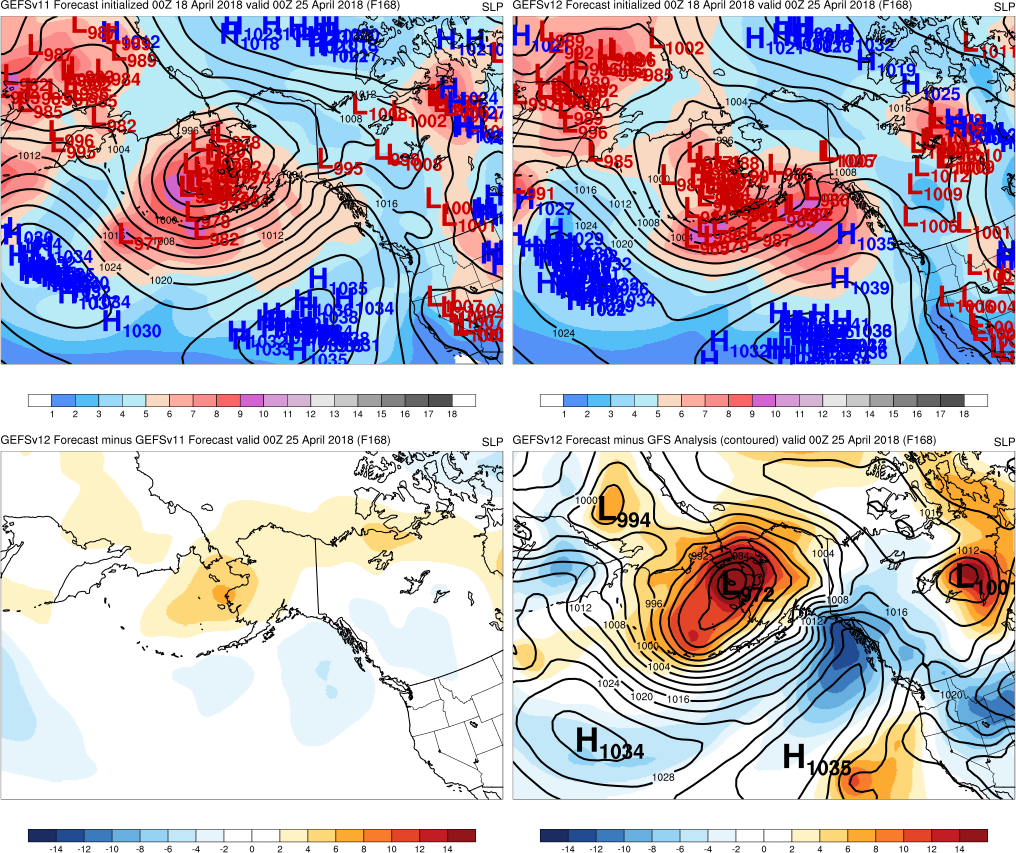 F240: Both GEFSv12 and GEFSv11forecast a potential Alaskan cyclone

F168: Placement of Alaskan cycloneimproves in GEFSv12 and GEFSv11
GEFSv11
GEFSv12
v12−v11
GFS Anl.
Init.: 0000 UTC 4/20/2018 (F120)
Alaskan Cyclone
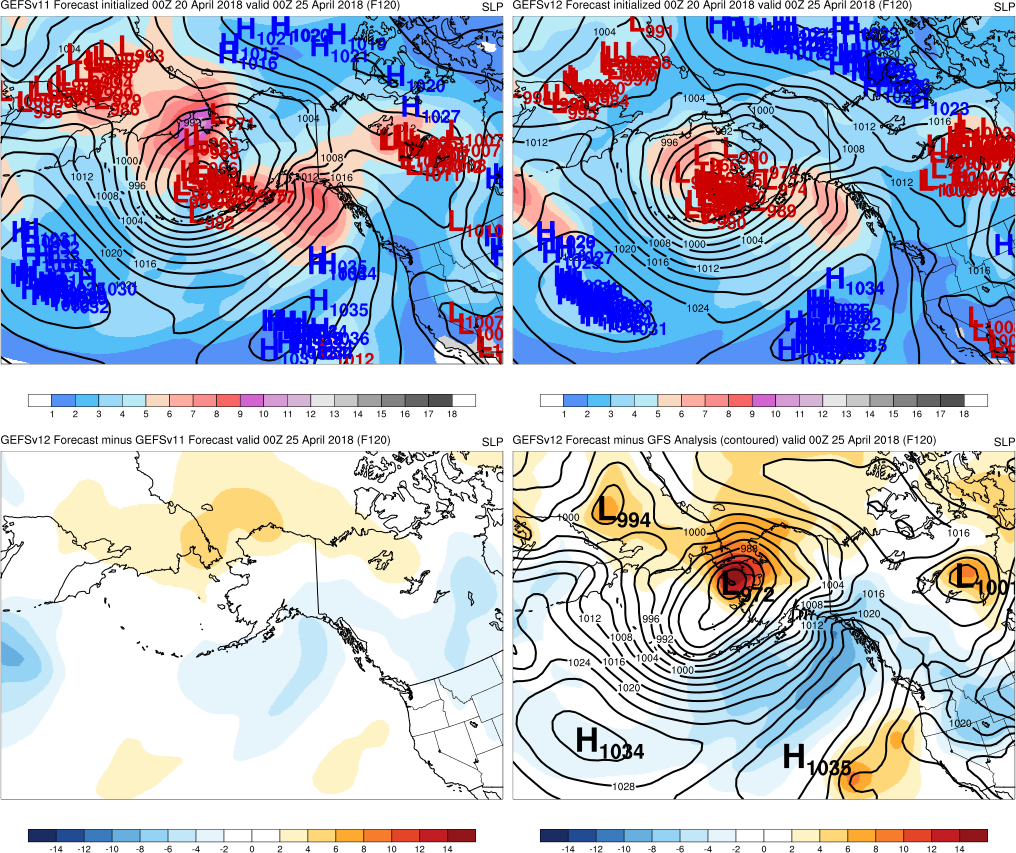 F240: Both GEFSv12 and GEFSv11forecast a potential Alaskan cyclone

F168: Placement of Alaskan cycloneimproves in GEFSv12 and GEFSv11

F120: Both GEFSv12 and GEFSv11correctly shift cyclone N of Aleutians
GEFSv11
GEFSv12
v12−v11
GFS Anl.
Init.: 0000 UTC 4/22/2018 (F072)
Alaskan Cyclone
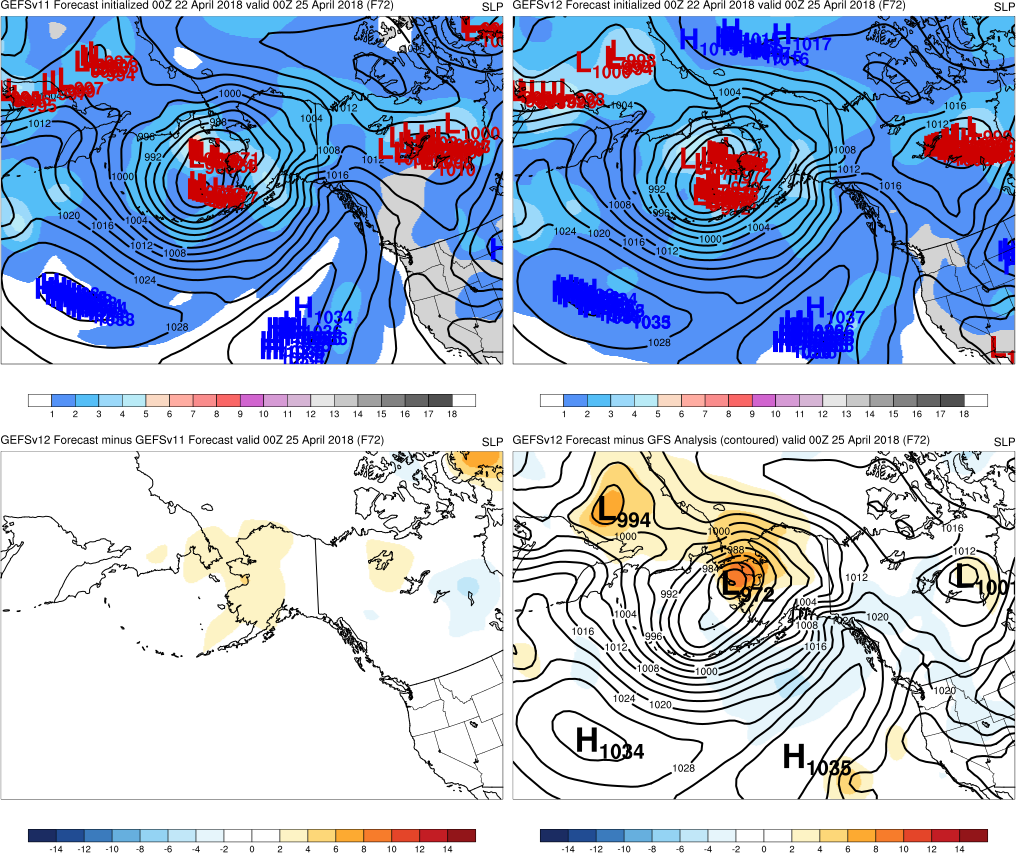 F240: Both GEFSv12 and GEFSv11forecast a potential Alaskan cyclone

F168: Placement of Alaskan cycloneimproves in GEFSv12 and GEFSv11

F120: Both GEFSv12 and GEFSv11correctly shift cyclone N of Aleutians

F072: Both GEFSv12 and GEFSv11split into two camps for low location(near Aleutians or W central Alaska)
GEFSv11
GEFSv12
v12−v11
GFS Anl.
Init.: 0000 UTC 4/23/2018 (F048)
Alaskan Cyclone
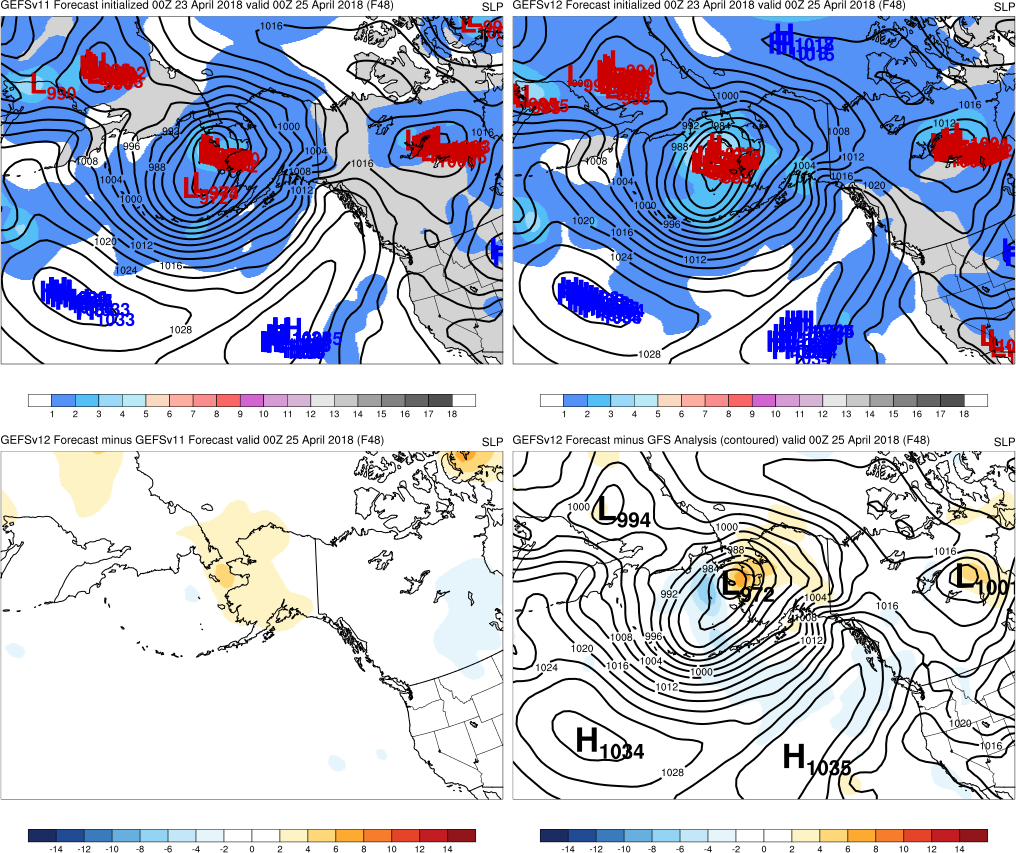 F240: Both GEFSv12 and GEFSv11forecast a potential Alaskan cyclone

F168: Placement of Alaskan cycloneimproves in GEFSv12 and GEFSv11

F120: Both GEFSv12 and GEFSv11correctly shift cyclone N of Aleutians

F072: Both GEFSv12 and GEFSv11split into two camps for low location(near Aleutians or W central Alaska)

F048: GEFSv12 correctly shifts all members northward before GEFSv11
GEFSv11
GEFSv12
v12−v11
GFS Anl.
Init.: 0000 UTC 4/24/2018 (F024)
Alaskan Cyclone
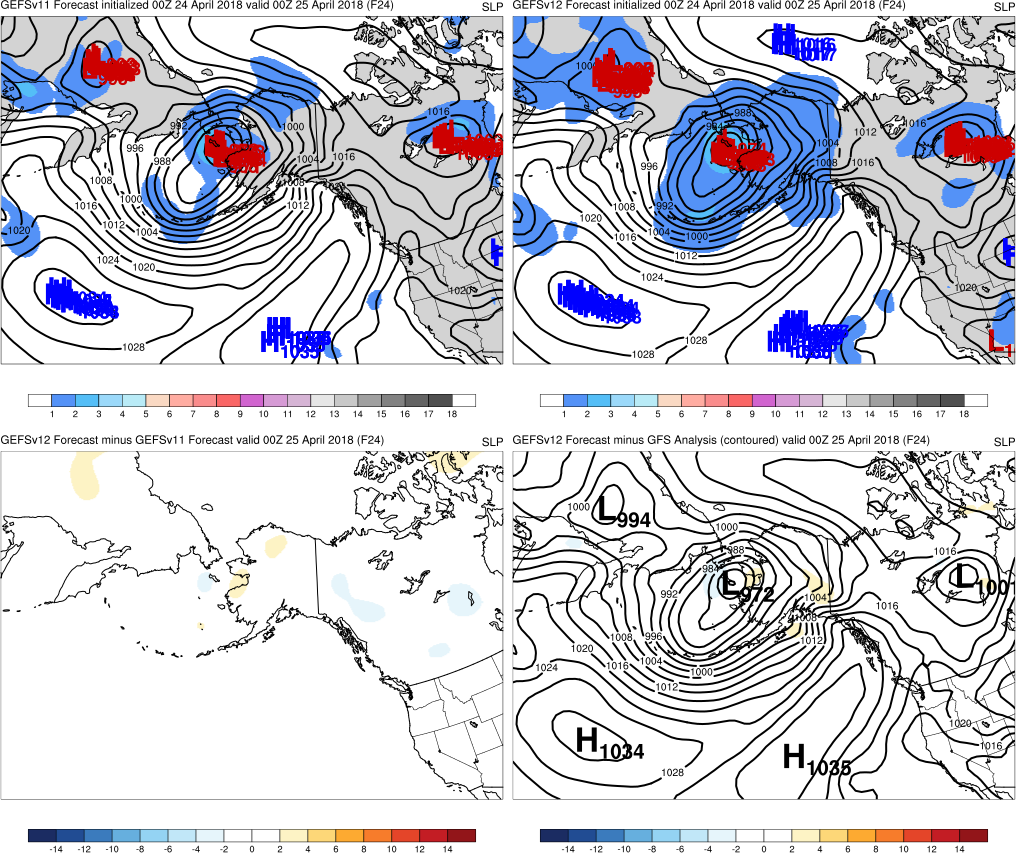 F240: Both GEFSv12 and GEFSv11forecast a potential Alaskan cyclone

F168: Placement of Alaskan cycloneimproves in GEFSv12 and GEFSv11

F120: Both GEFSv12 and GEFSv11correctly shift cyclone N of Aleutians

F072: Both GEFSv12 and GEFSv11split into two camps for low location(near Aleutians or W central Alaska)

F048: GEFSv12 correctly shifts all members northward before GEFSv11

F024: GEFSv11 correctly shifts N too
GEFSv11
GEFSv12
v12−v11
GFS Anl.
NATIONAL OCEANIC AND ATMOSPHERIC ADMINISTRATION
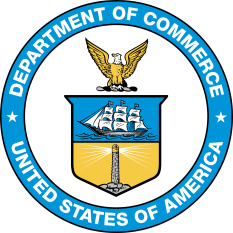 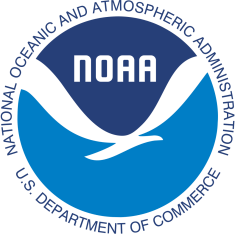 GEFSv12 Winter Storms: Summary
Overall, GEFSv12 produces as good or better cyclone forecasts than GEFSv11
Cyclones are often forecast at longer lead times in GEFSv12 than they are in GEFSv11 due to a better handling of the synoptic pattern

Overall, GEFSv12 produces as good or better snowfall forecasts than GEFSv11
Snow events are often forecast at longer lead times in GEFSv12 than they are in GEFSv11, and snow totals tend to be (correctly) larger
Overall, GEFSv12 produces as good or better cyclone forecasts than GEFSv11
Cyclones are often forecast at longer lead times in GEFSv12 than they are in GEFSv11 due to a better handling of the synoptic pattern

Overall, GEFSv12 produces as good or better snowfall forecasts than GEFSv11
Snow events are often forecast at longer lead times in GEFSv12 than they are in GEFSv11, and snow totals tend to be (correctly) larger 

Like GEFSv11, GEFSv12 tends to shift cyclone tracks from east to west () as forecast lead time decreases

GEFSv12 can be too progressive in situations where a cutoff low rejoins the midlatitude waveguide during the forecast (similar to the FV3-based GFSv15)